Service-Angebote auf den Internetseiten der Fabrikate März 2023
Alfa Romeo
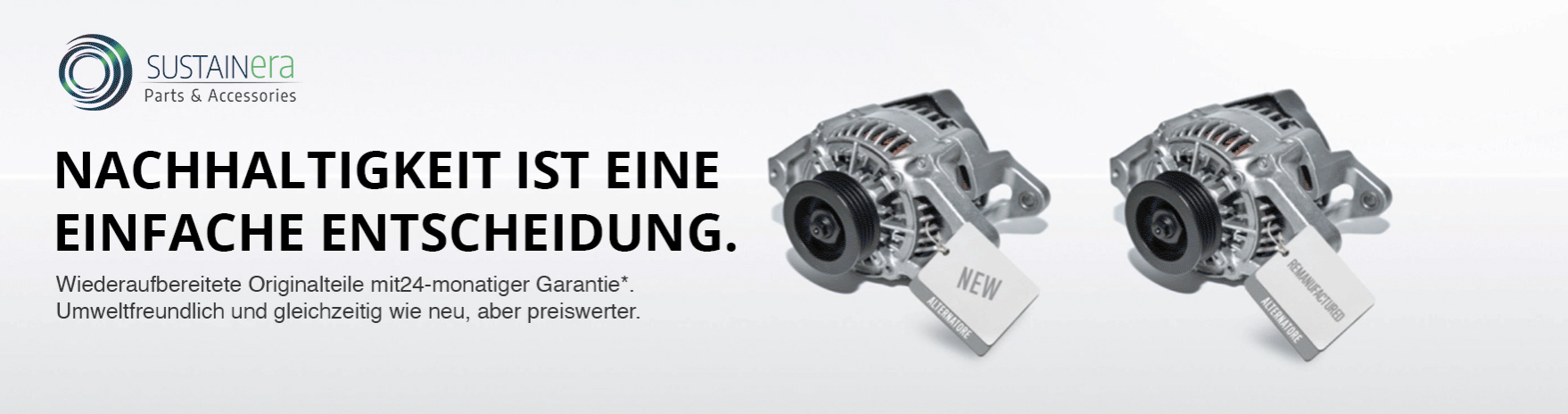 Audi
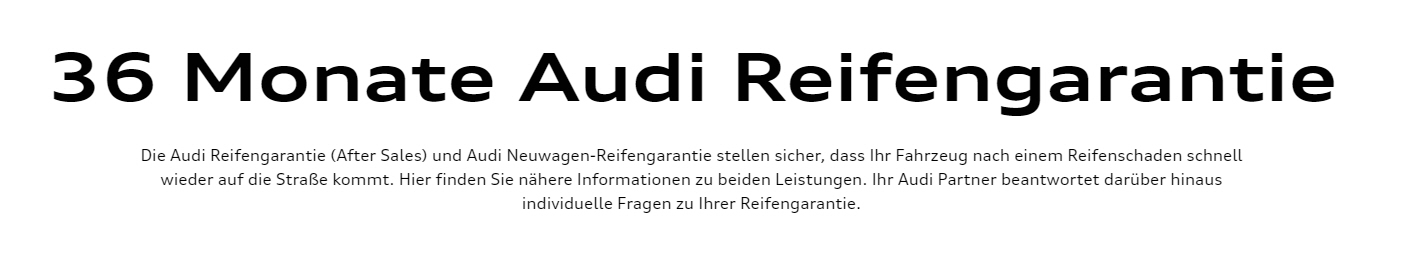 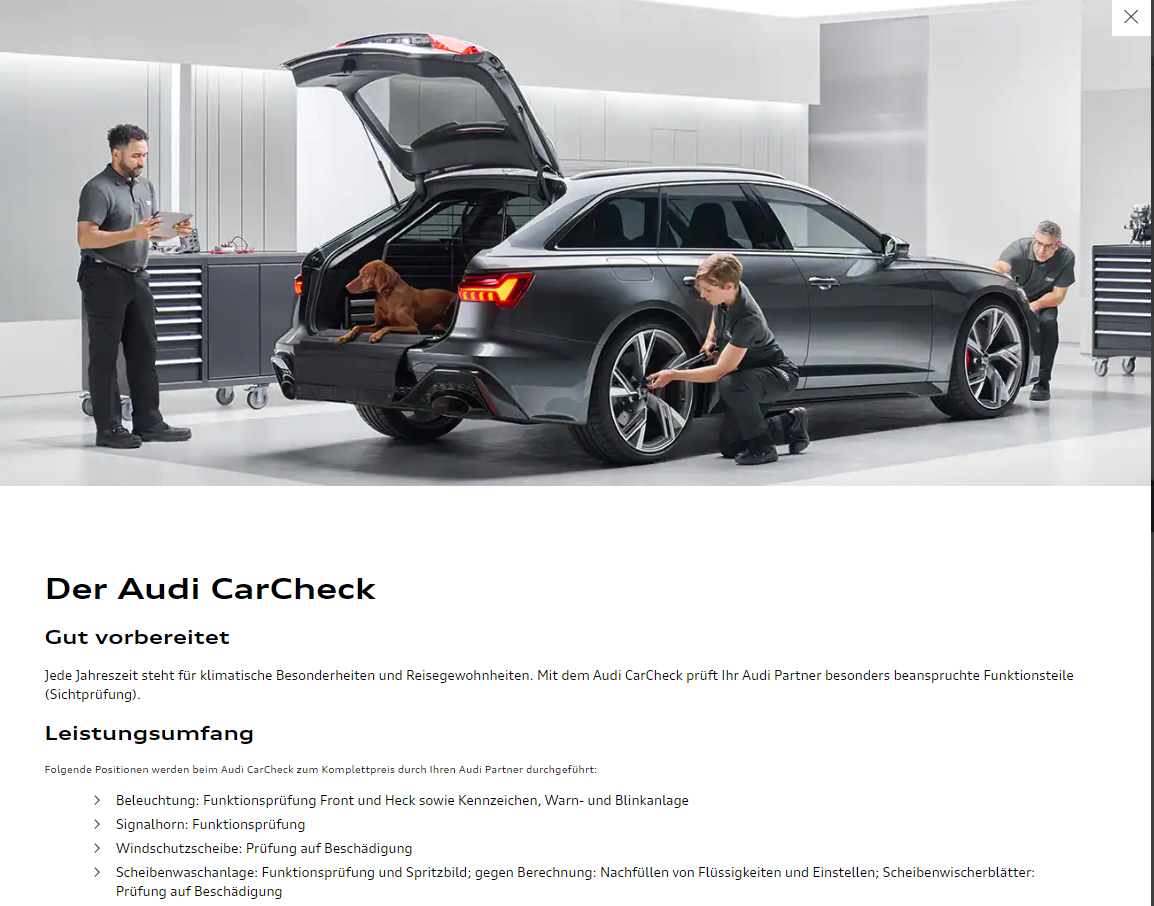 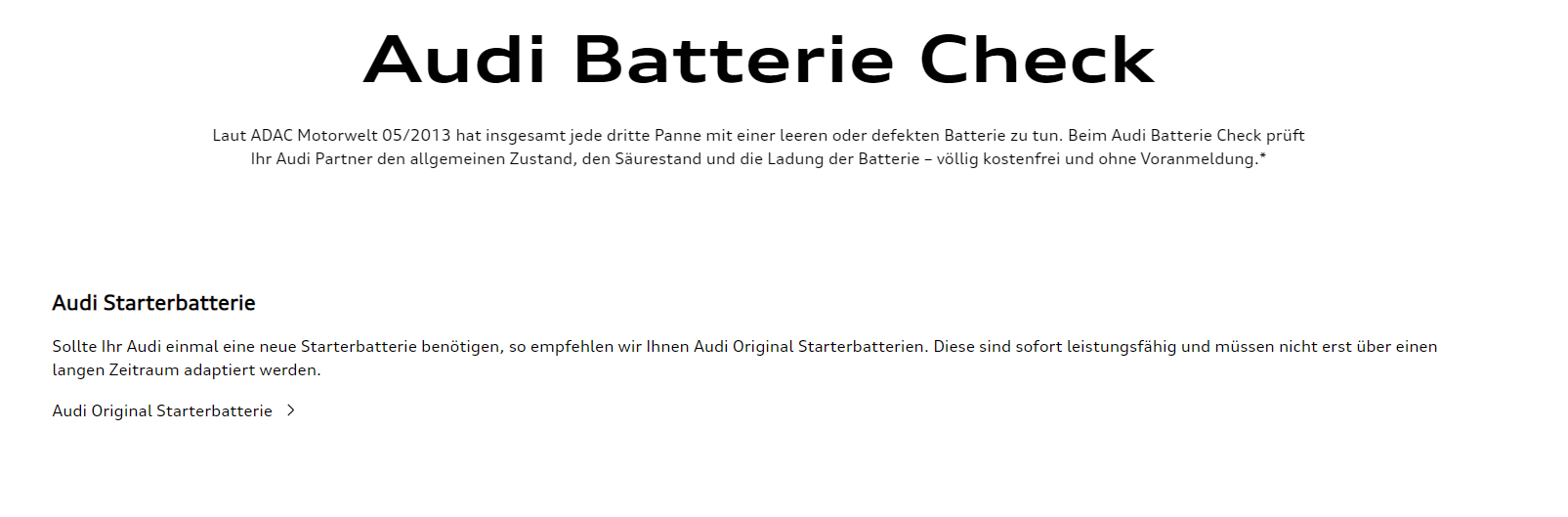 BMW
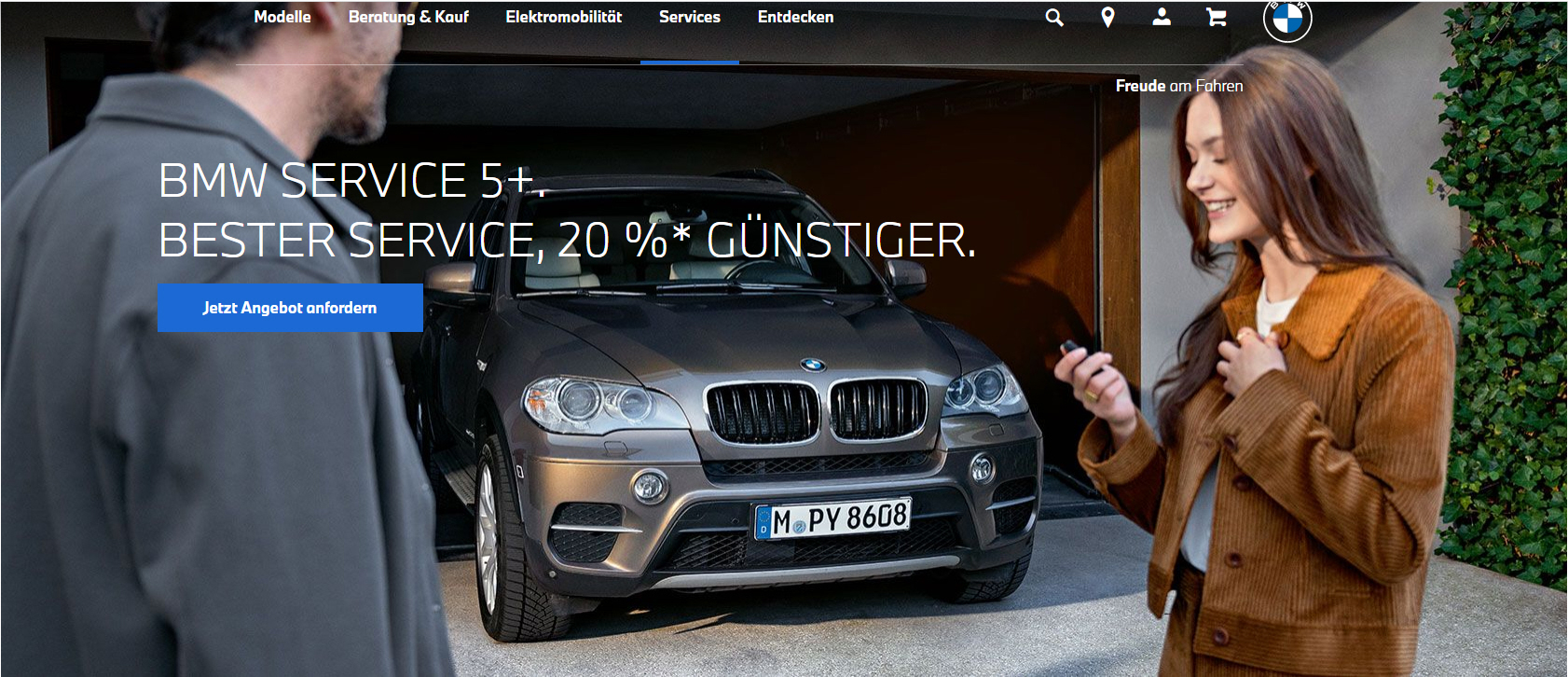 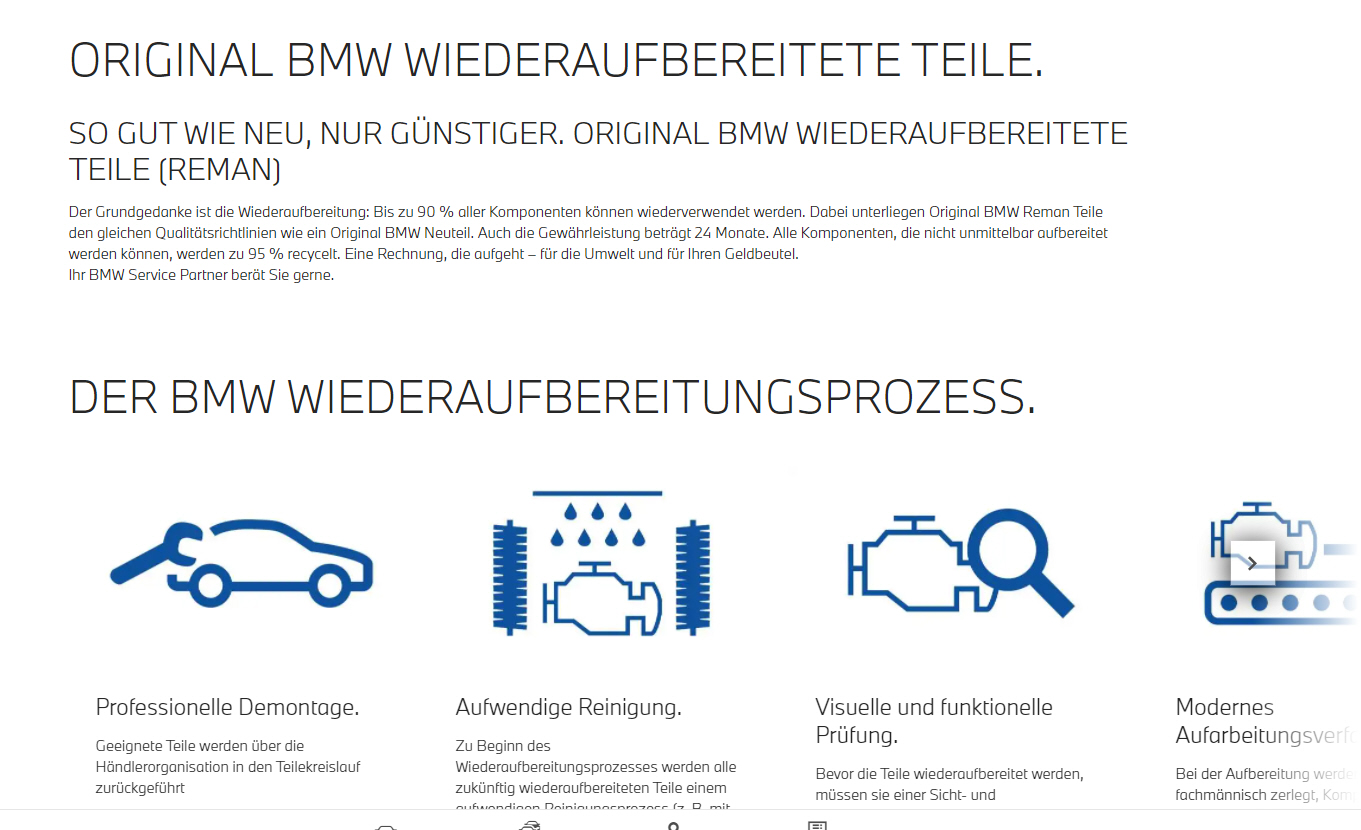 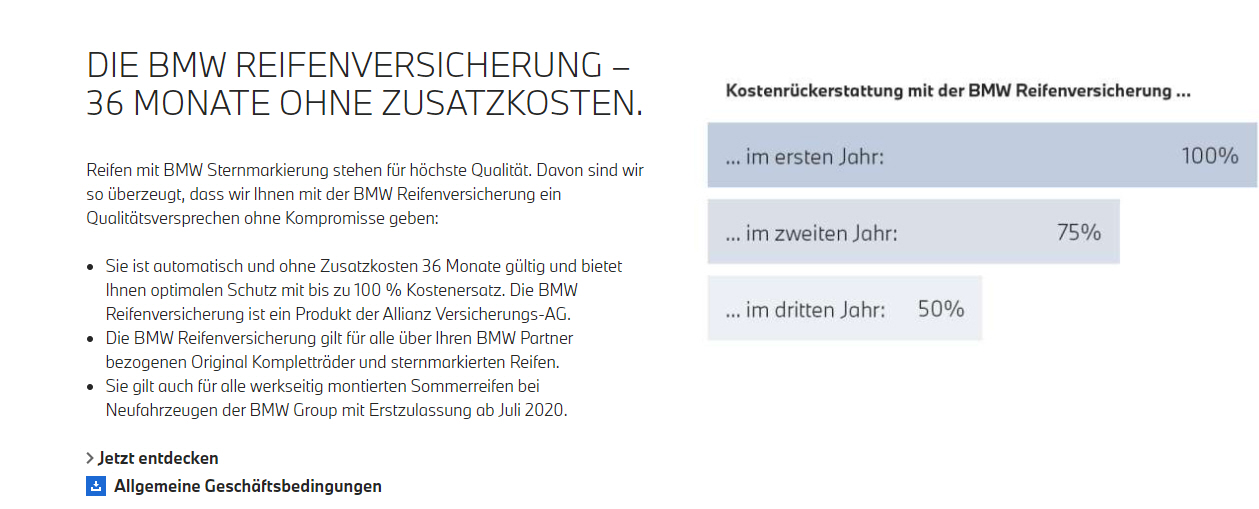 Citroën
NEU
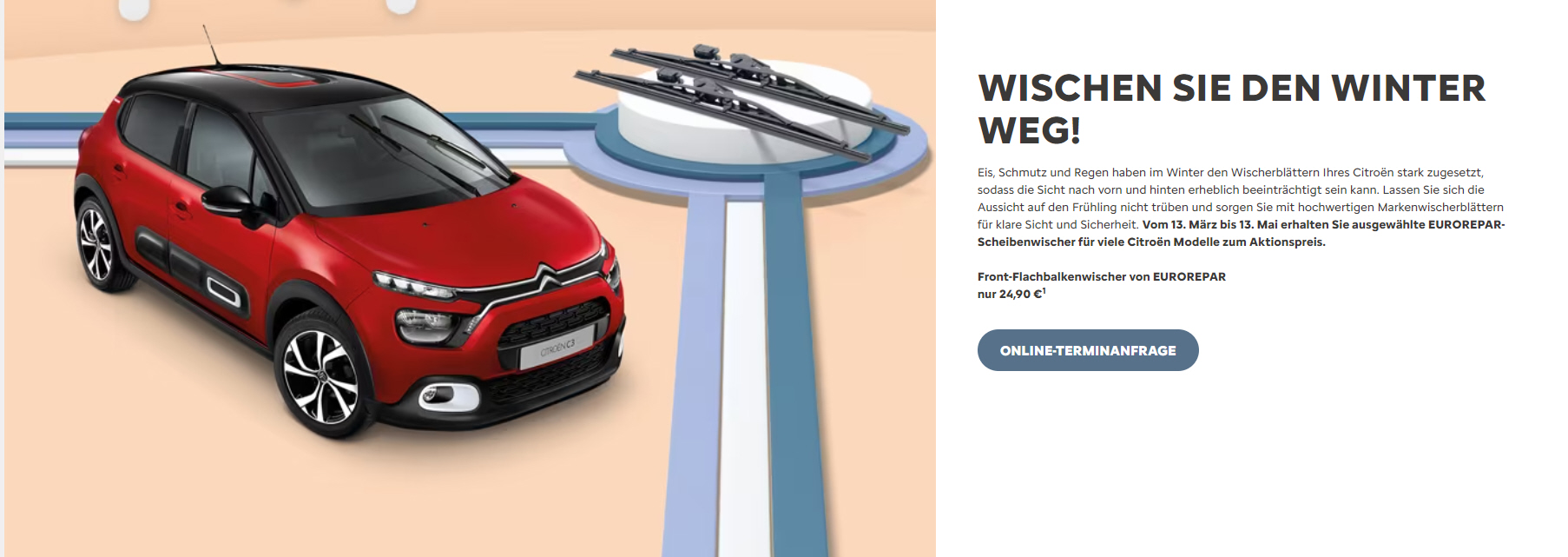 NEU
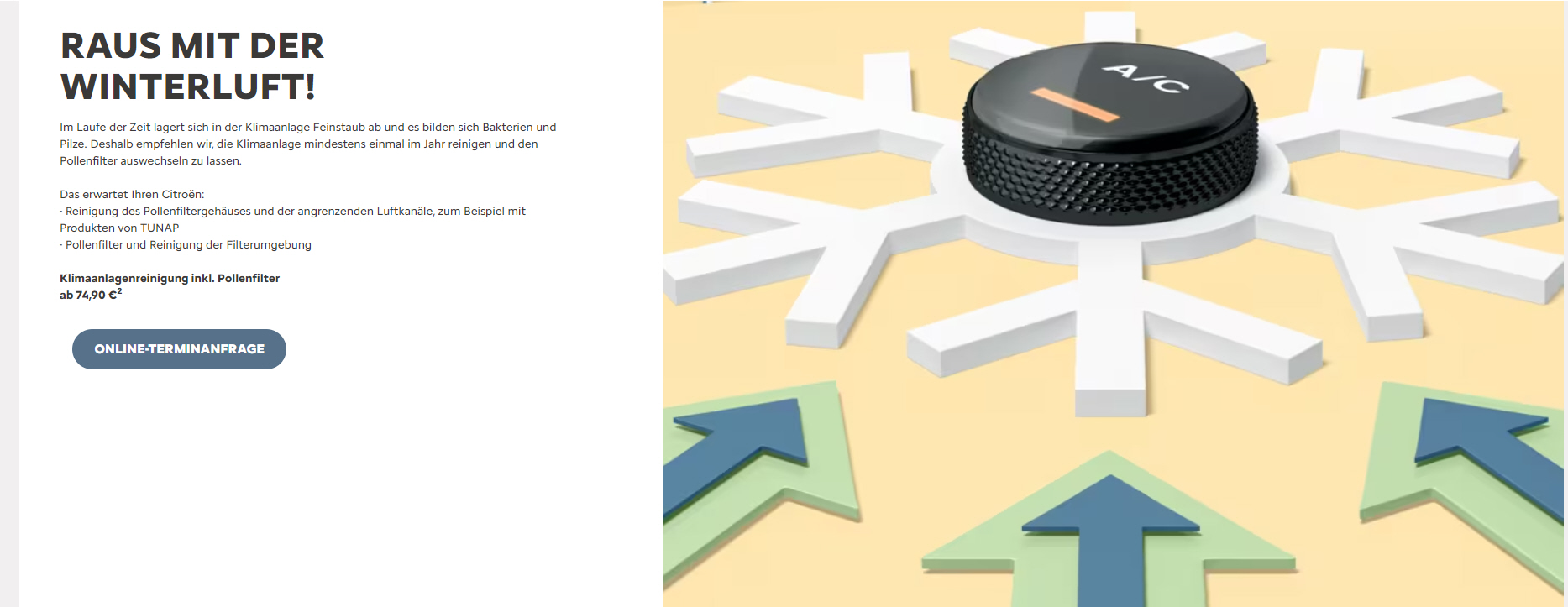 NEU
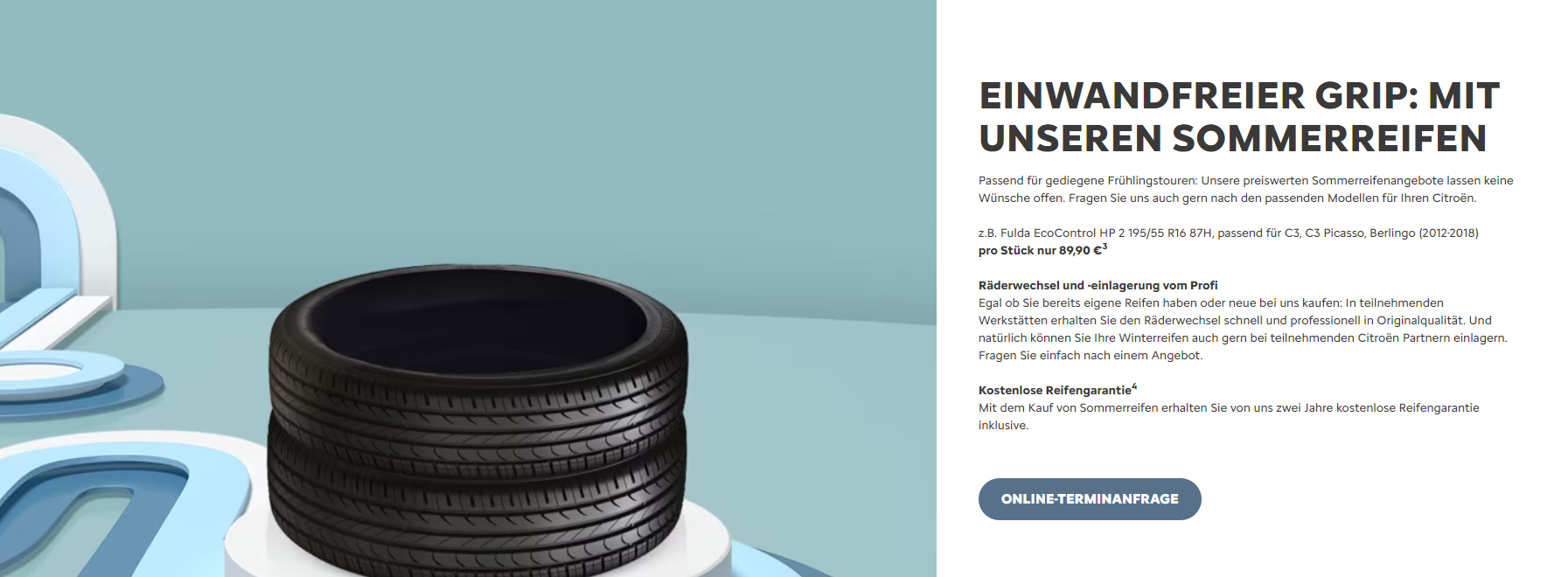 NEU
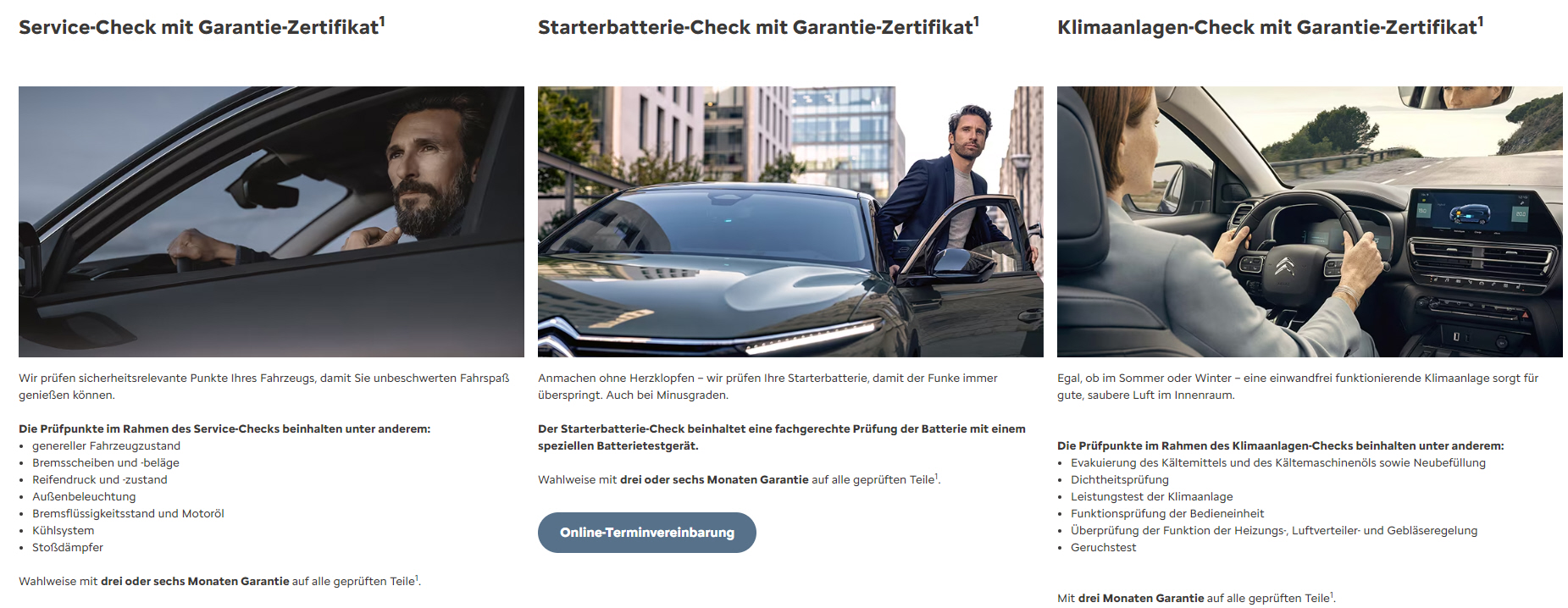 NEU
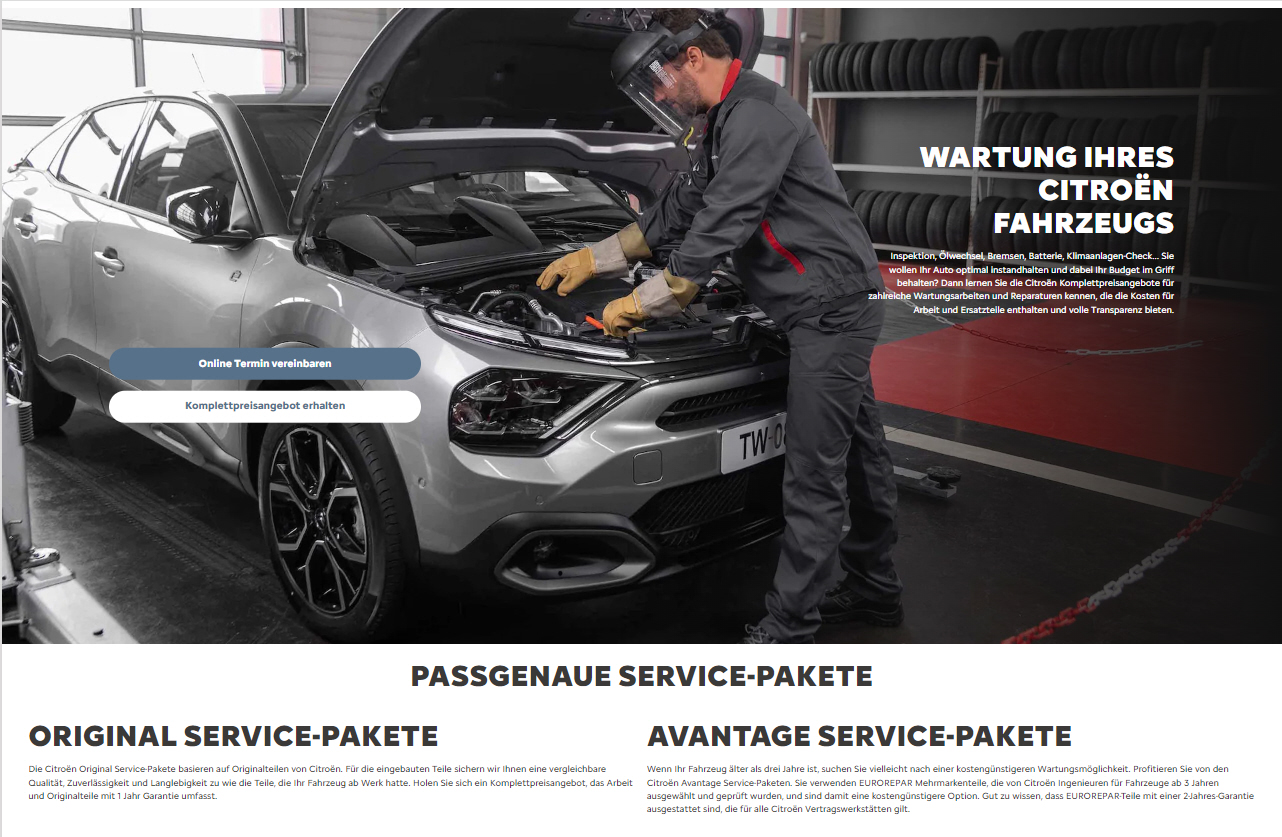 Dacia
NEU
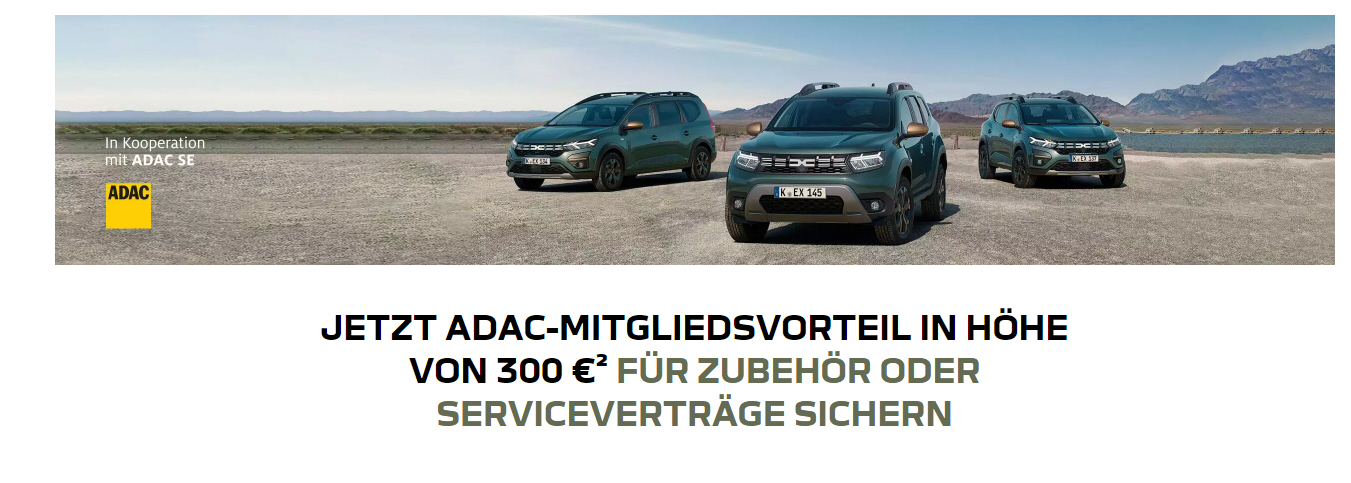 NEU
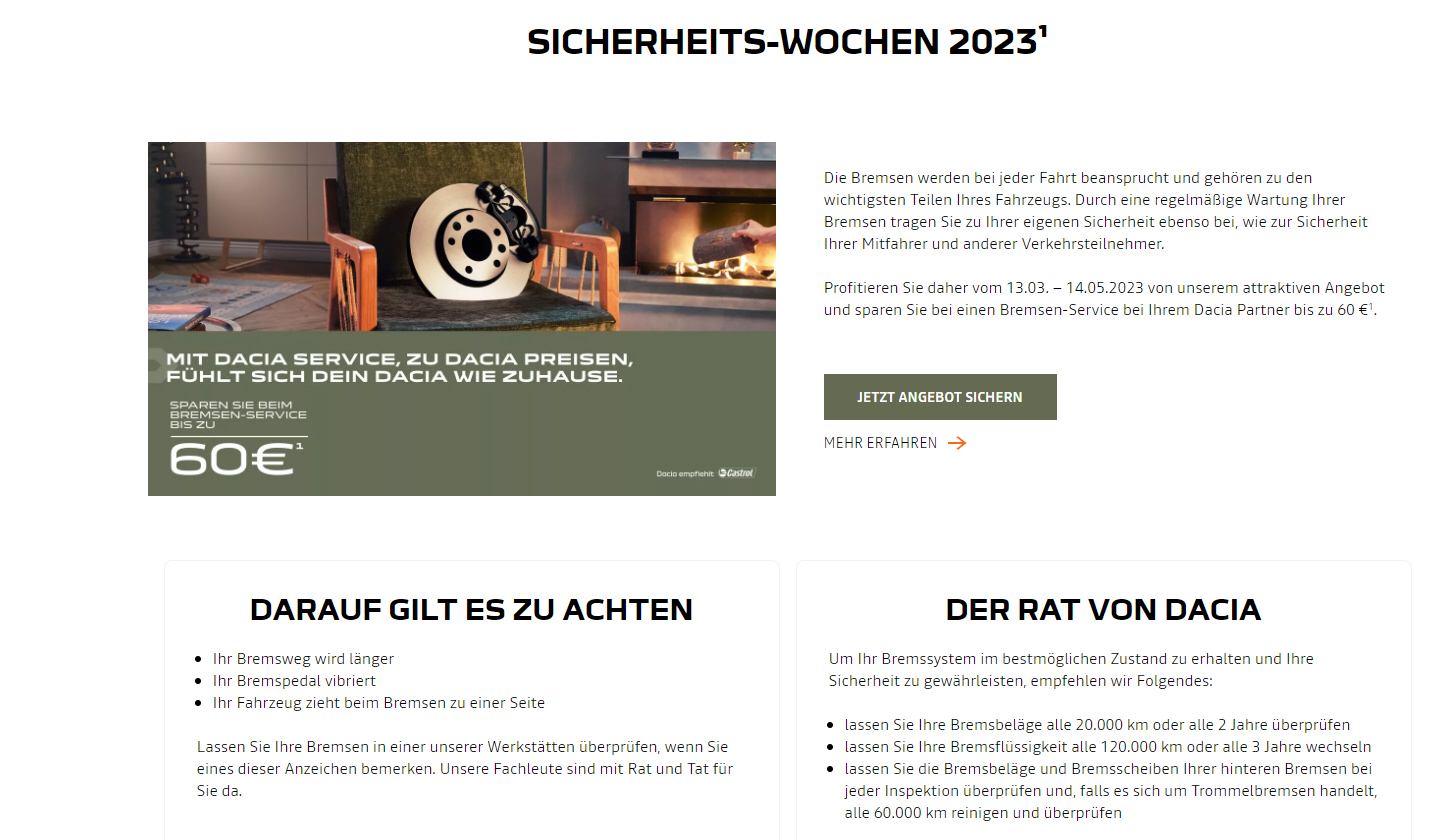 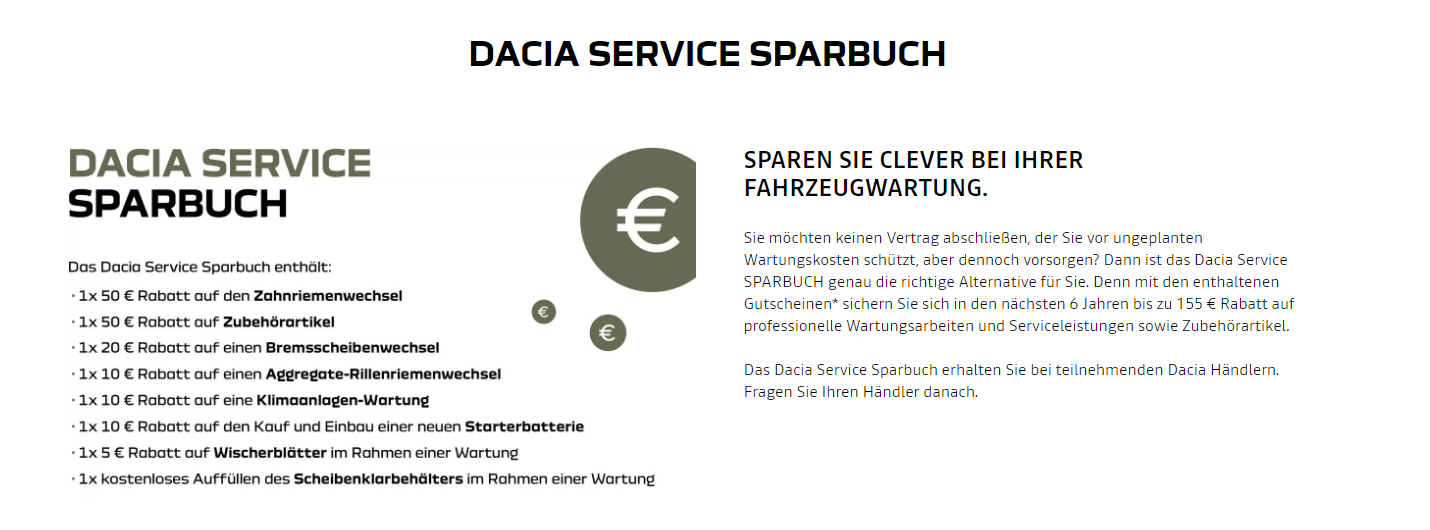 DS
NEU
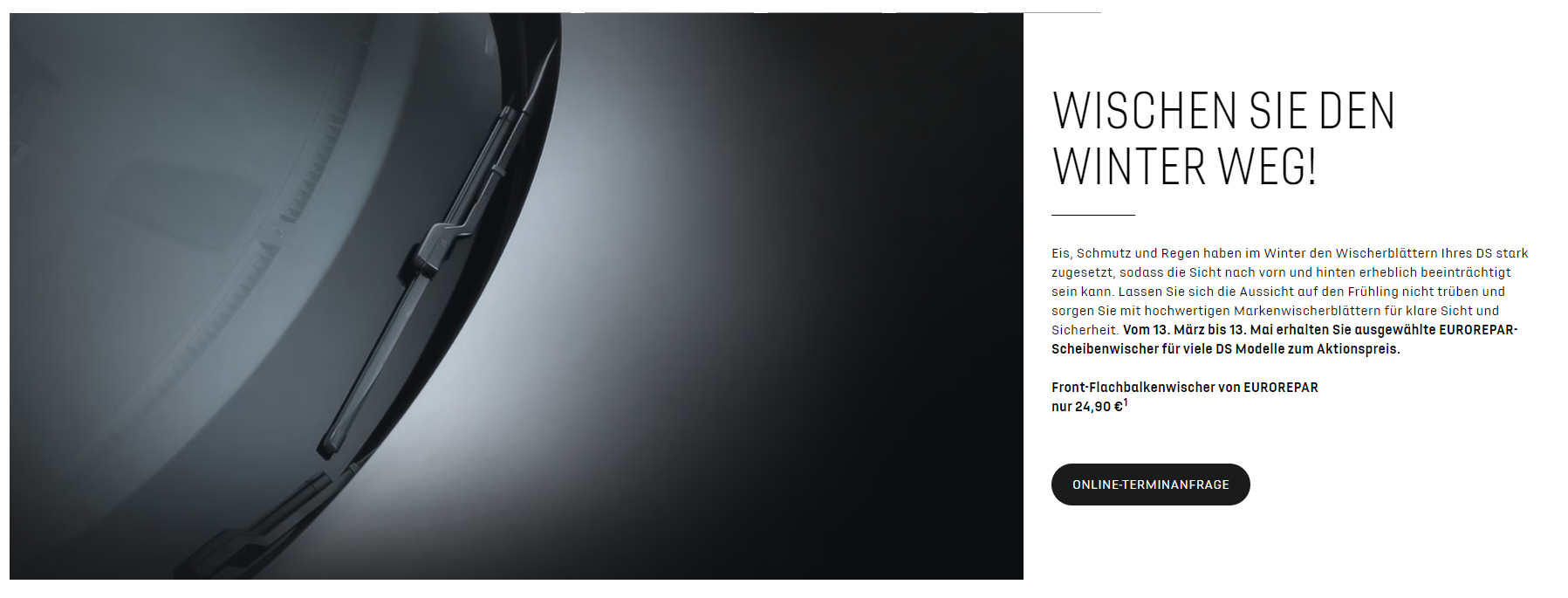 NEU
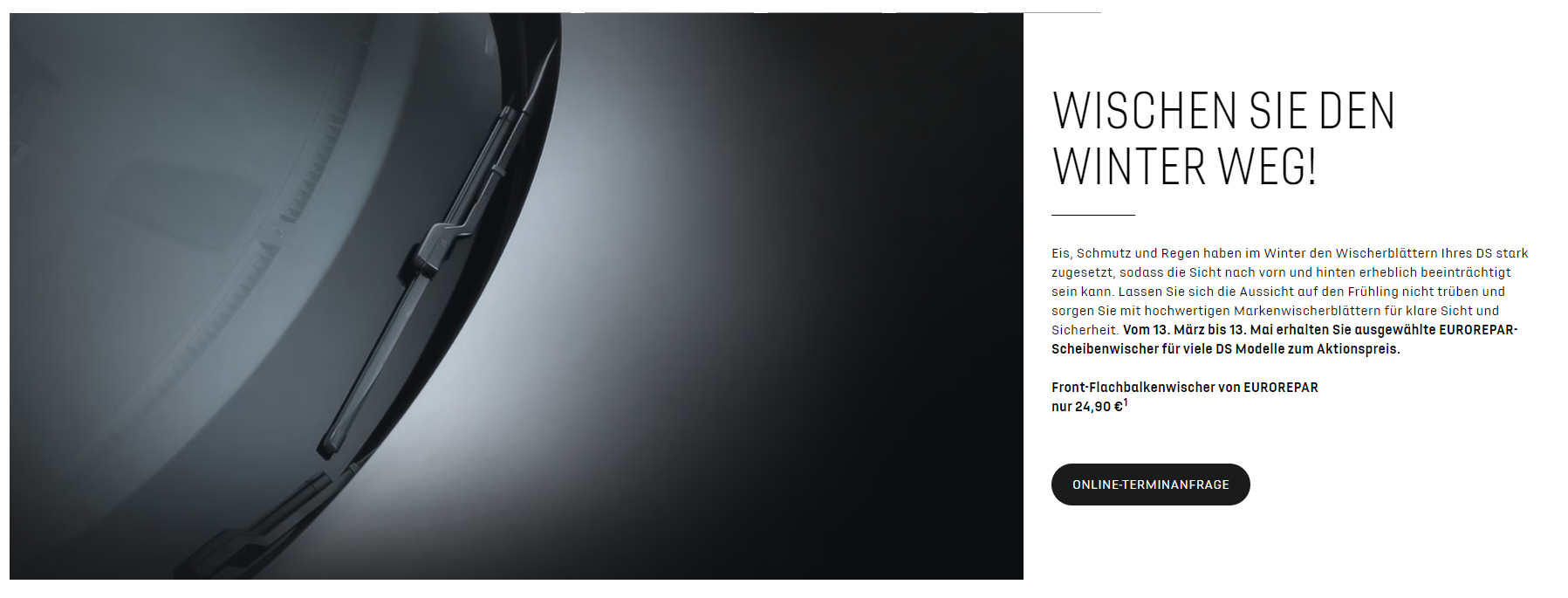 NEU
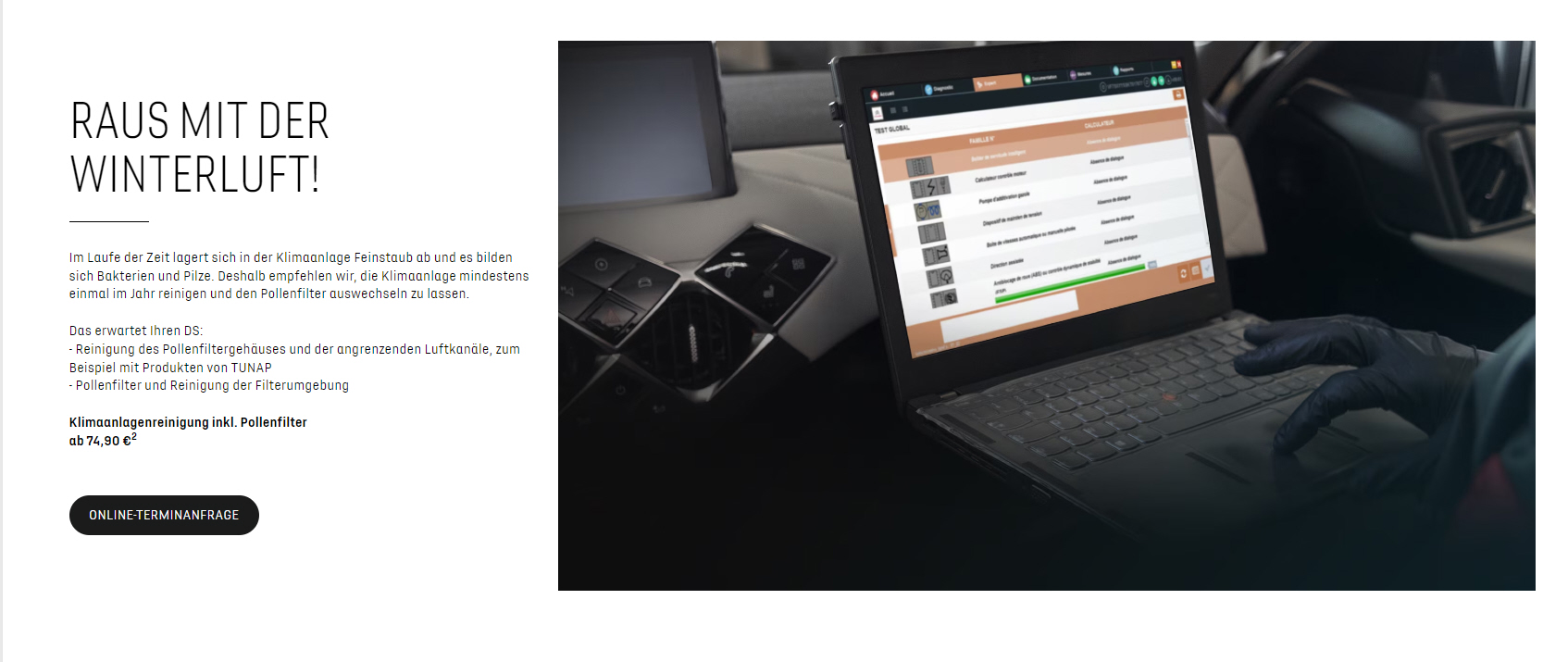 NEU
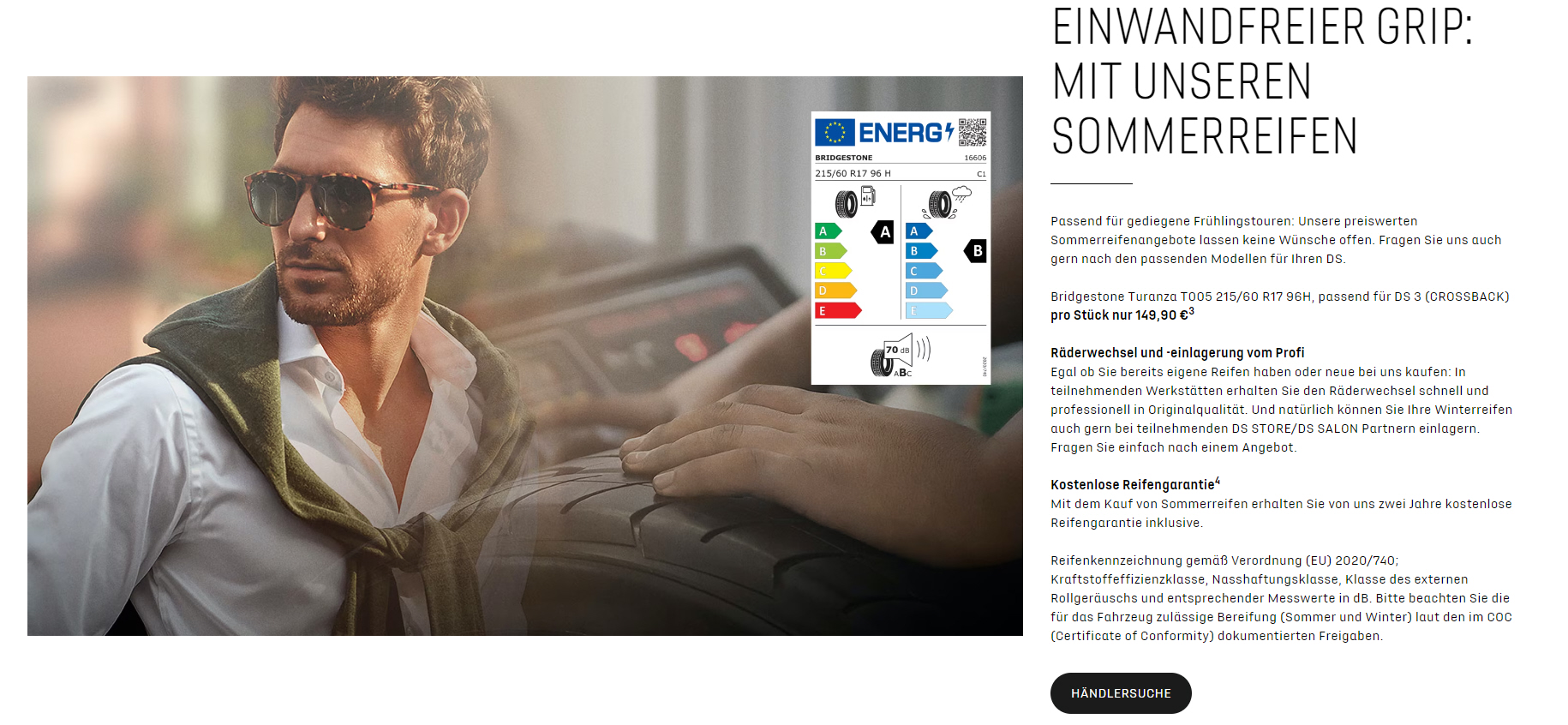 NEU
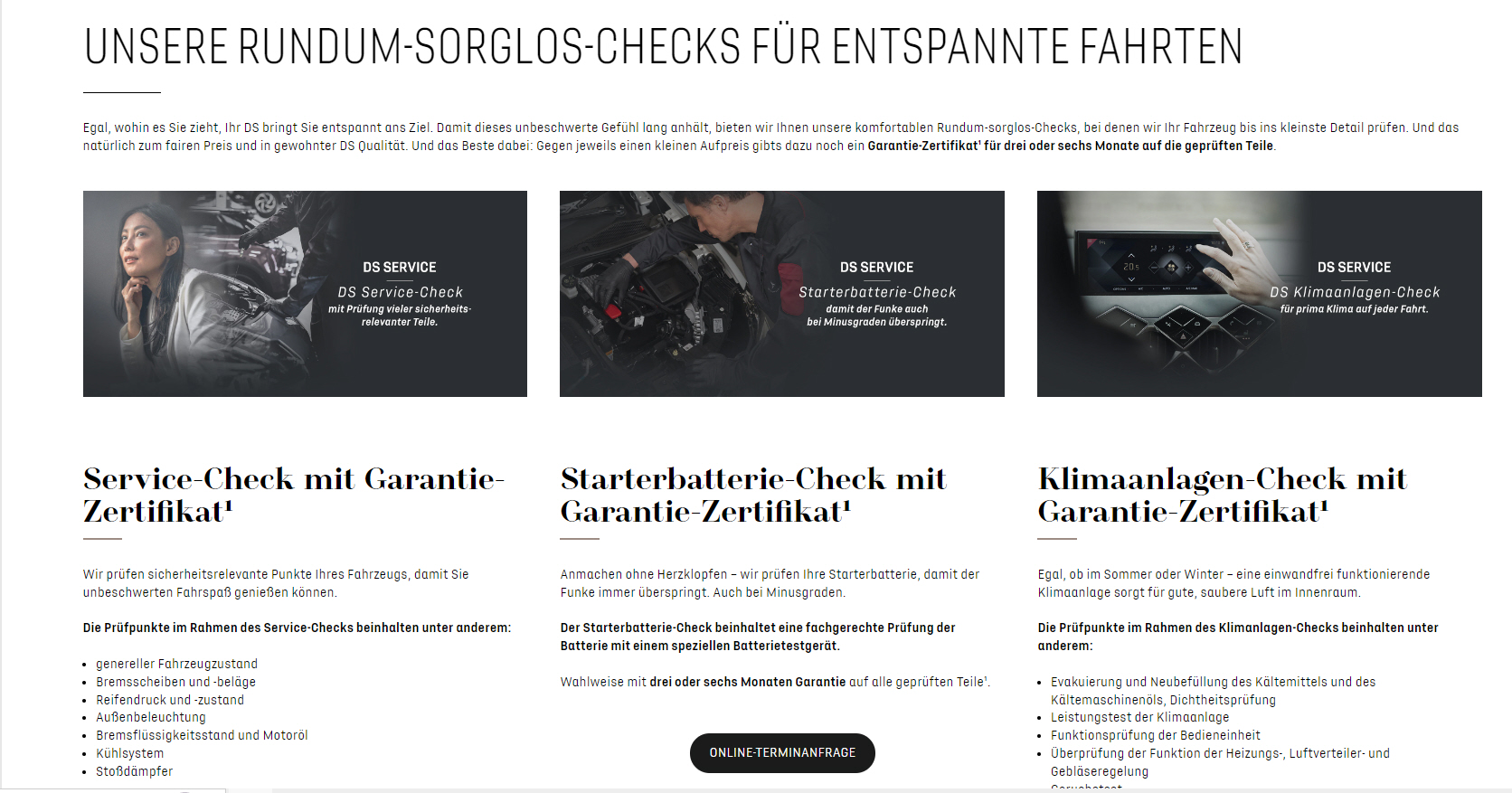 NEU
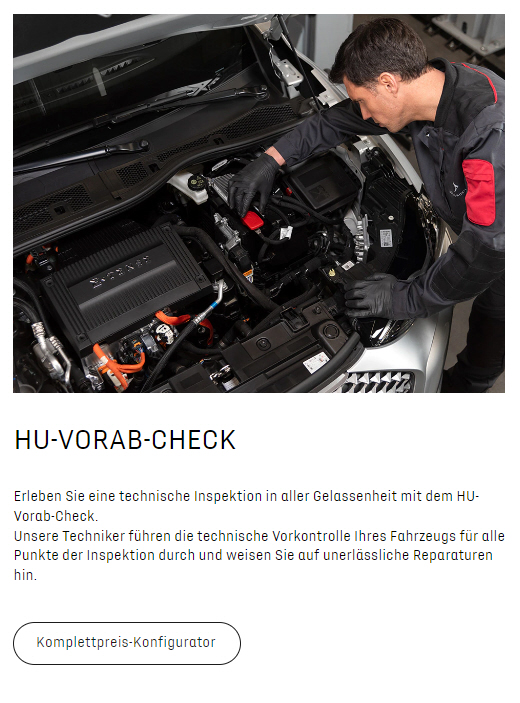 Fiat
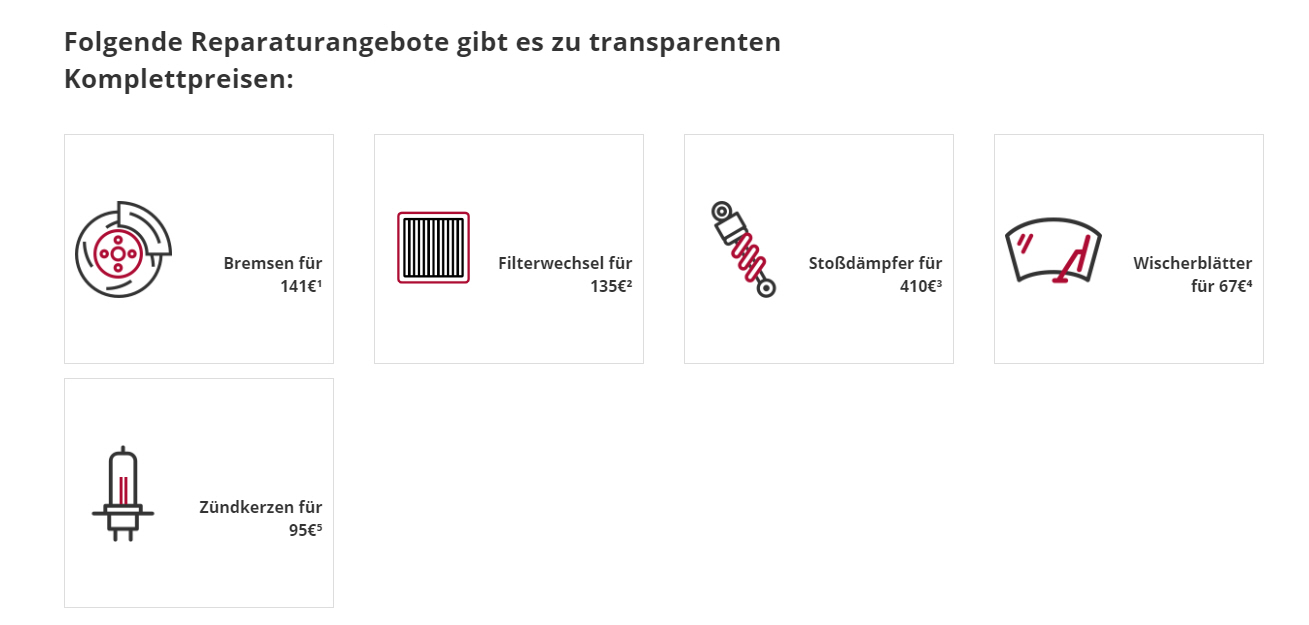 NEU
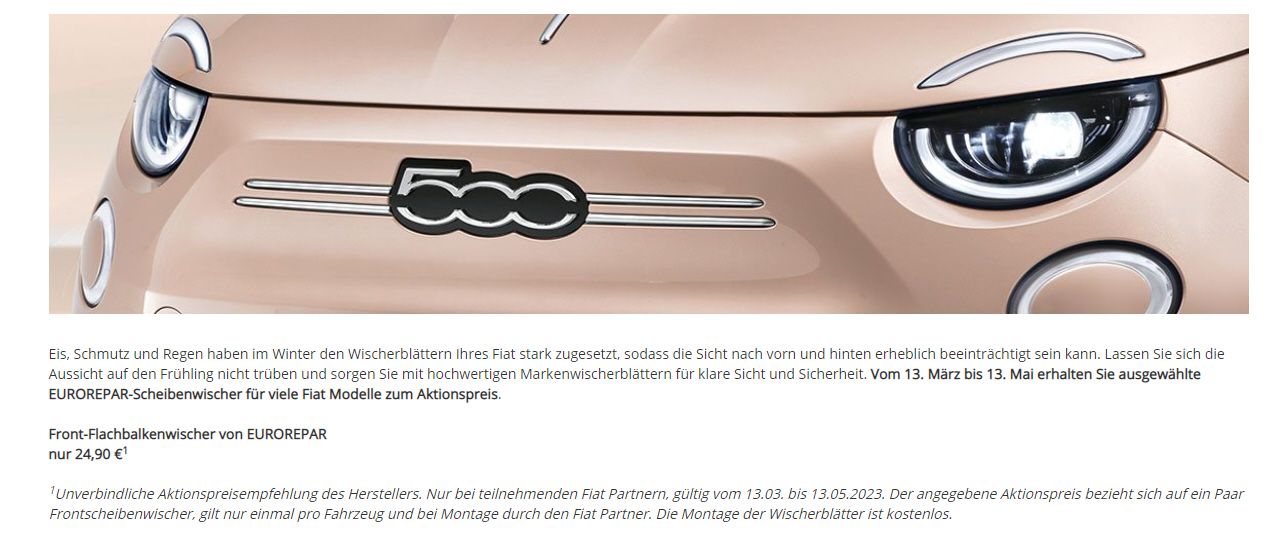 NEU
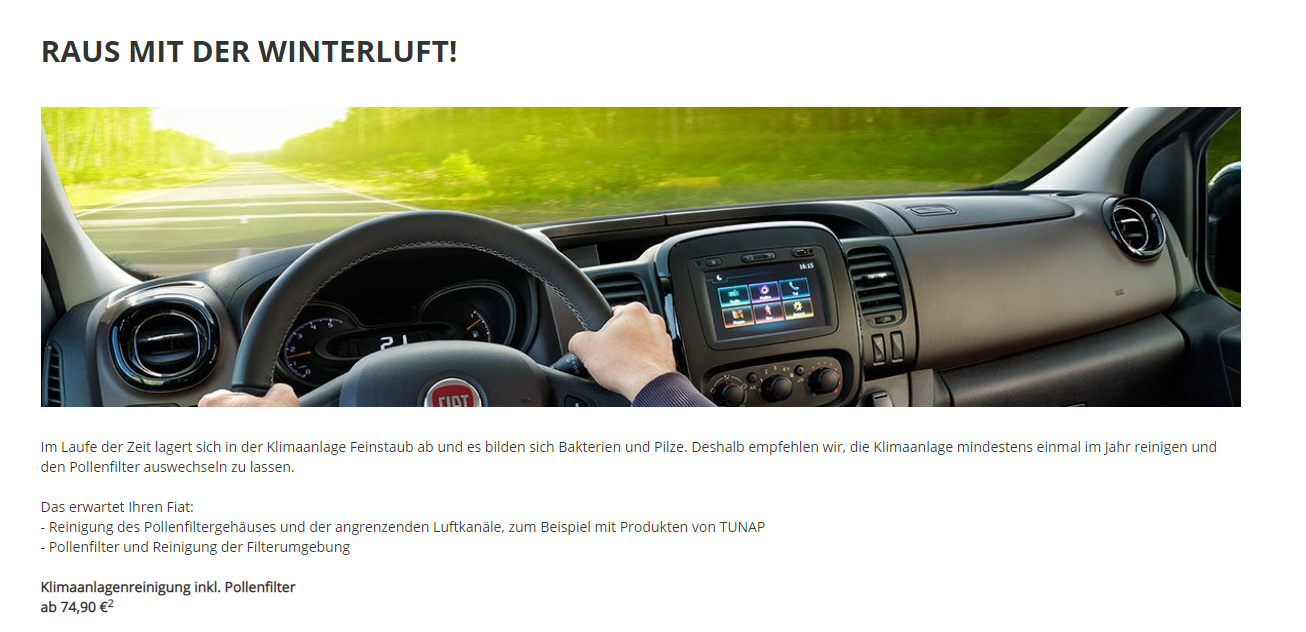 NEU
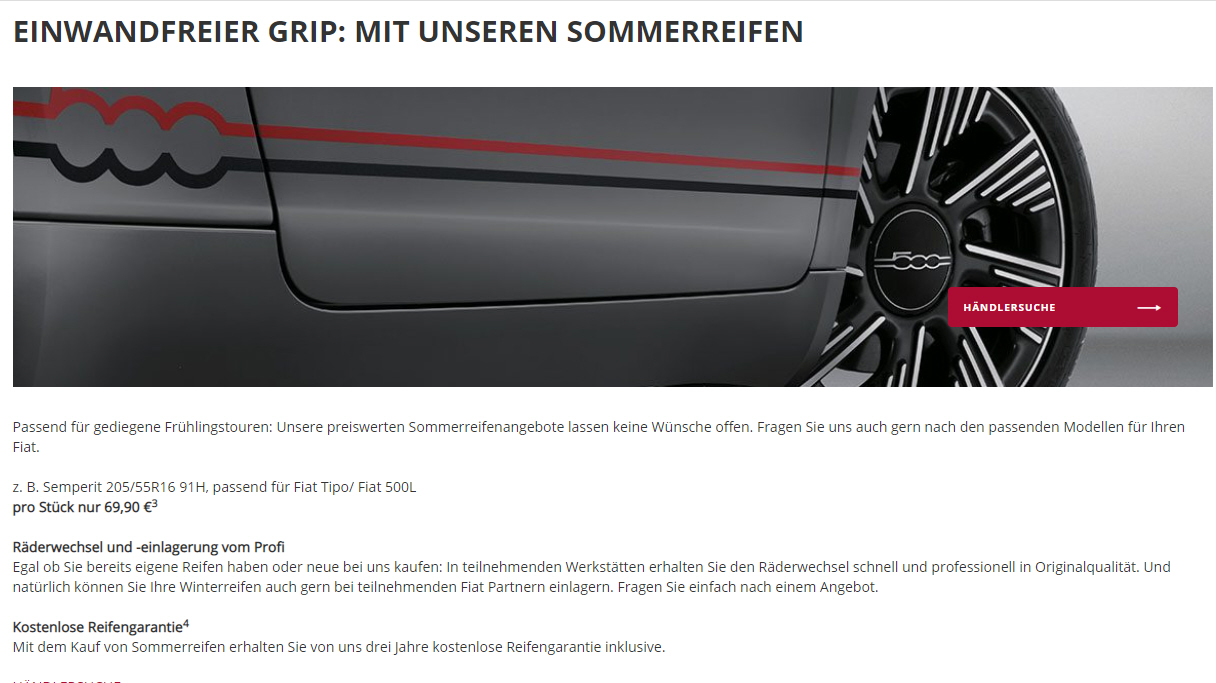 Ford
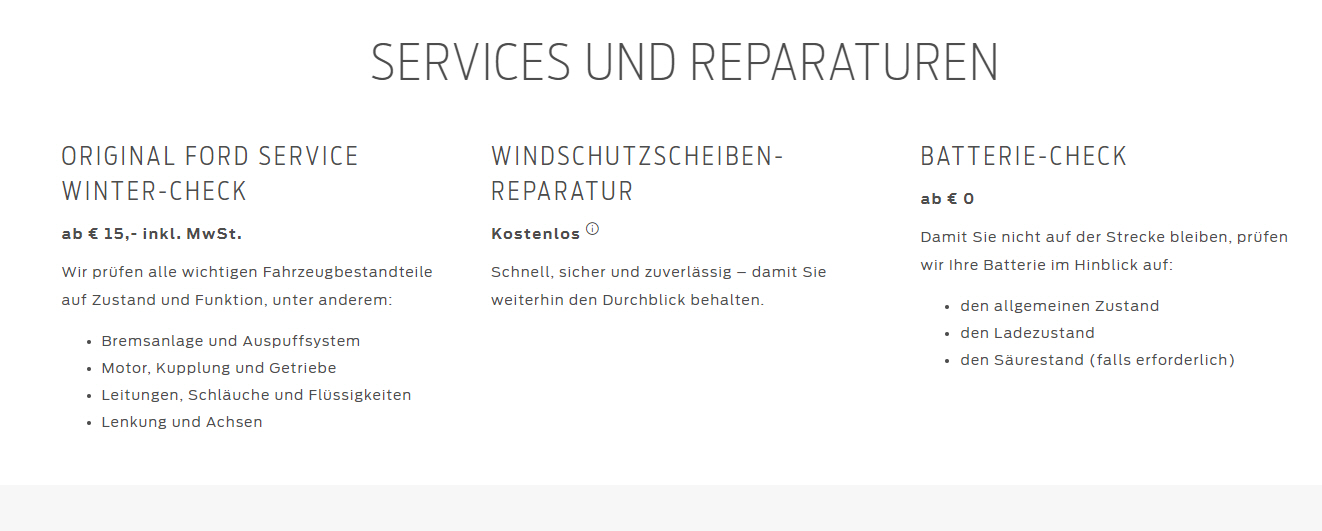 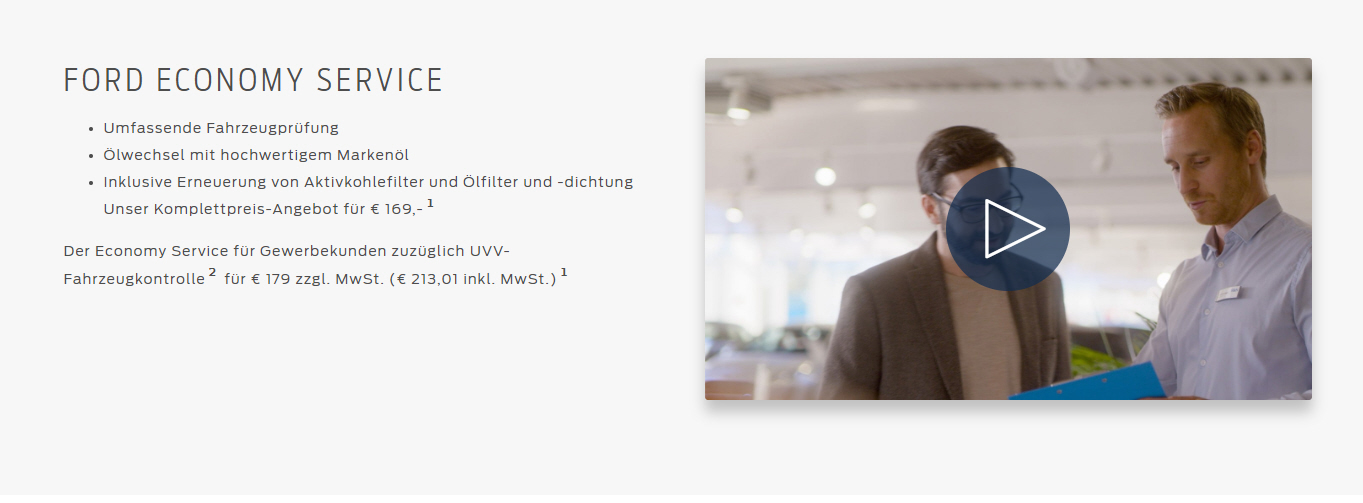 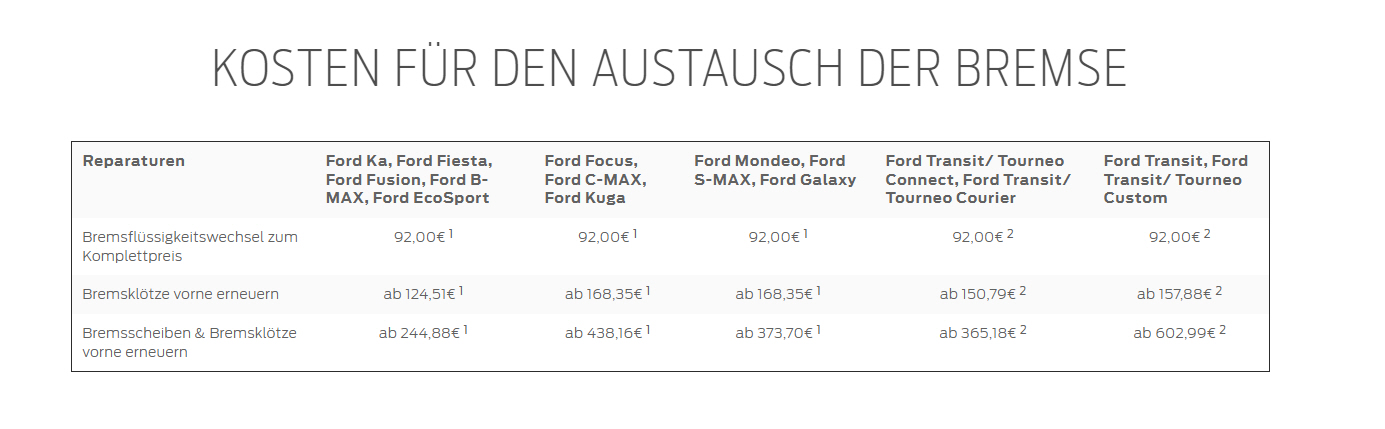 Hyundai
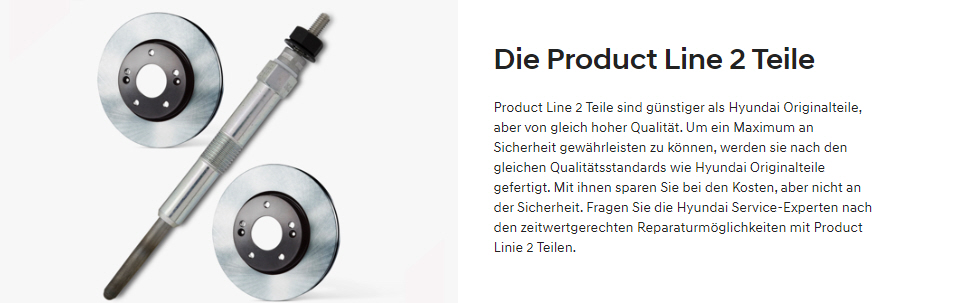 NEU
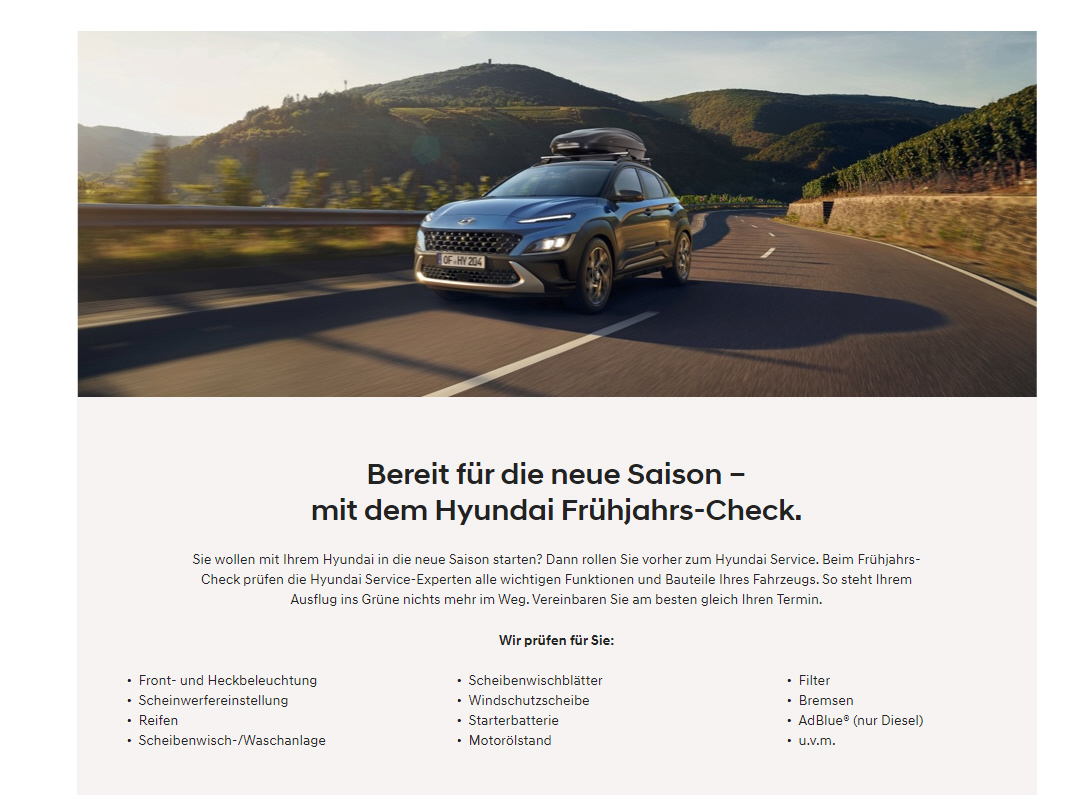 NEU
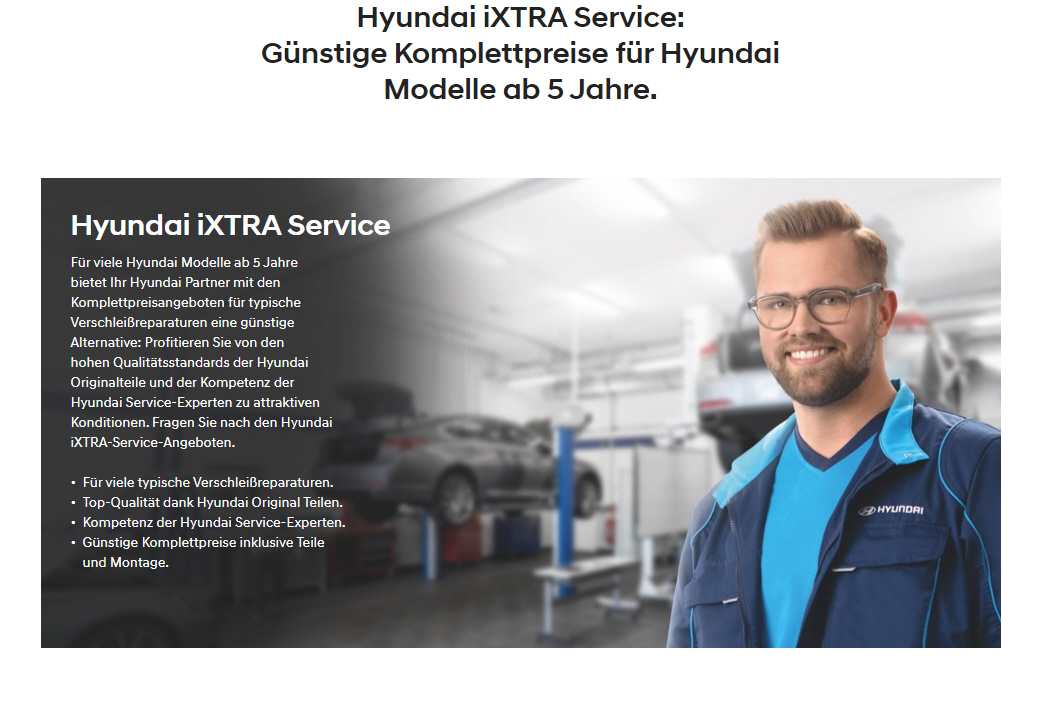 Jaguar
NEU
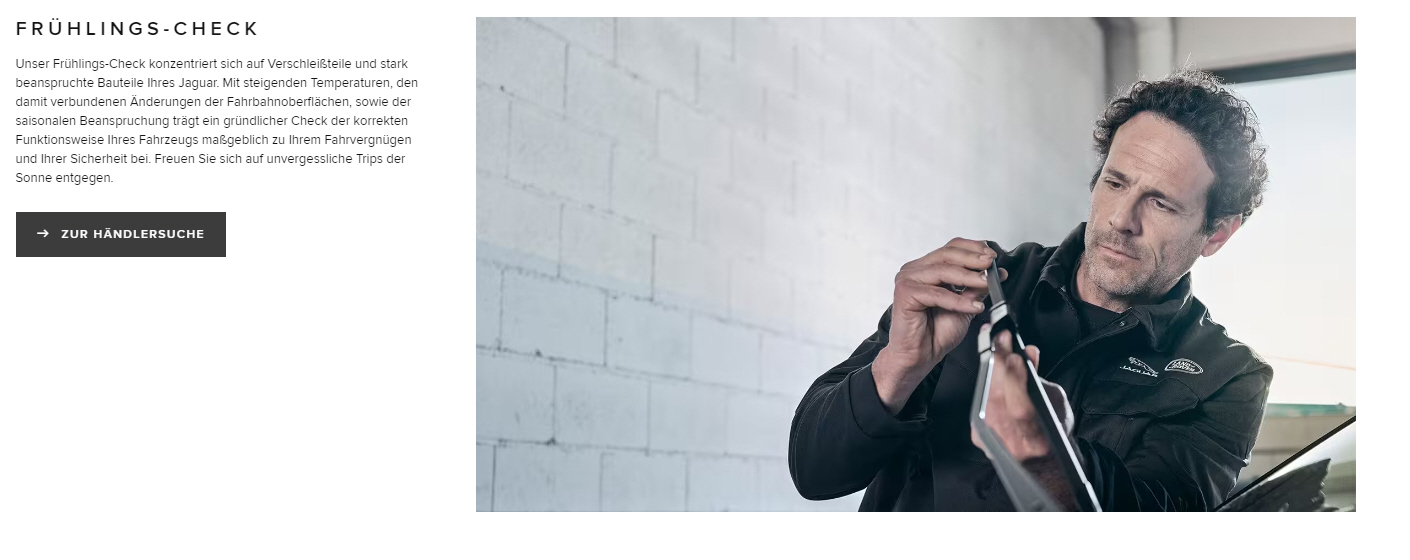 Jeep
NEU
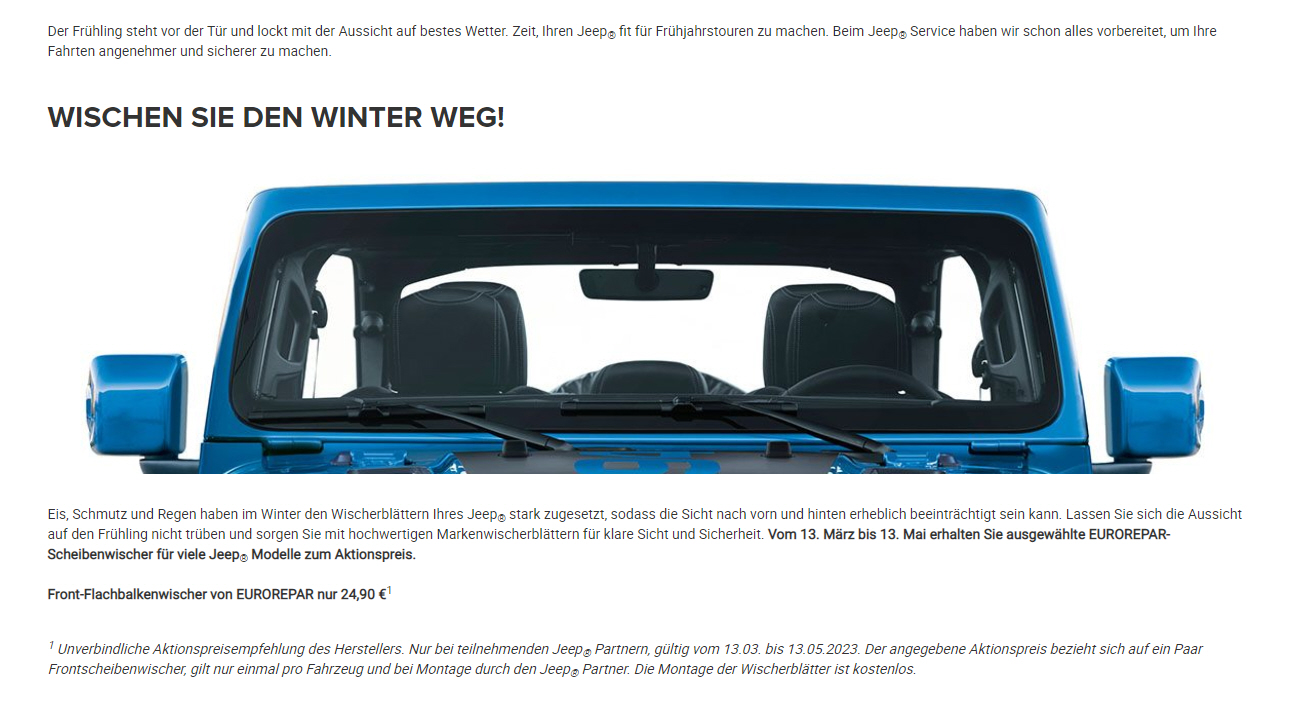 NEU
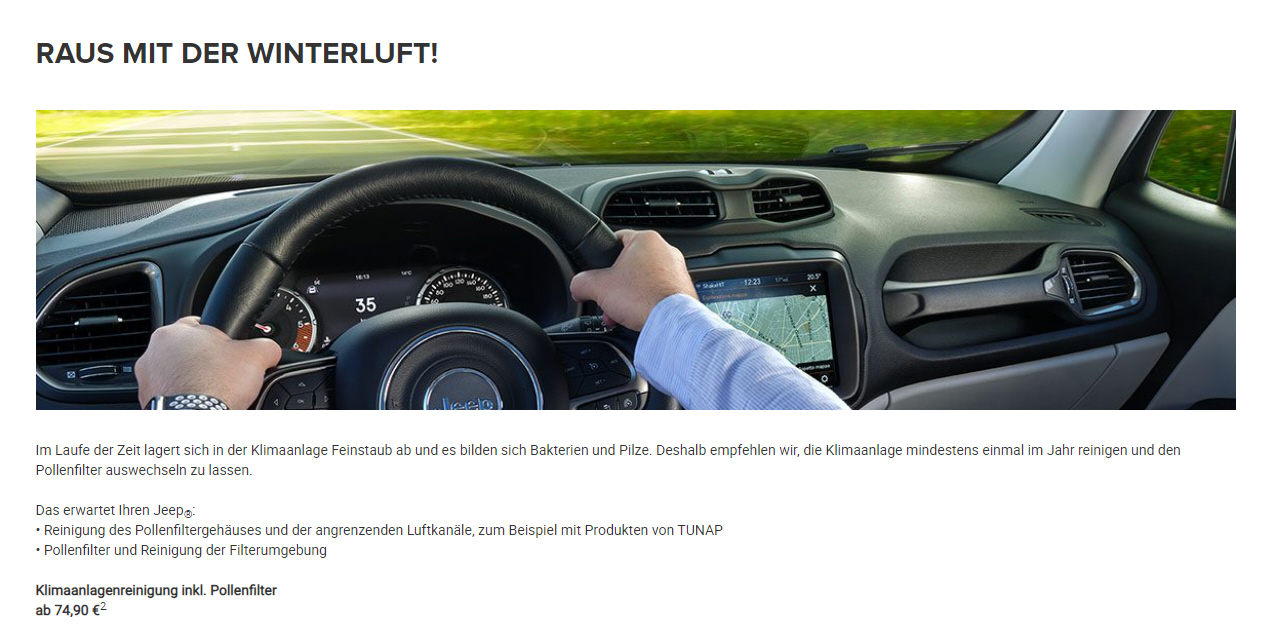 NEU
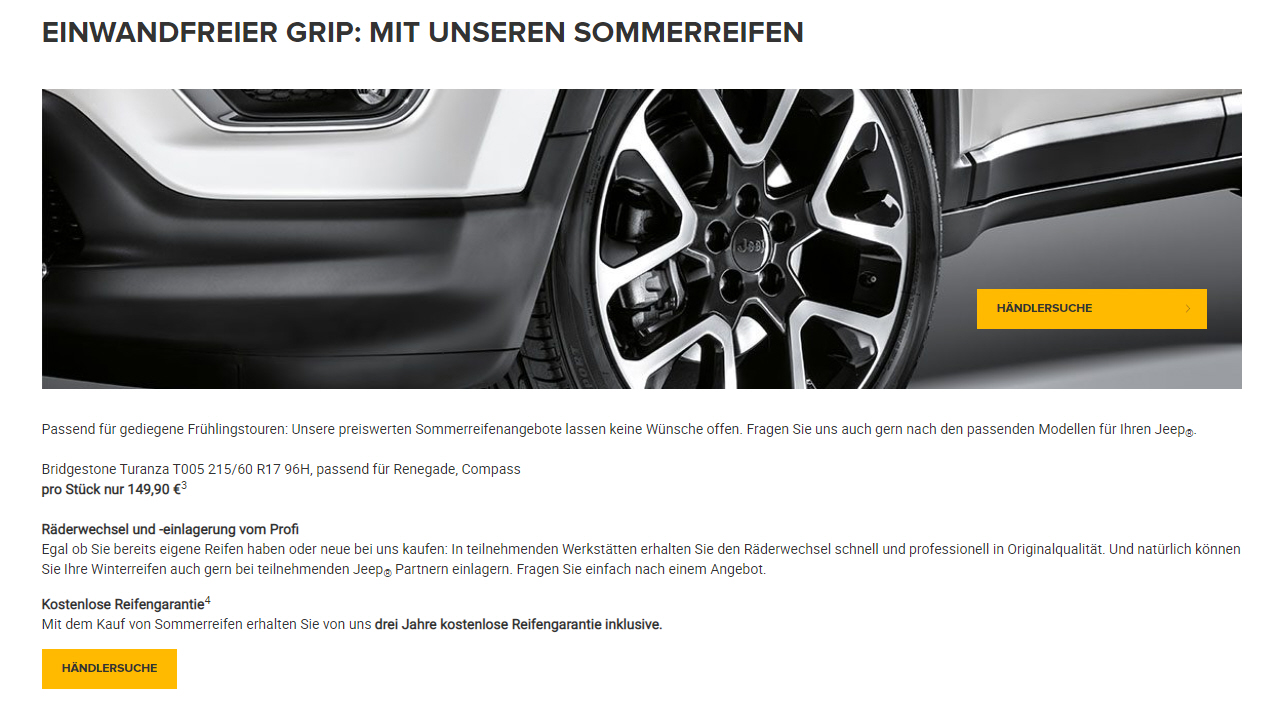 Mazda
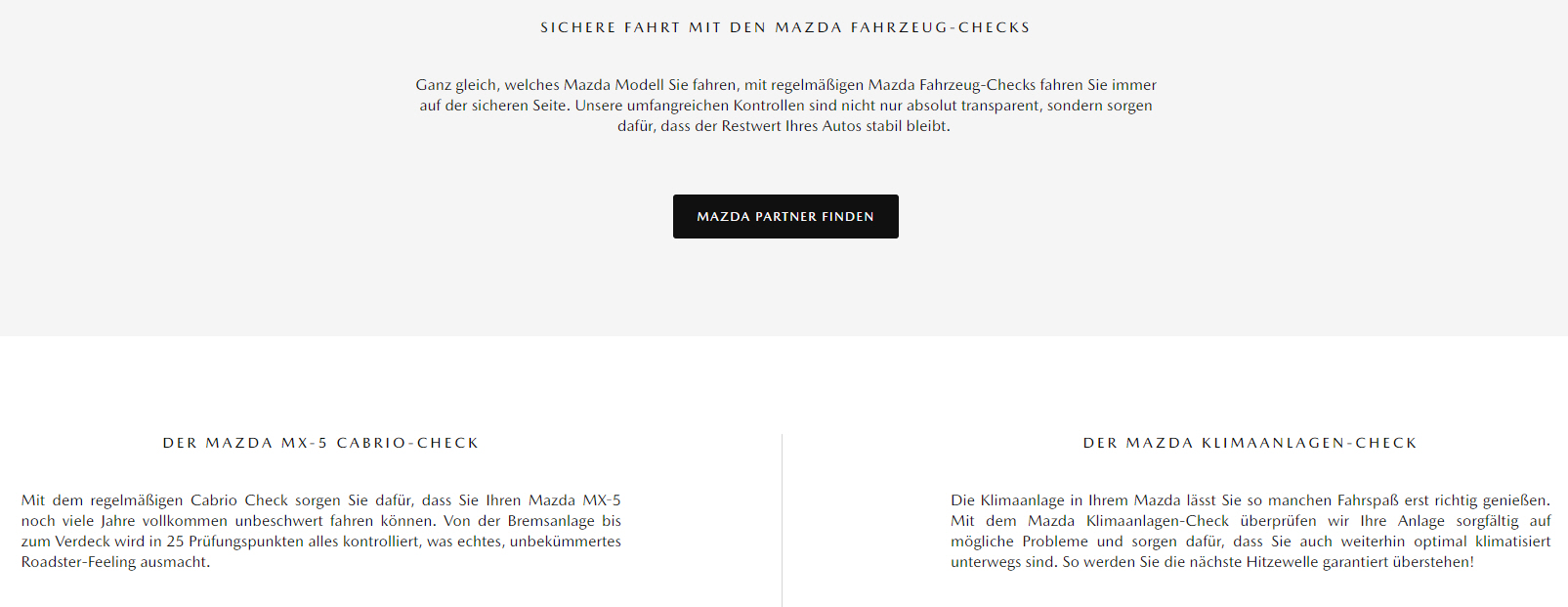 Mercedes
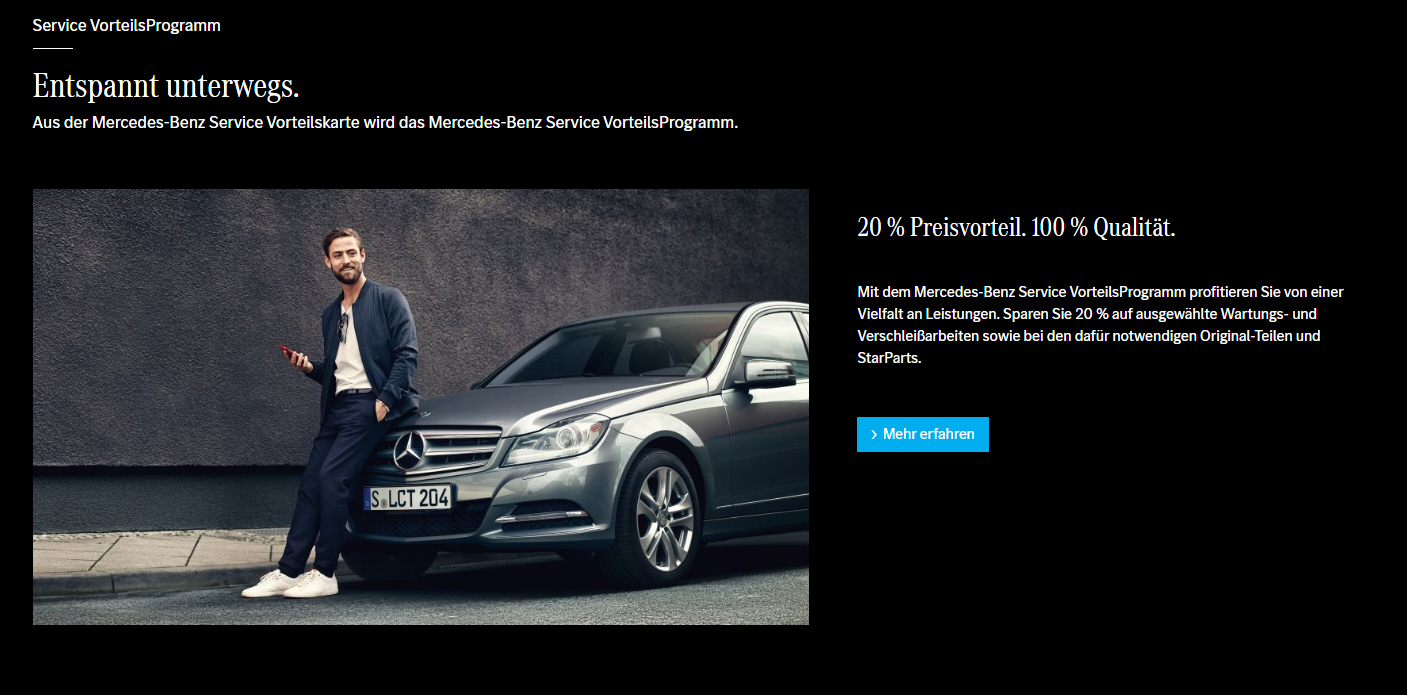 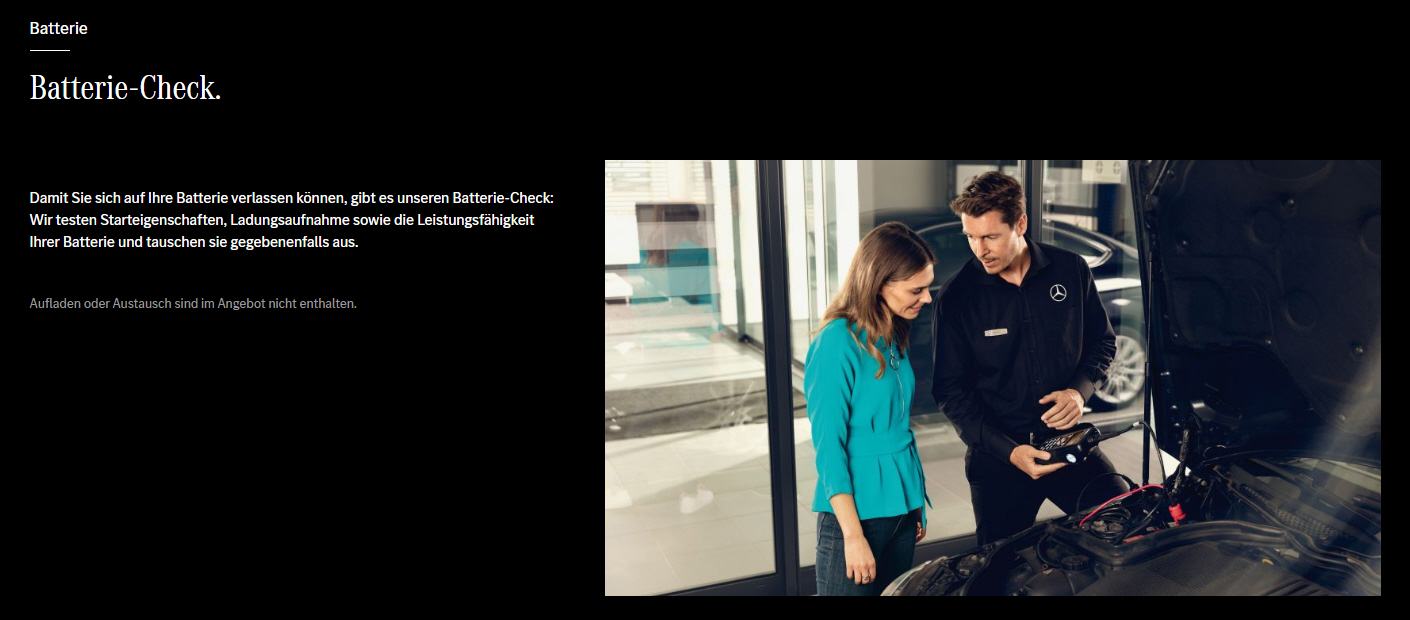 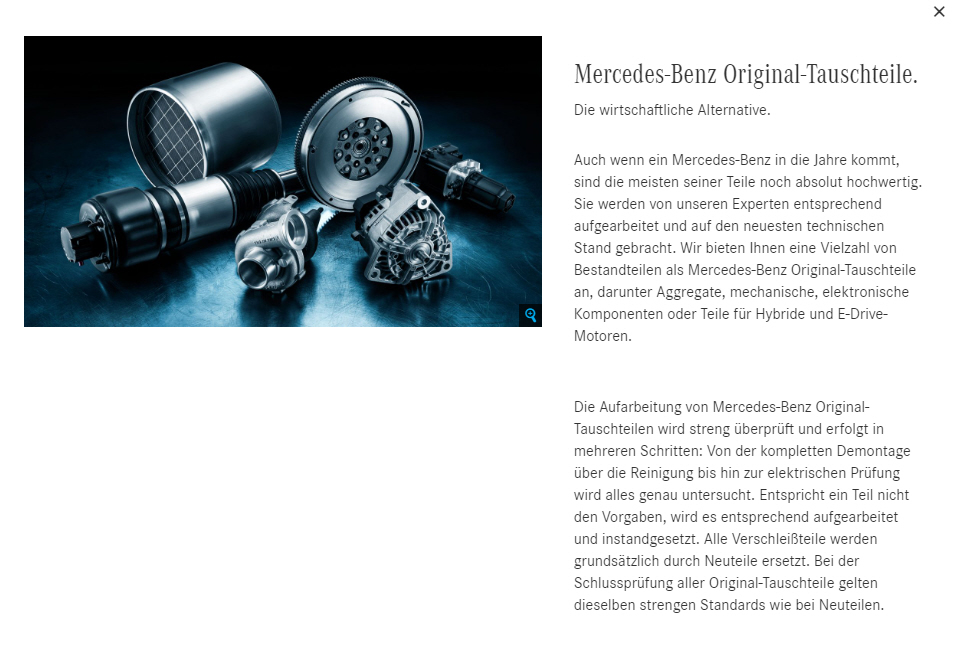 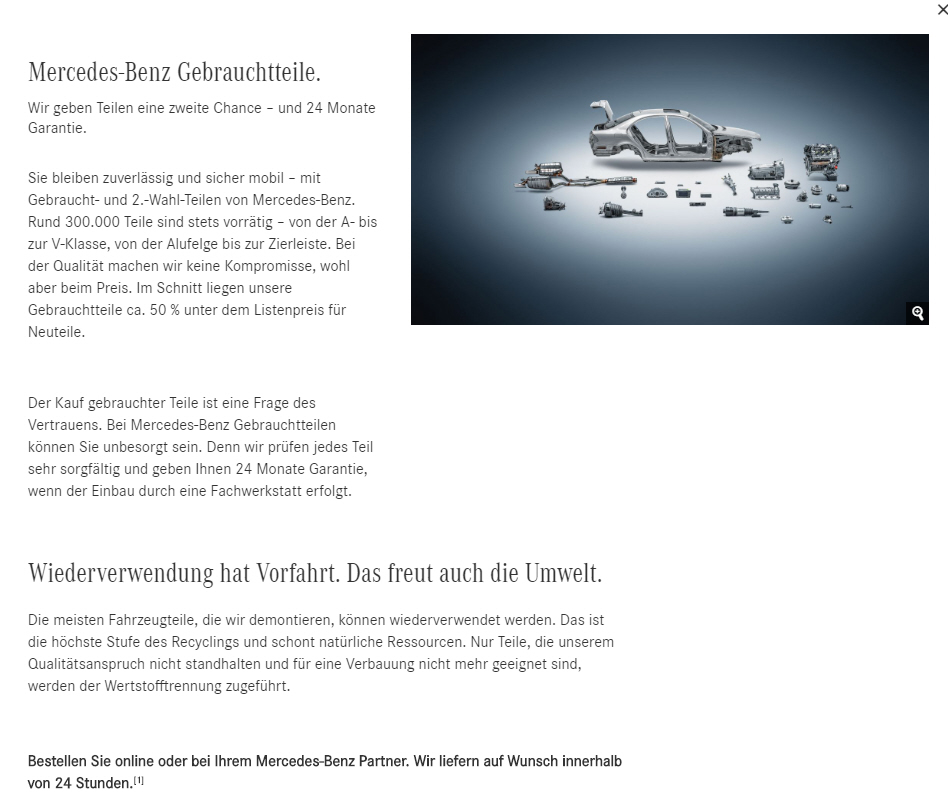 Mini
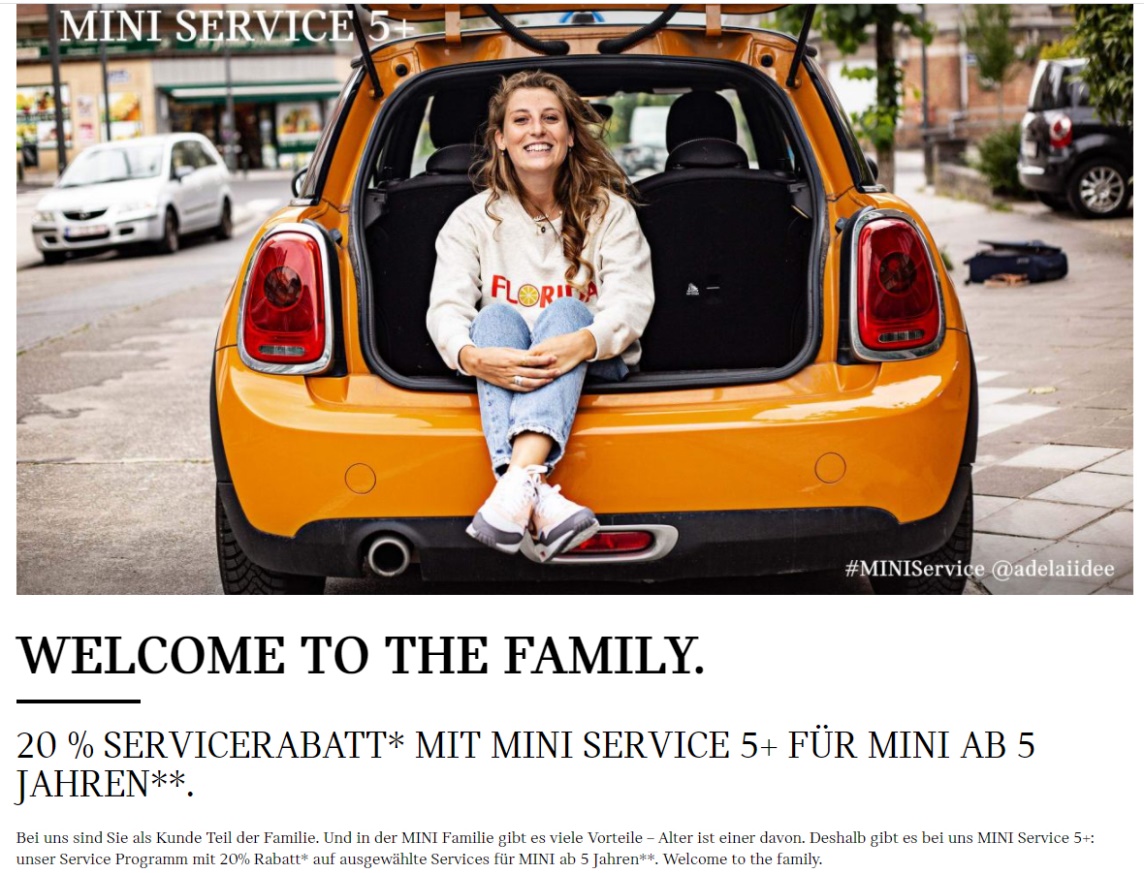 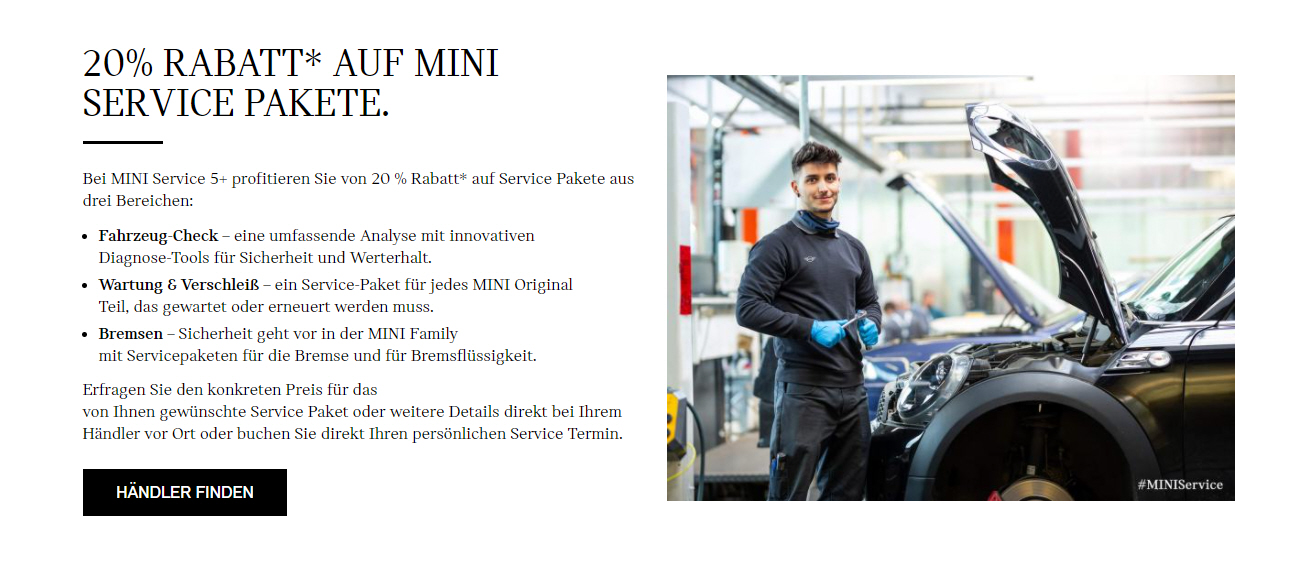 Mitsubishi
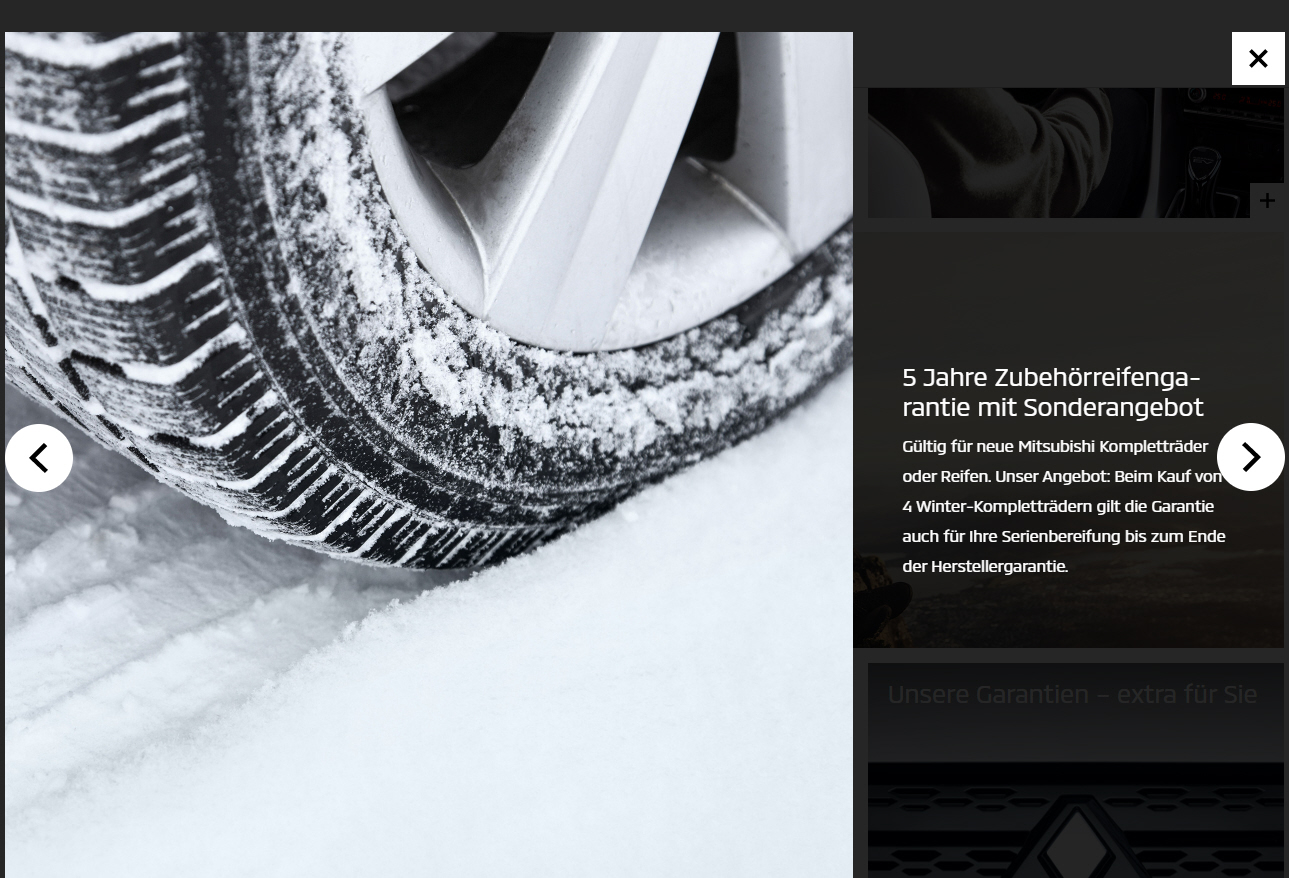 Nissan
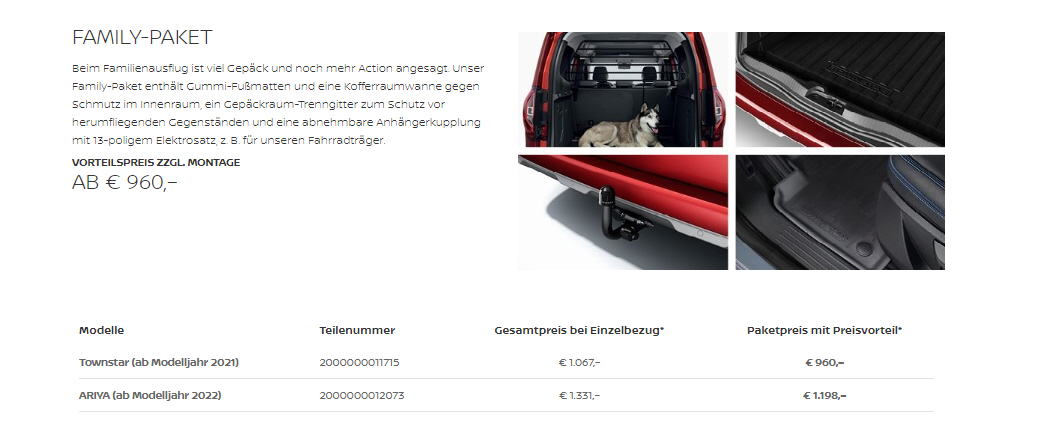 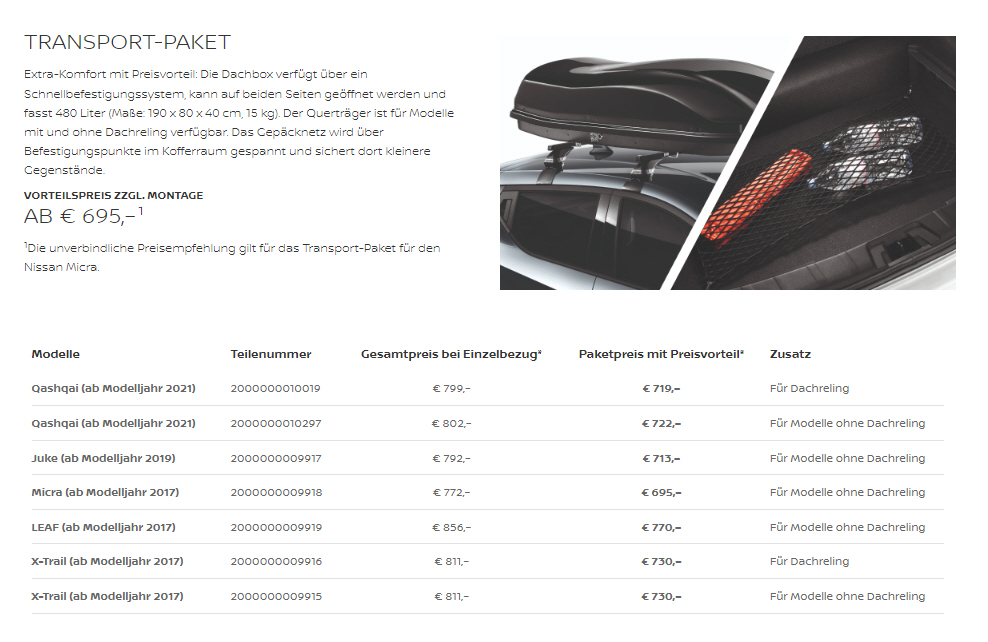 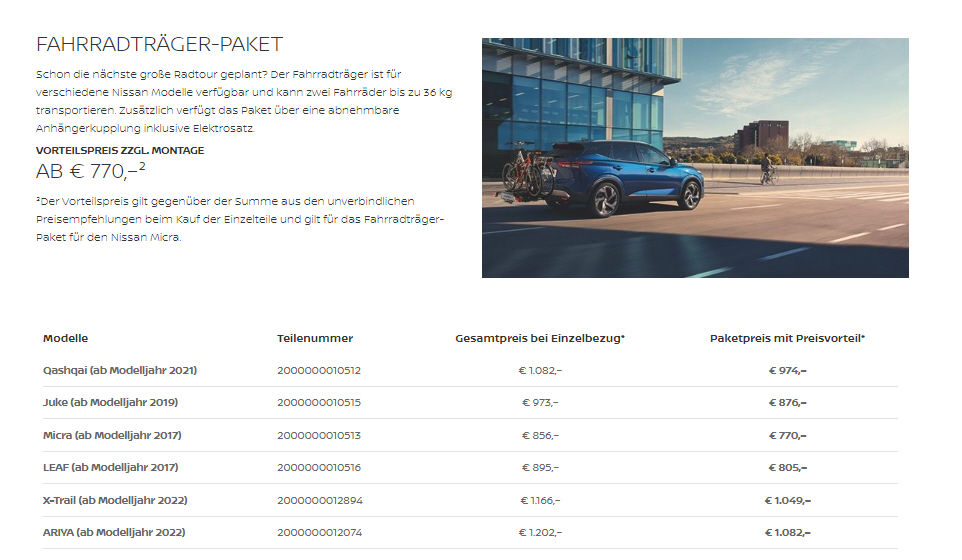 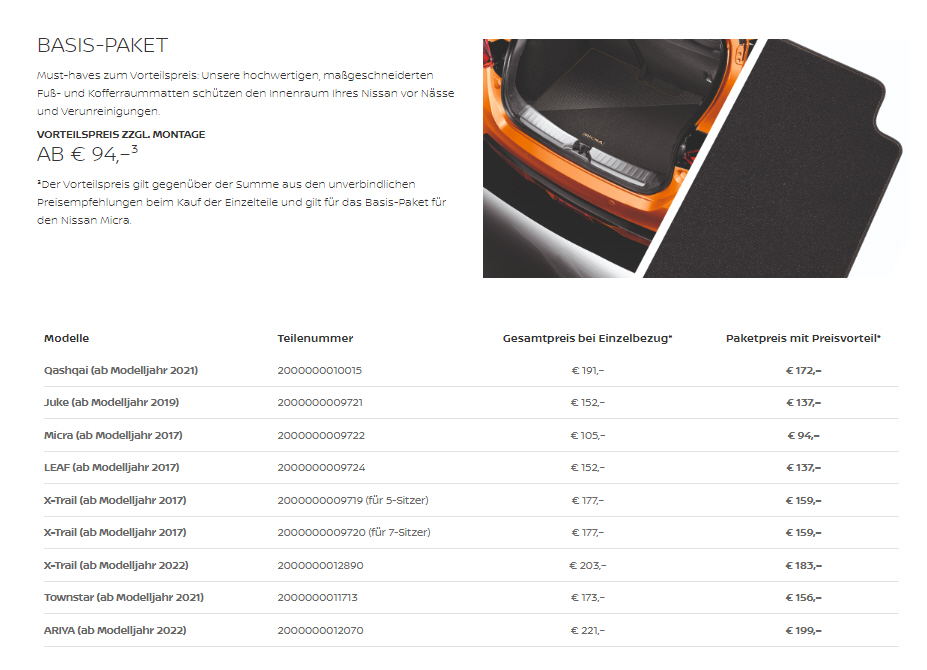 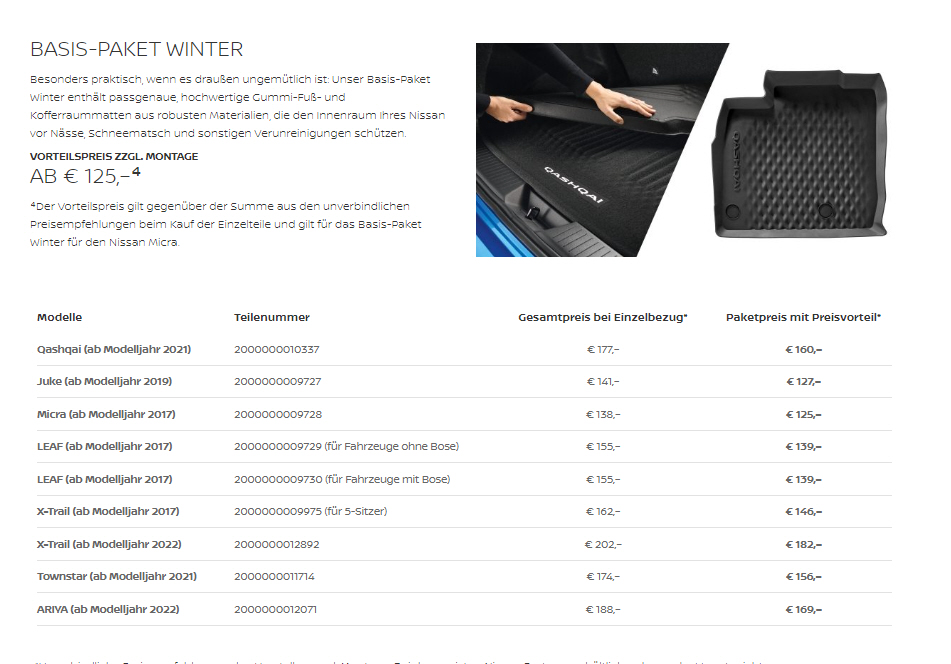 Opel
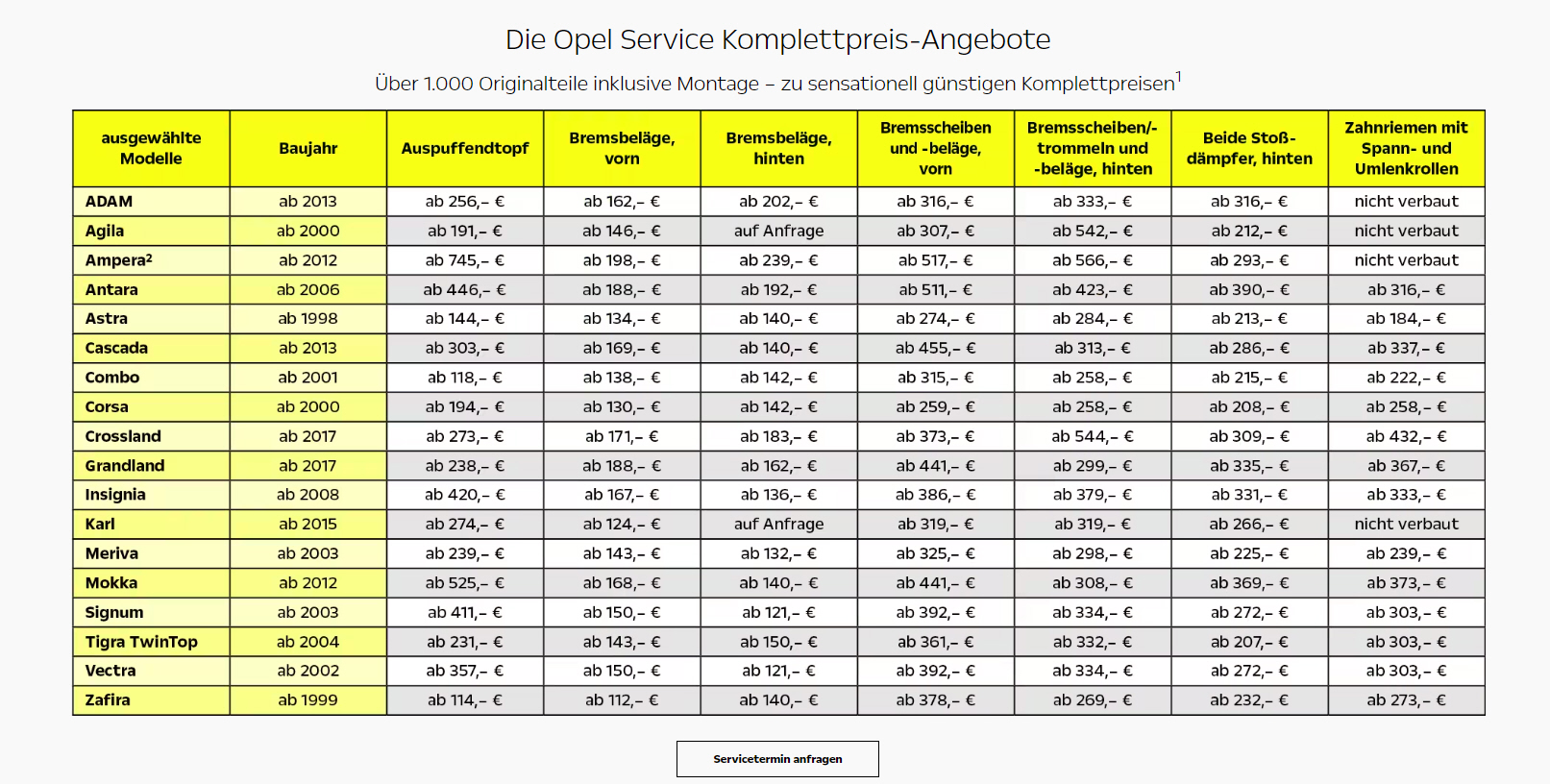 NEU
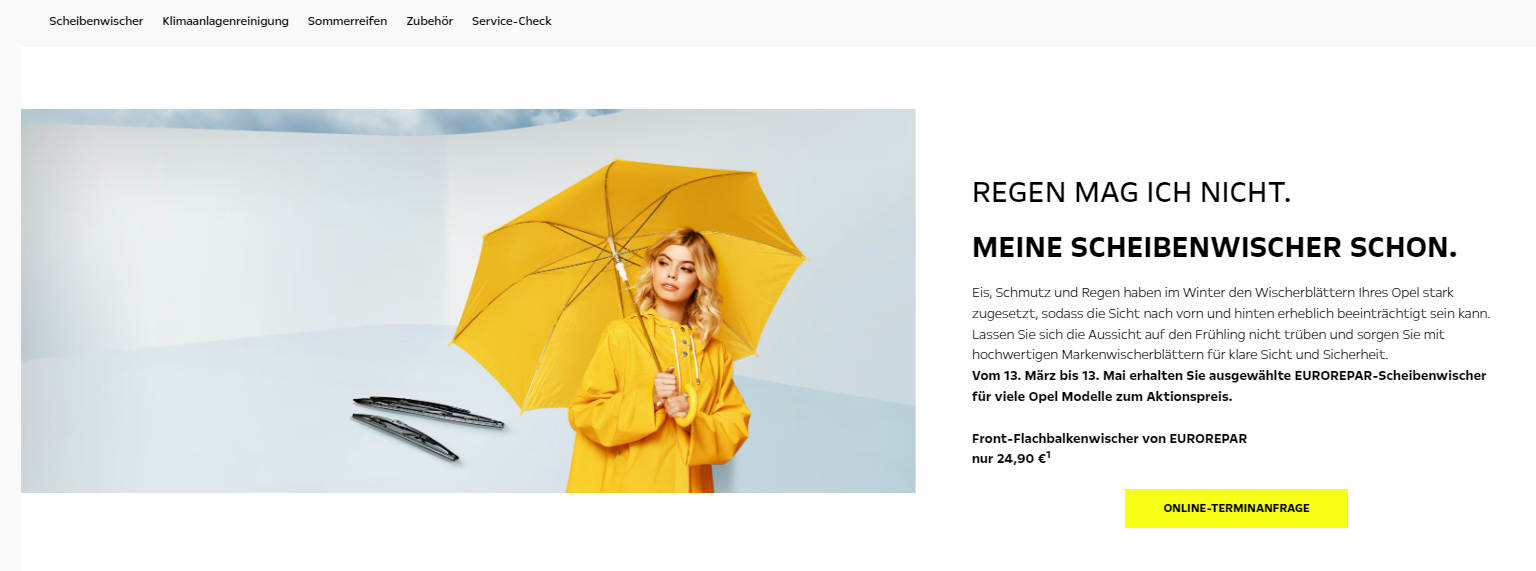 NEU
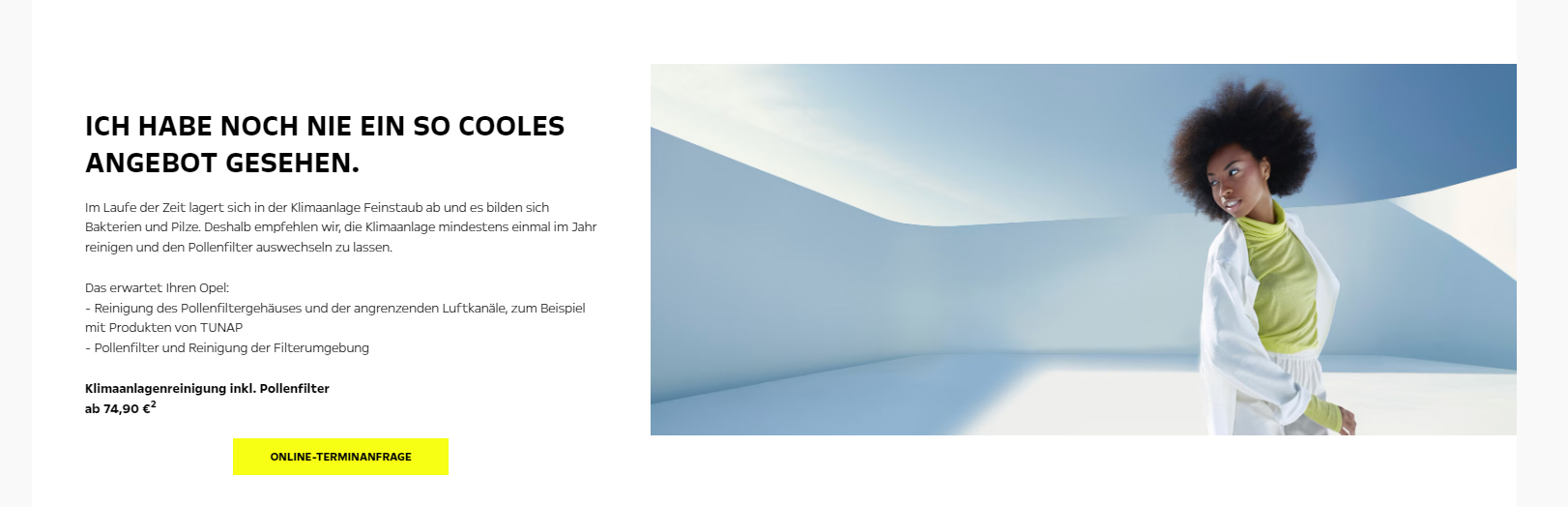 NEU
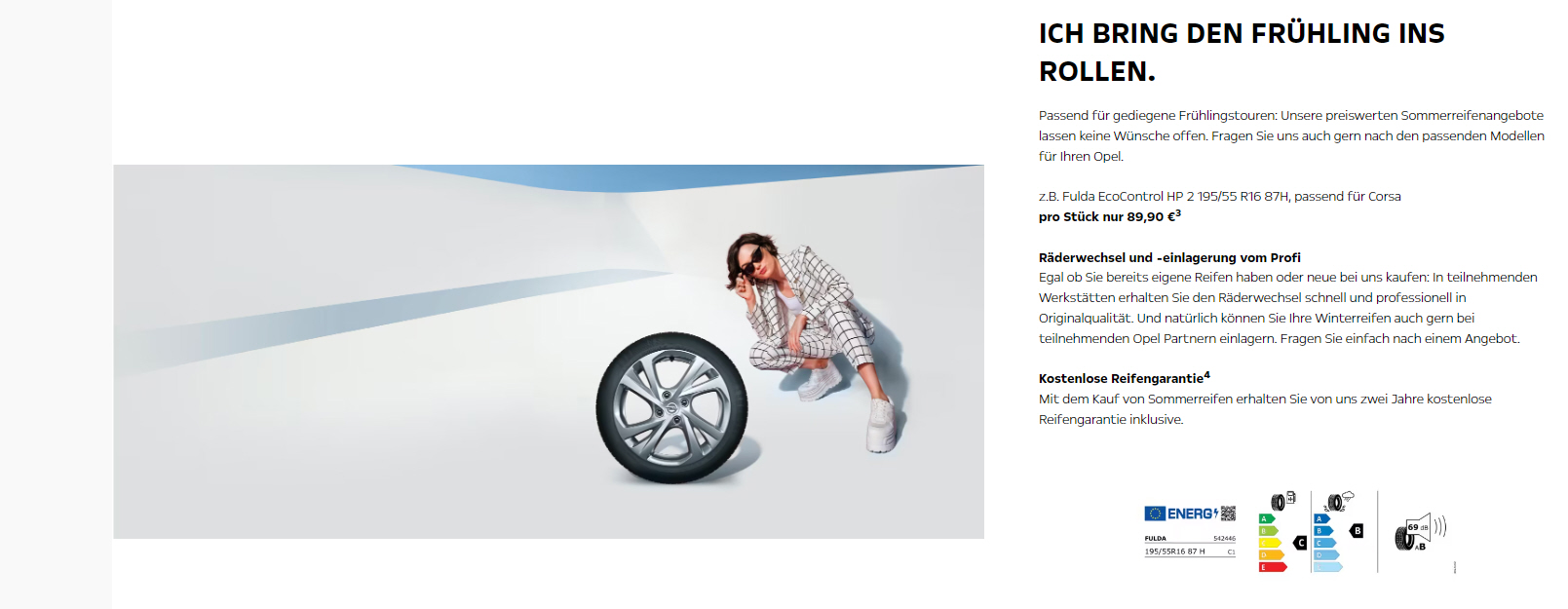 NEU
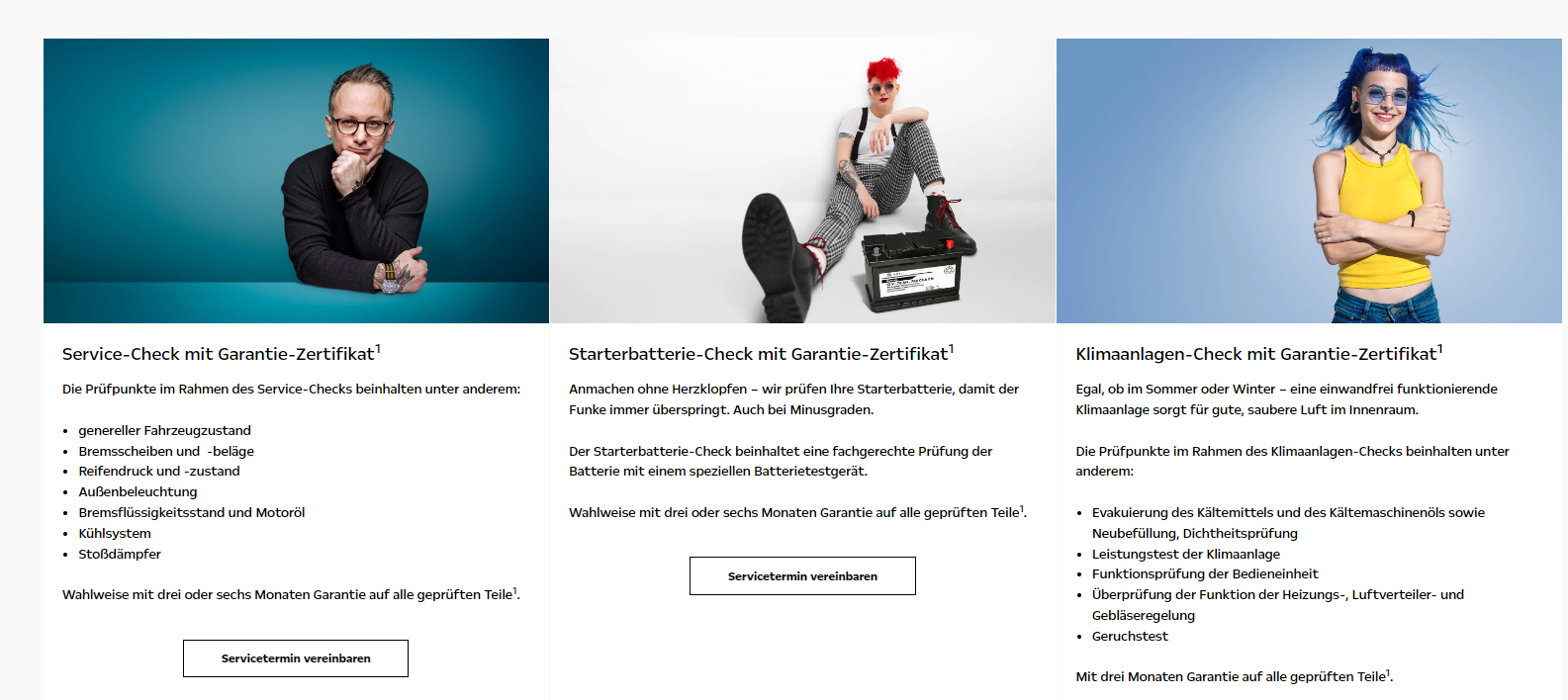 Peugeot
NEU
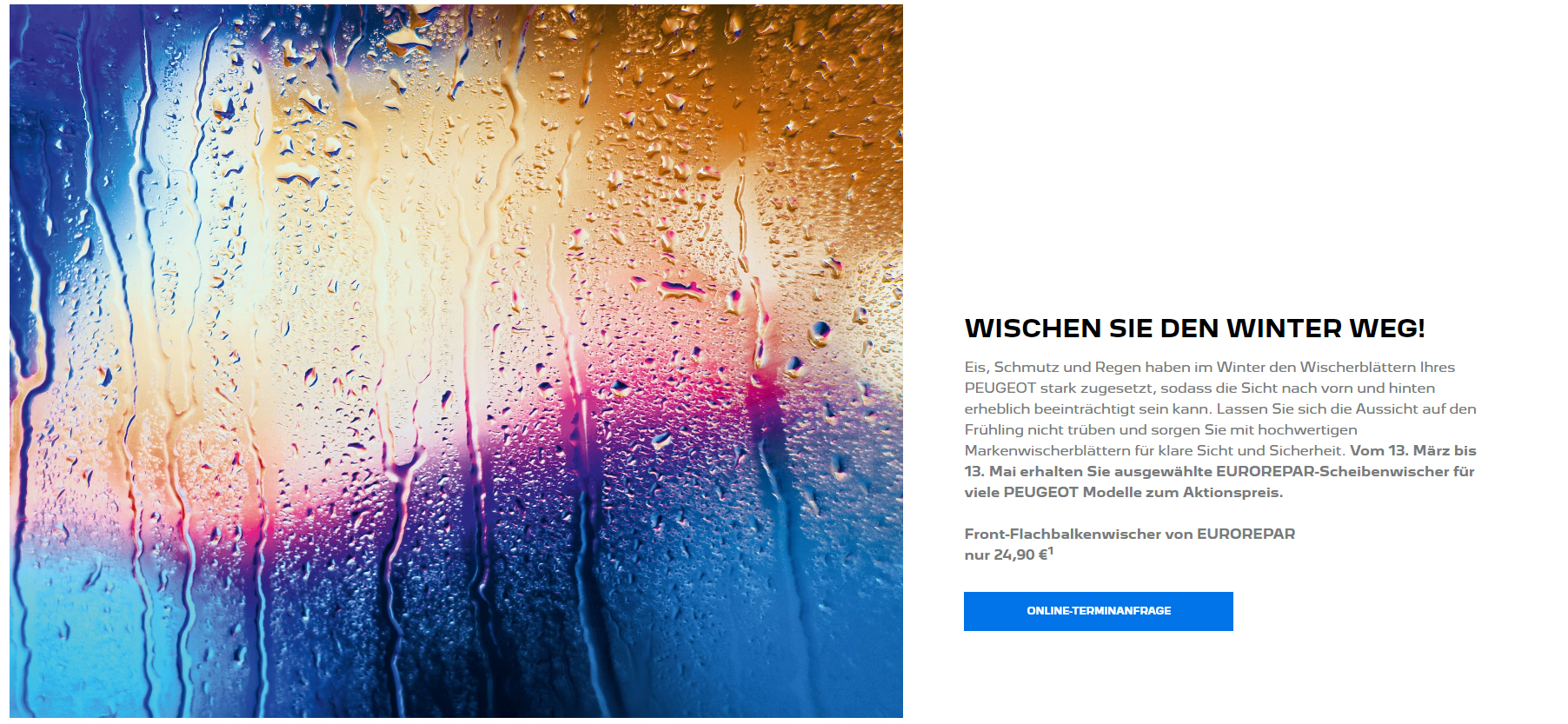 NEU
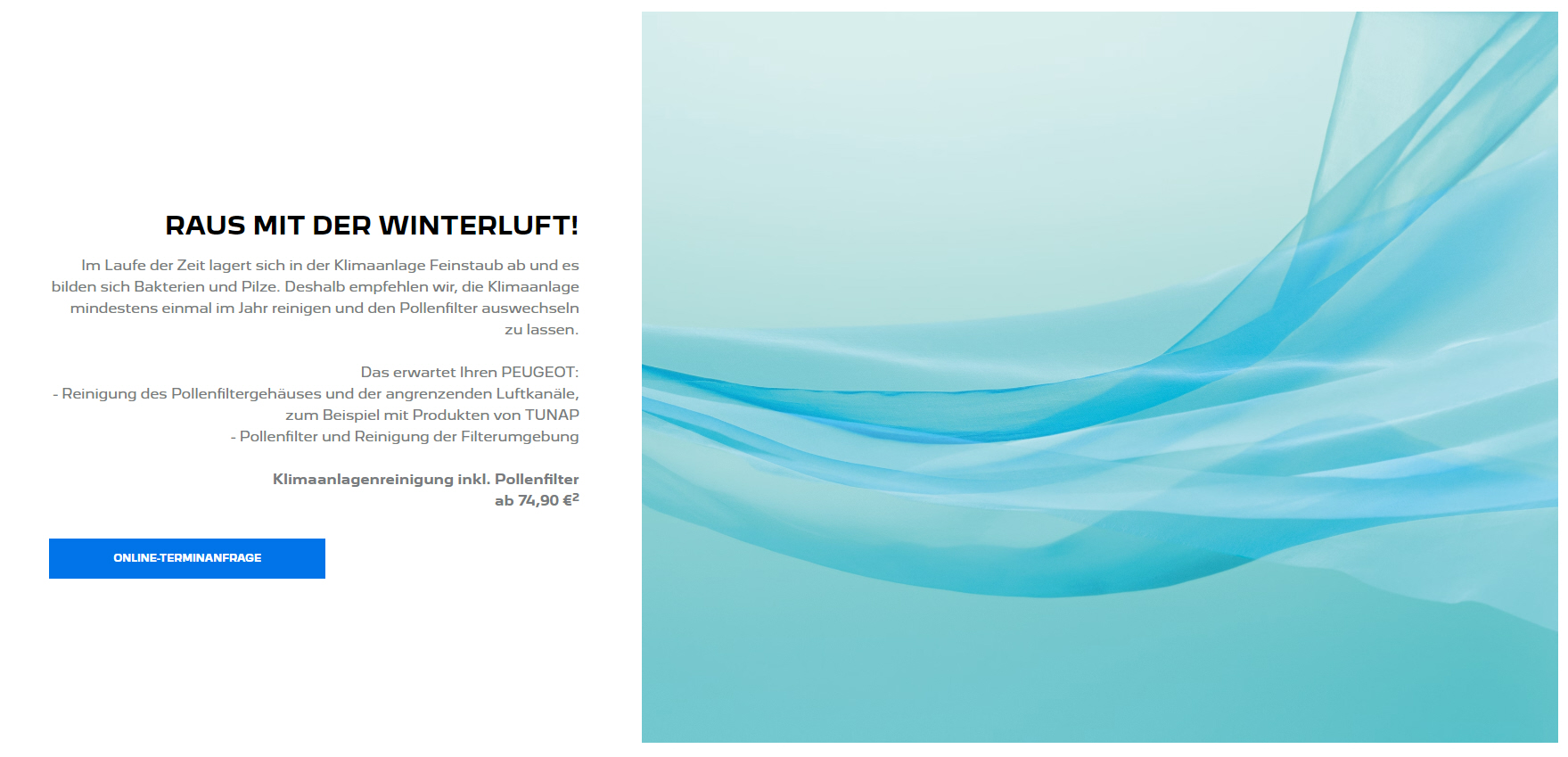 NEU
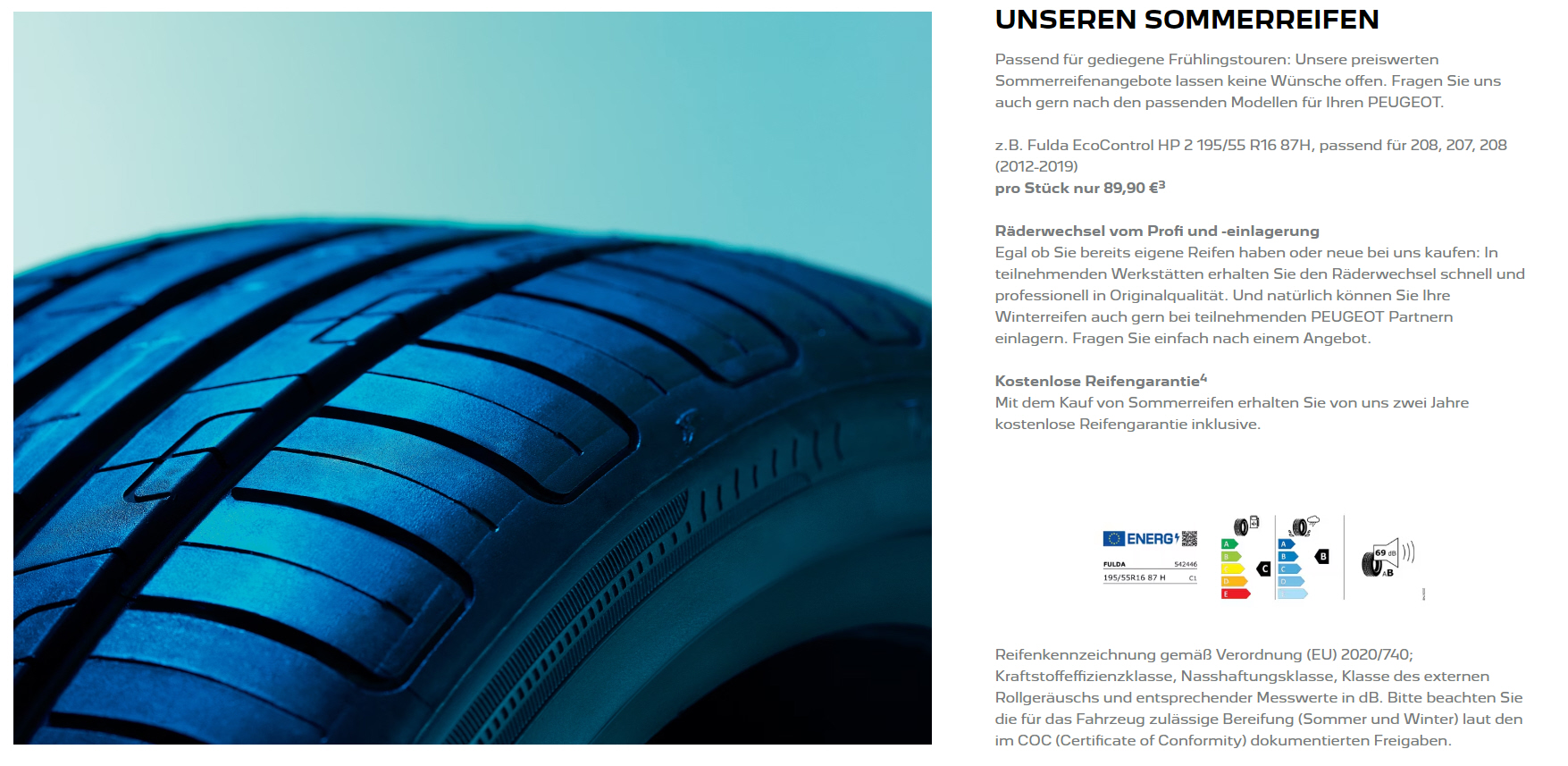 NEU
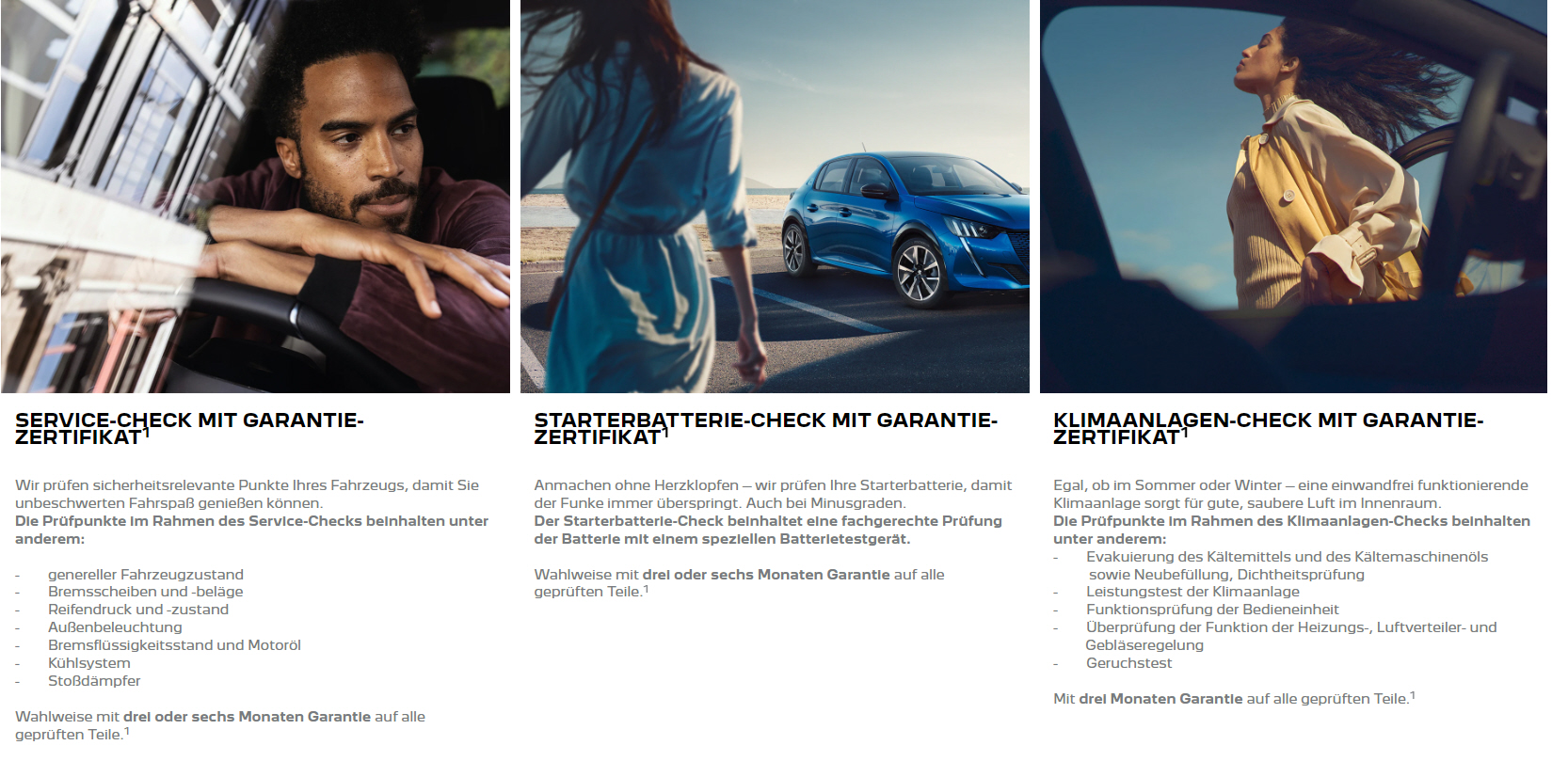 Renault
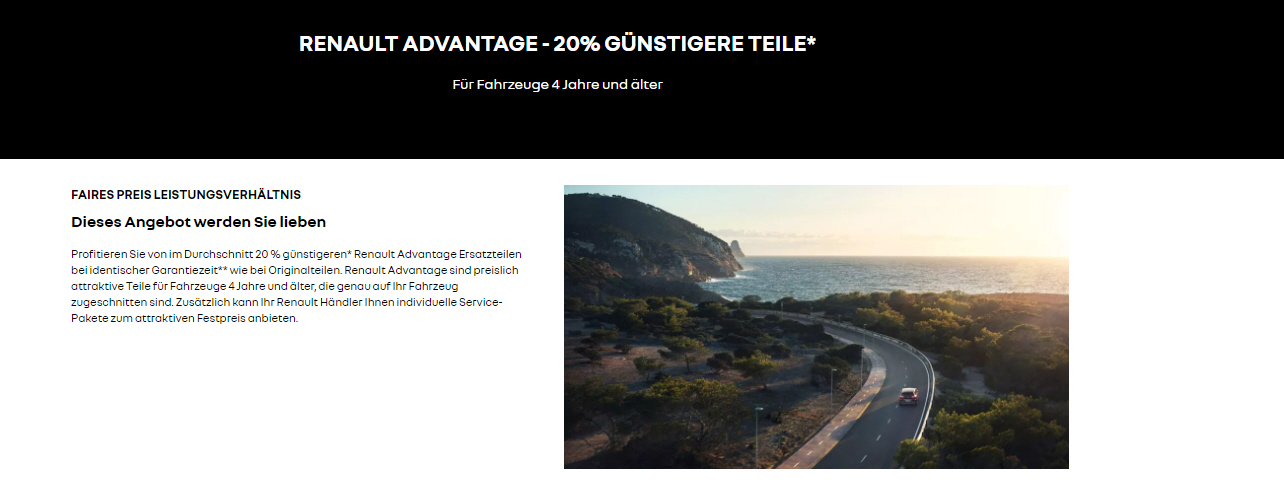 NEU
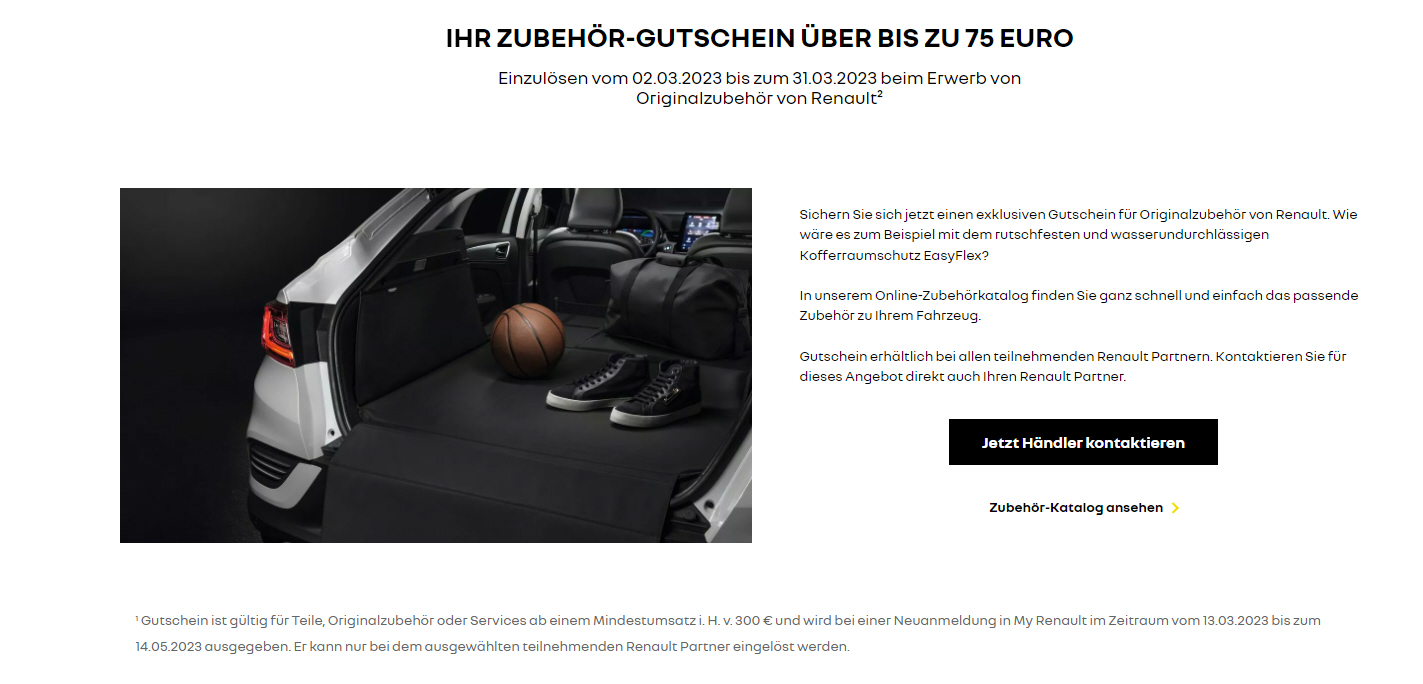 NEU
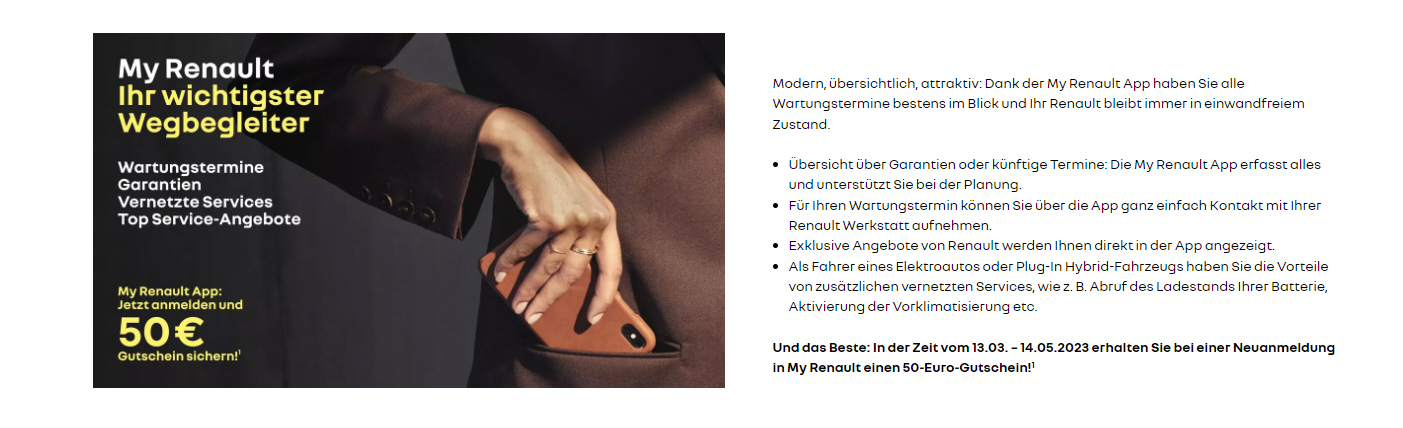 Seat
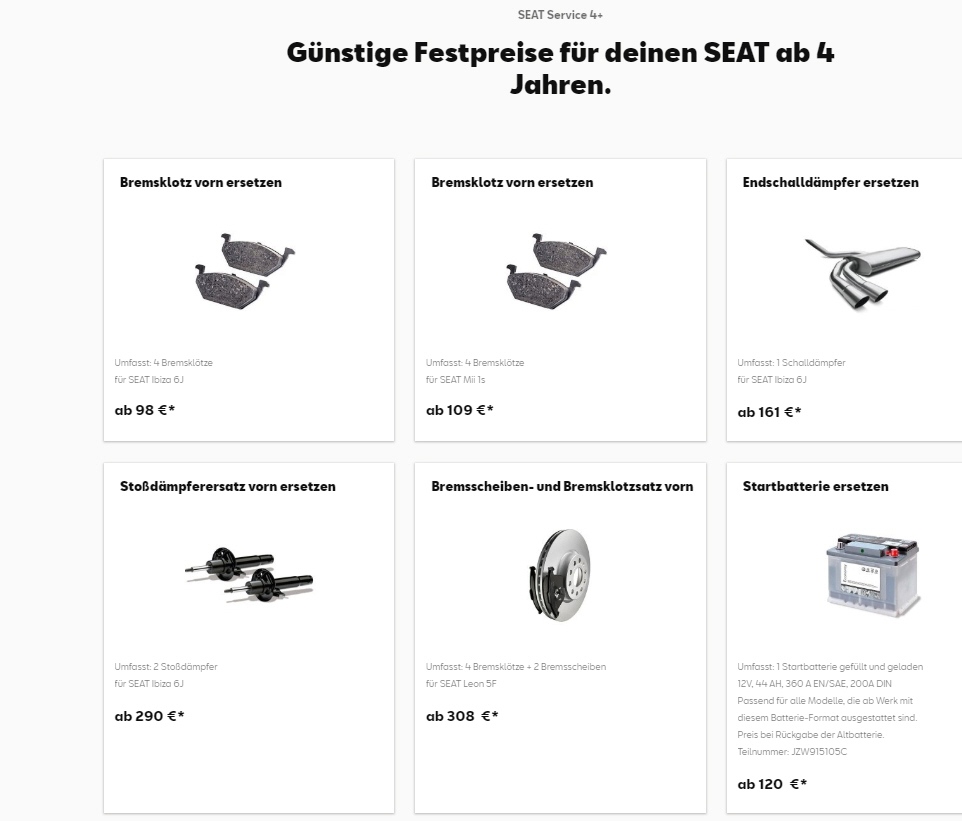 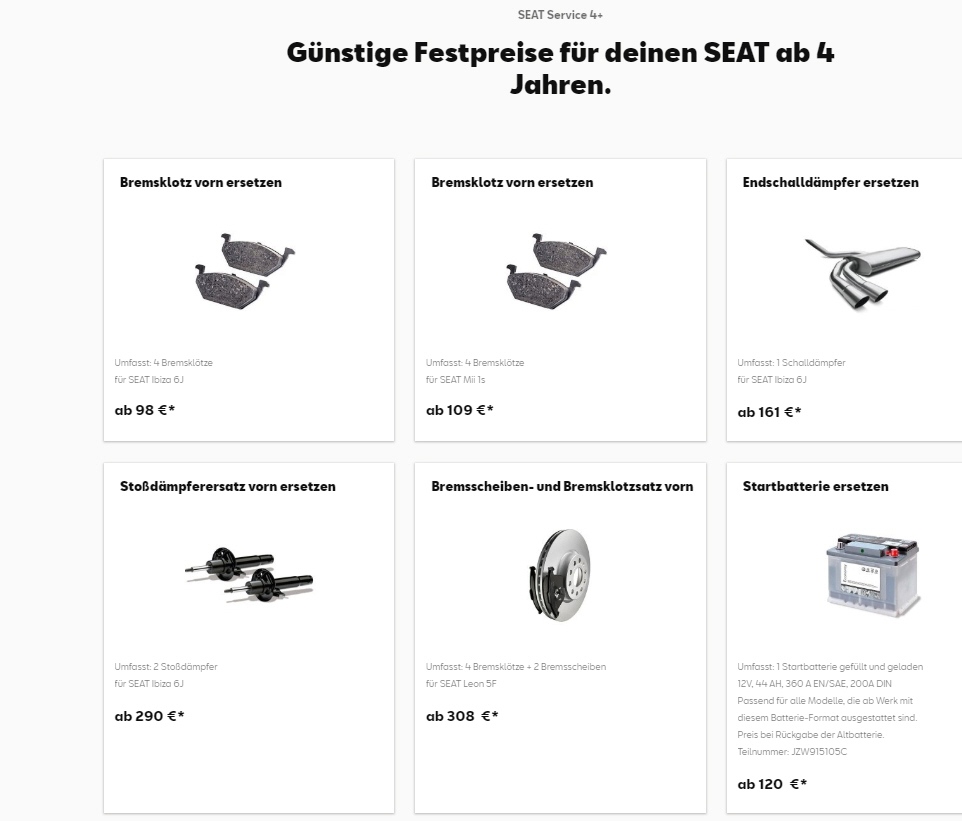 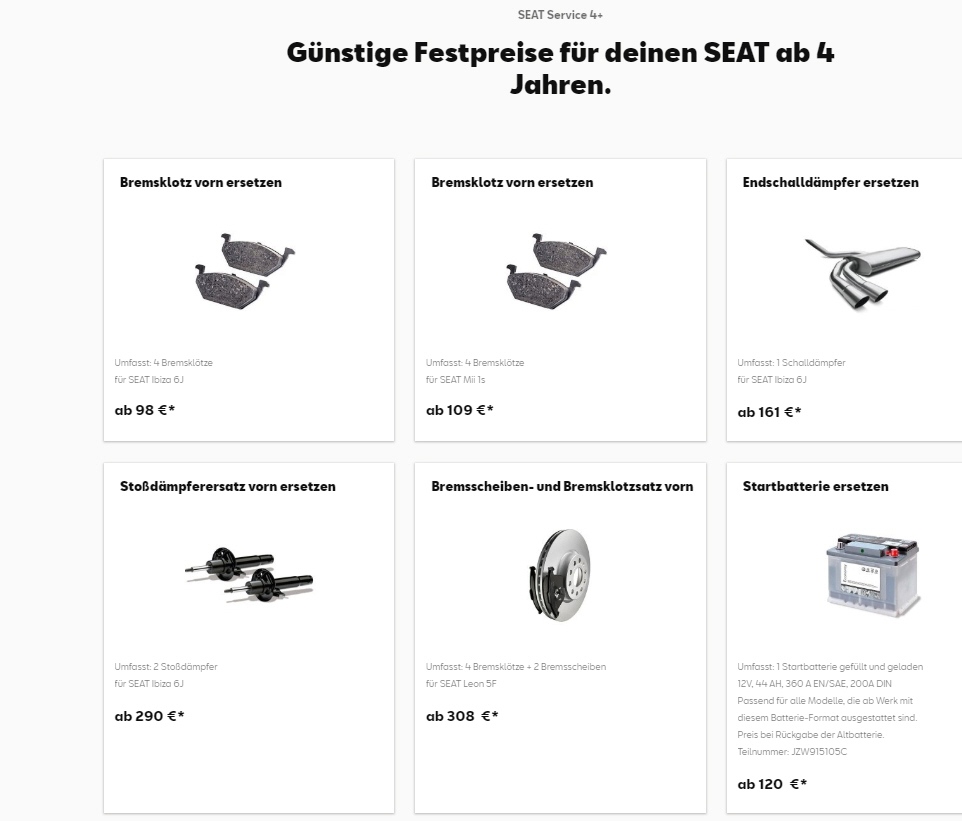 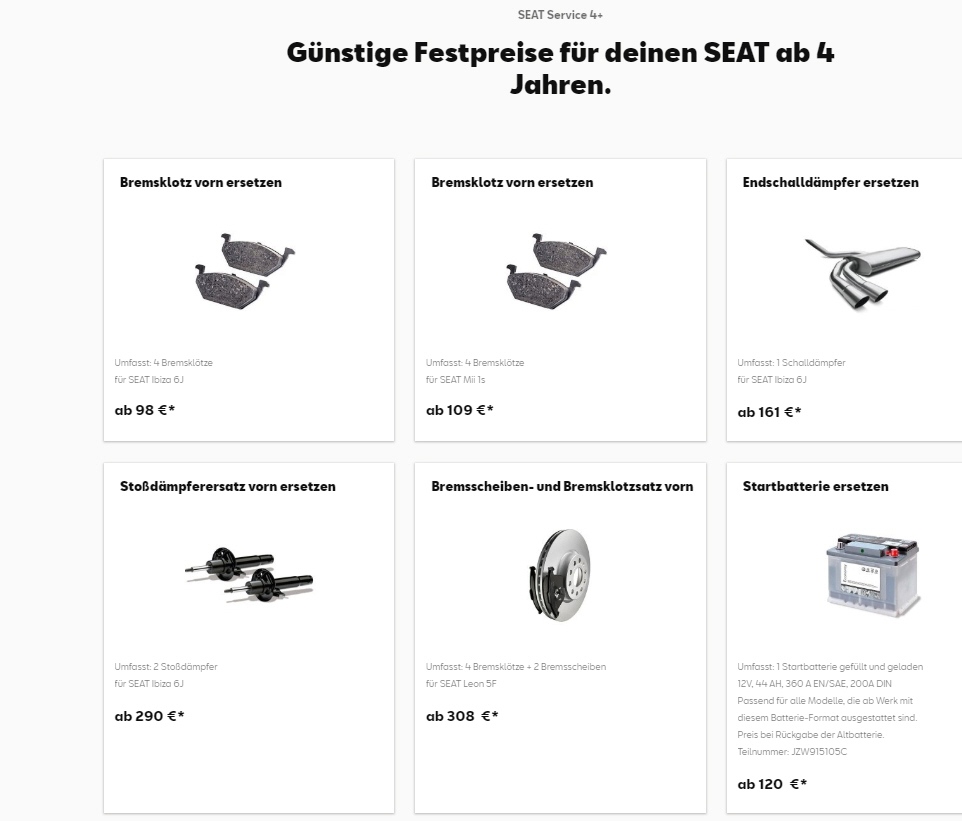 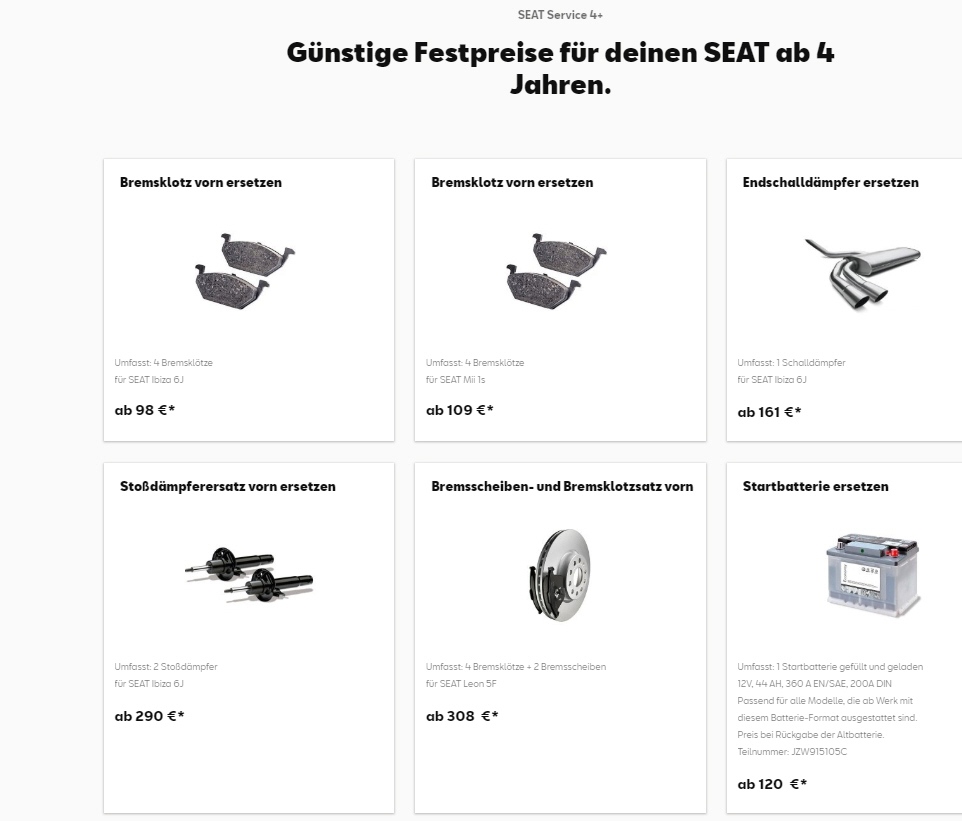 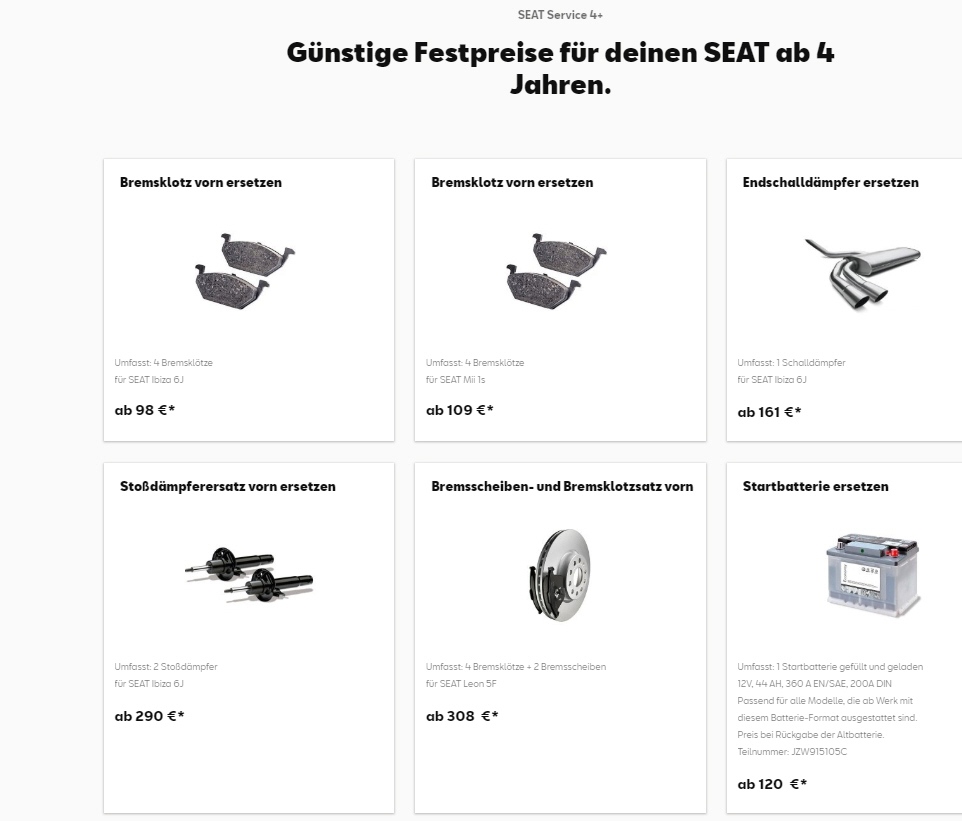 Skoda
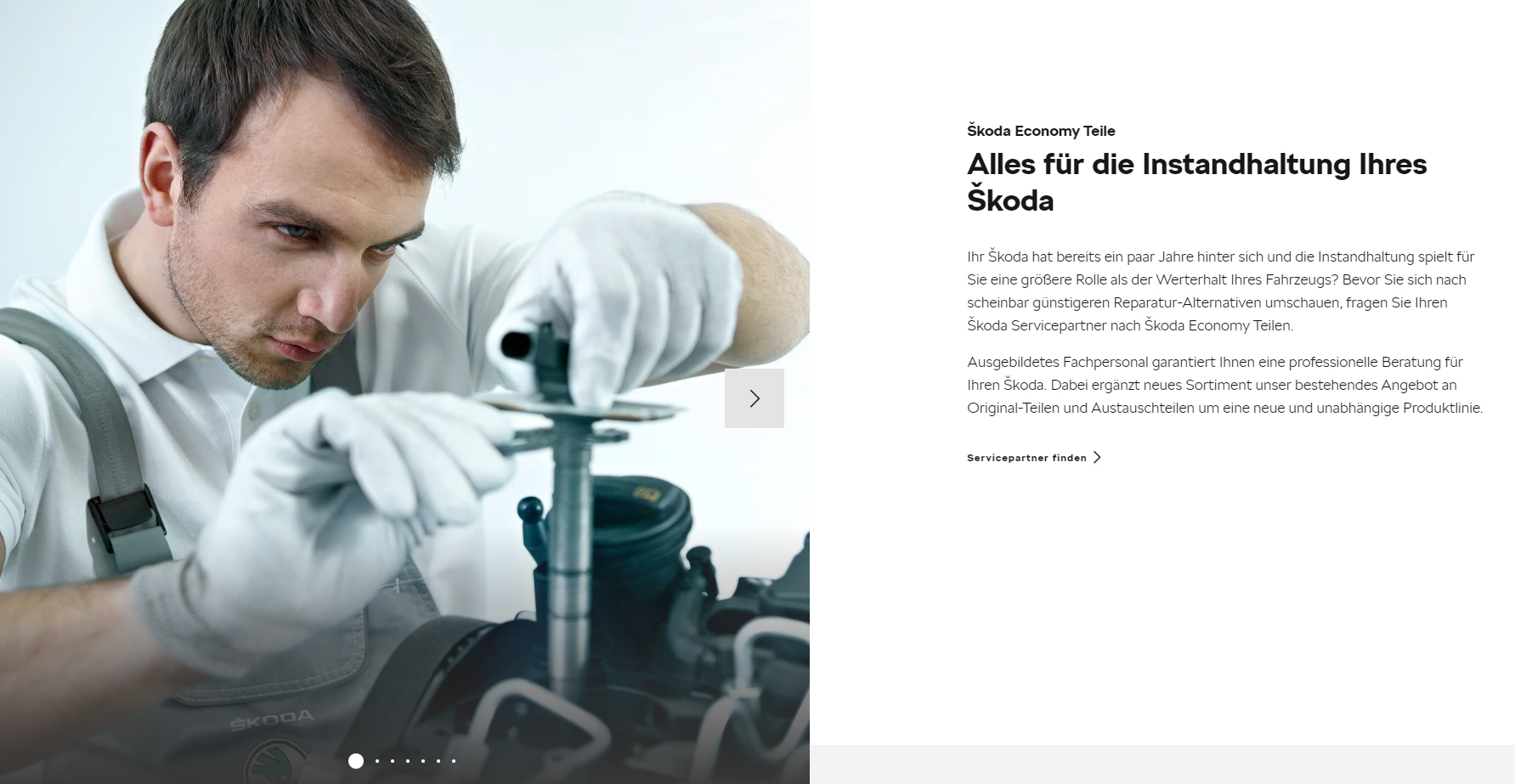 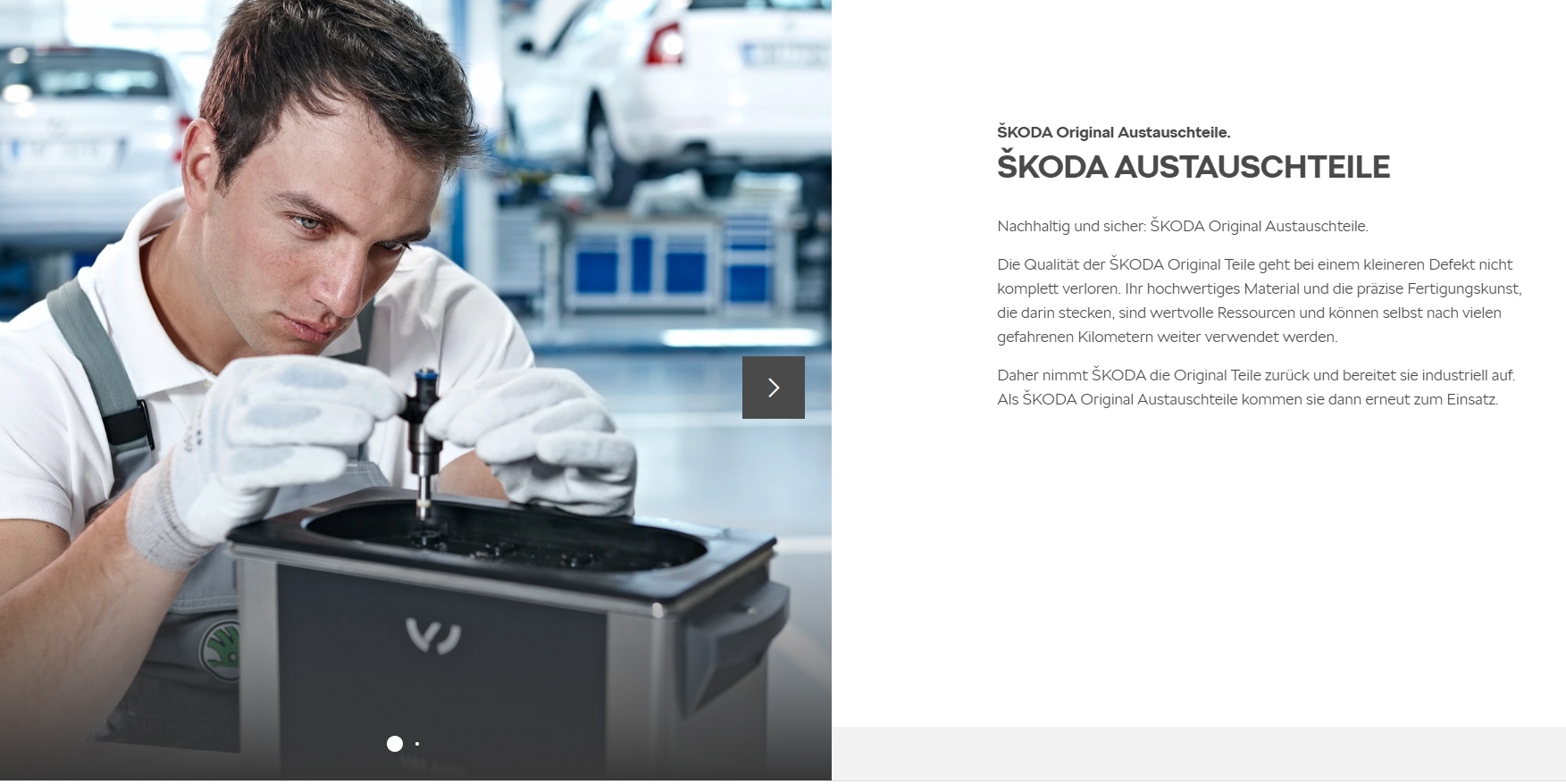 NEU
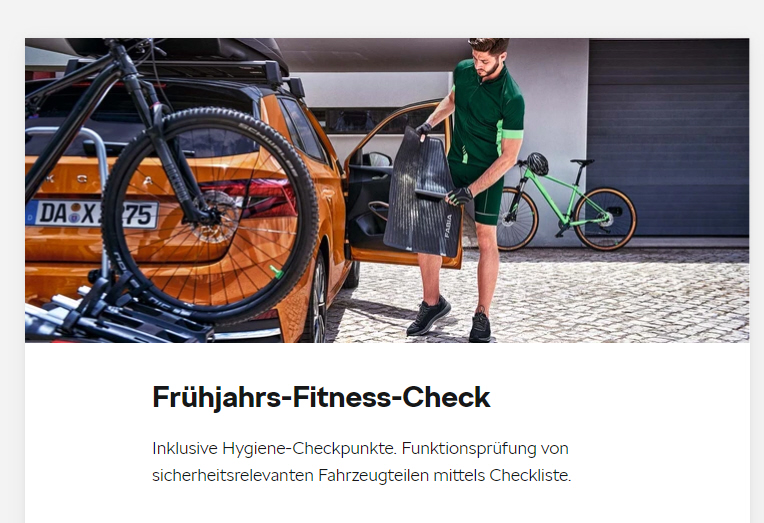 NEU
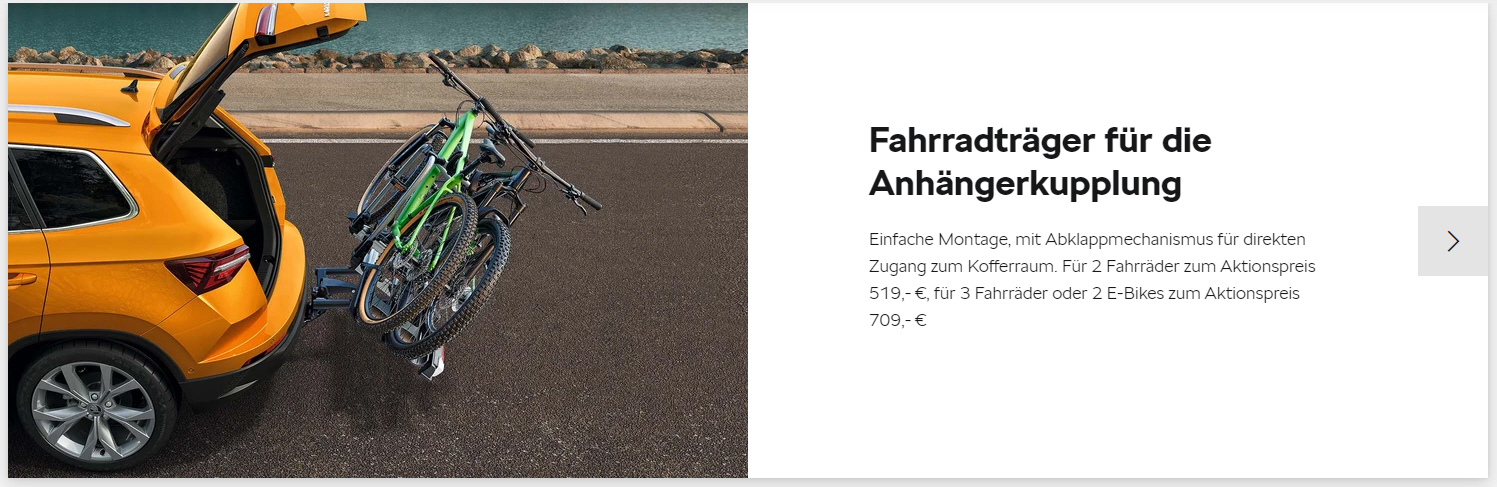 NEU
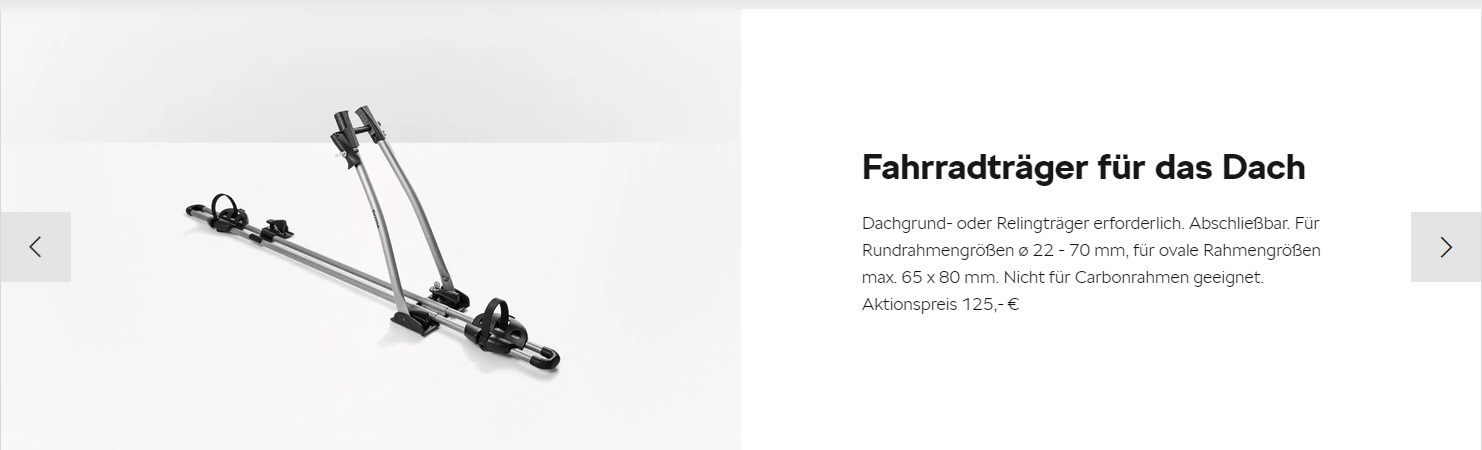 NEU
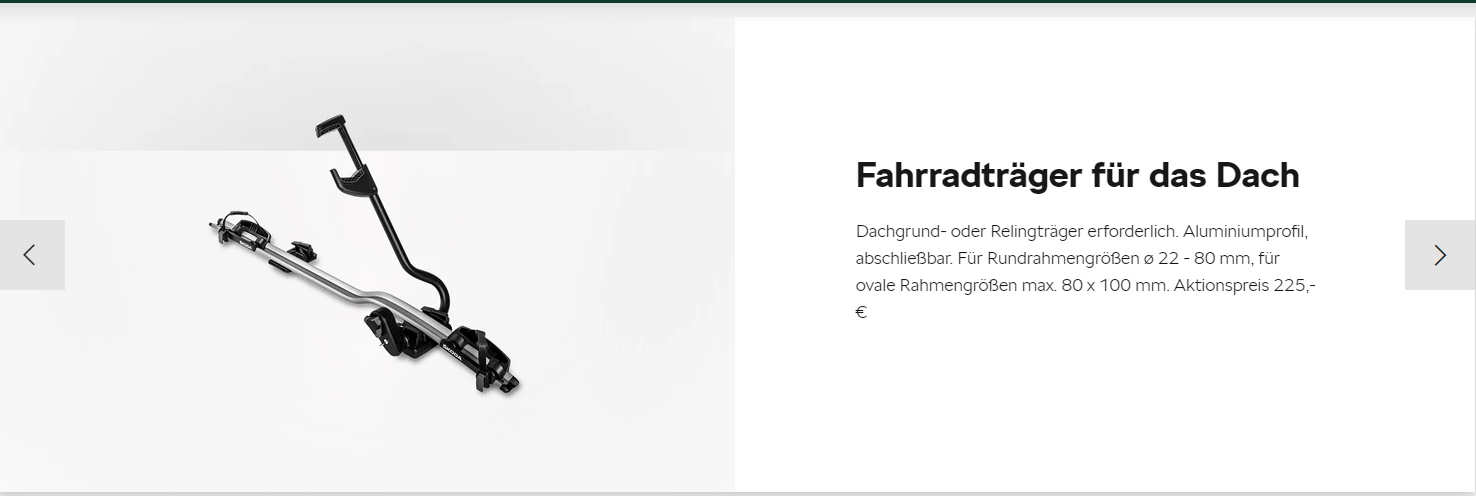 NEU
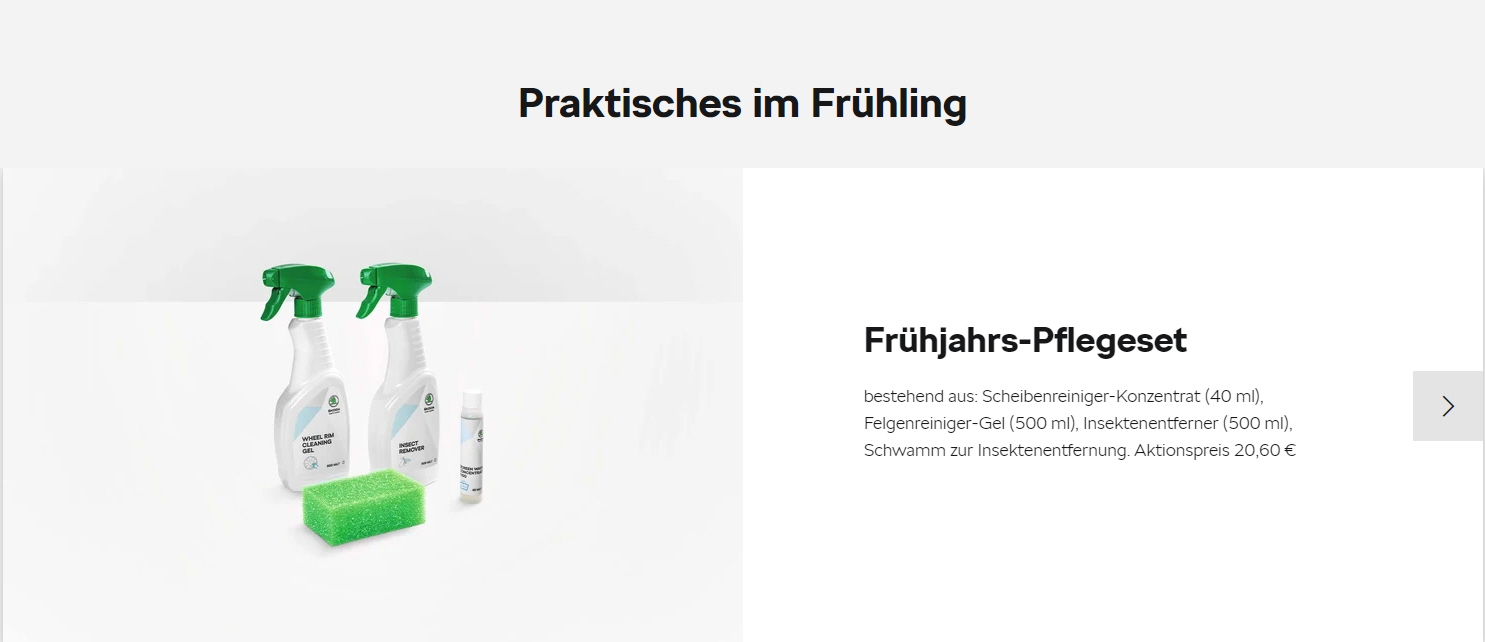 NEU
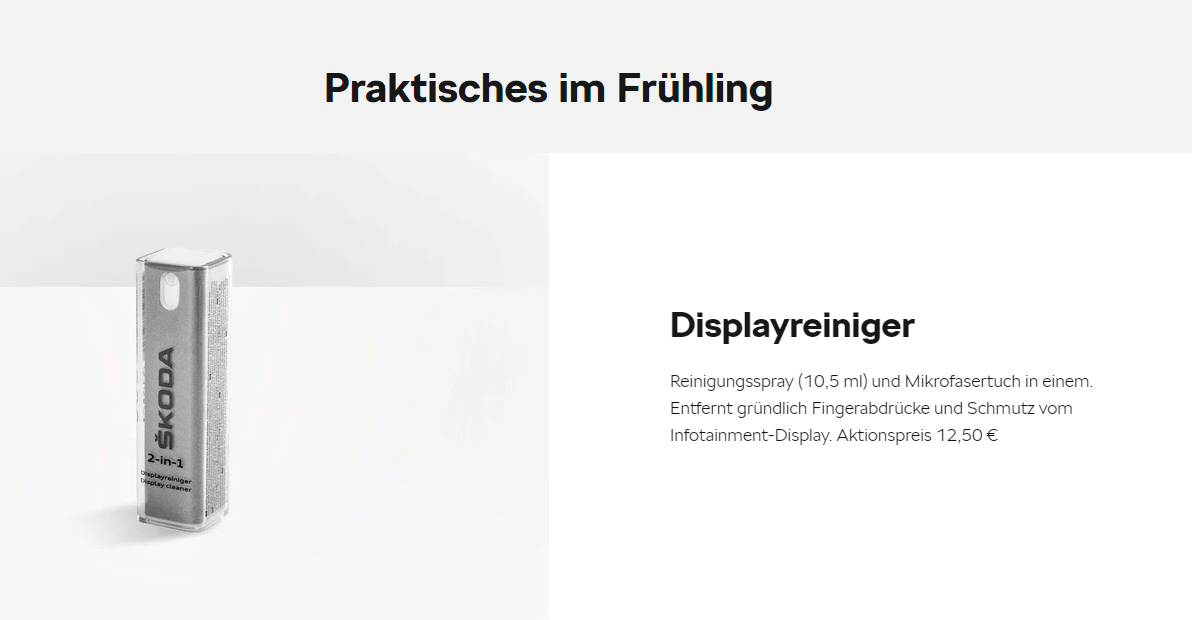 Suzuki
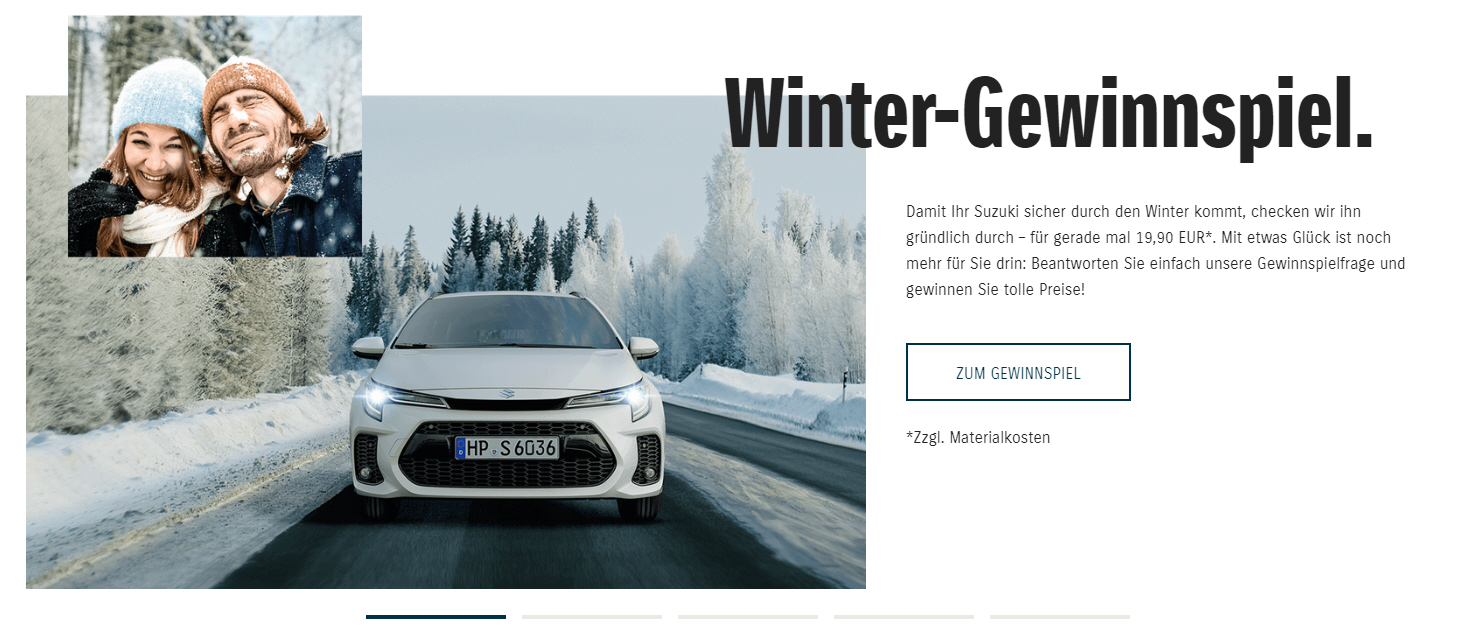 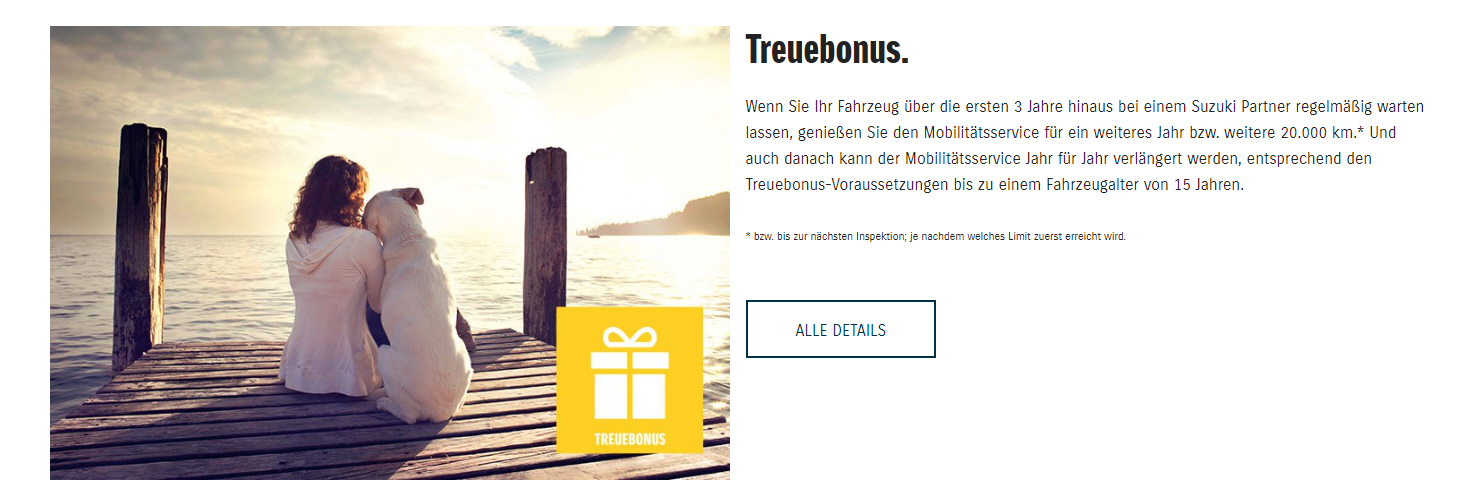 Toyota
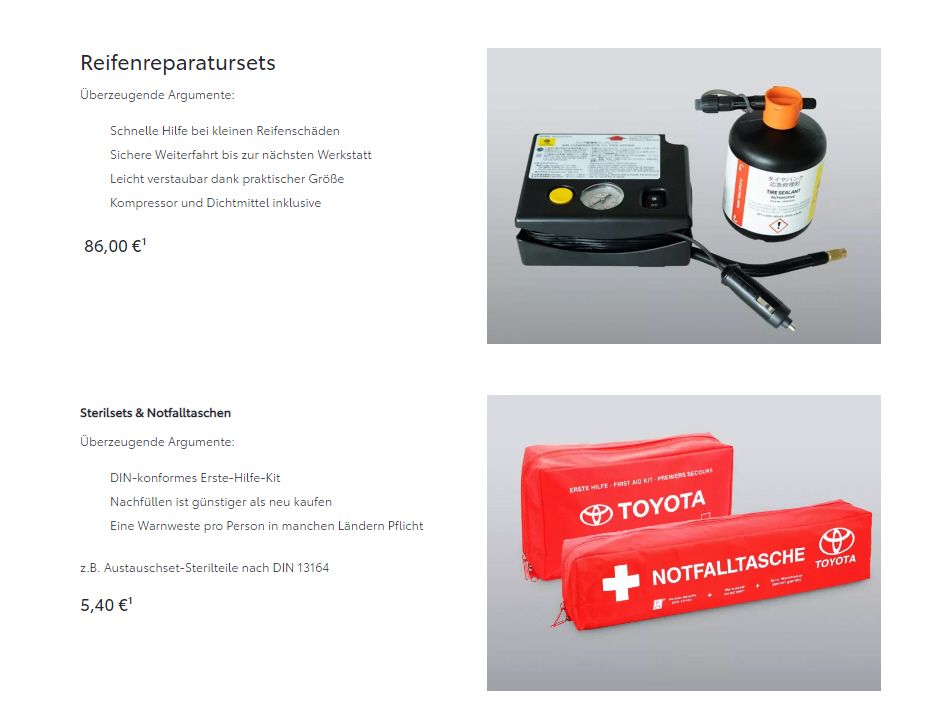 NEU
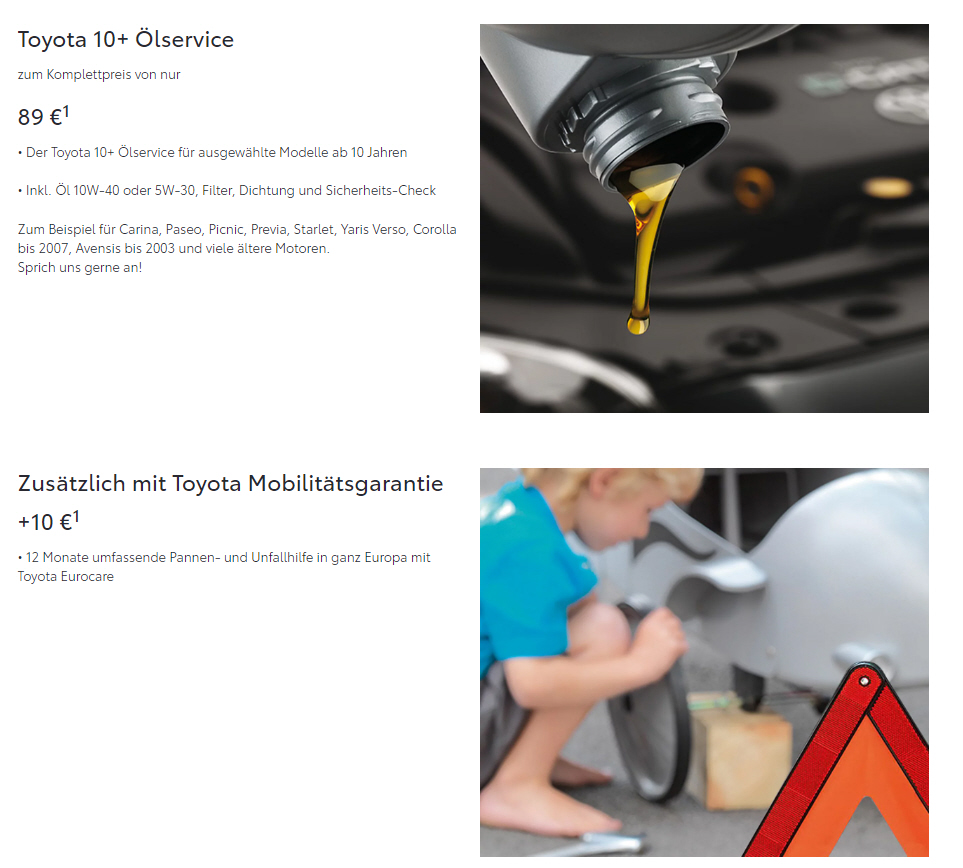 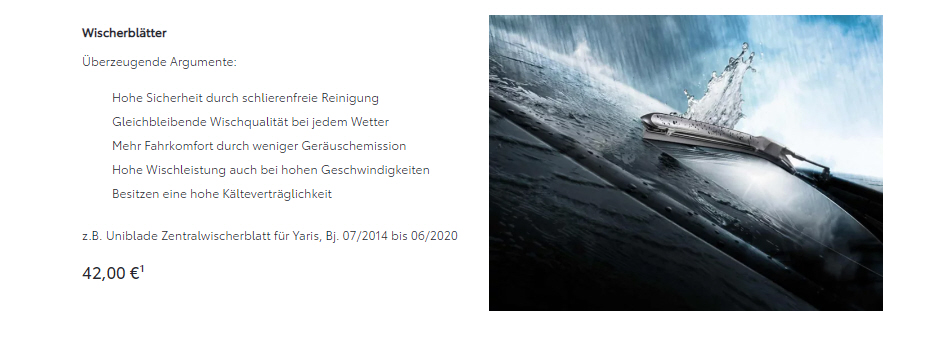 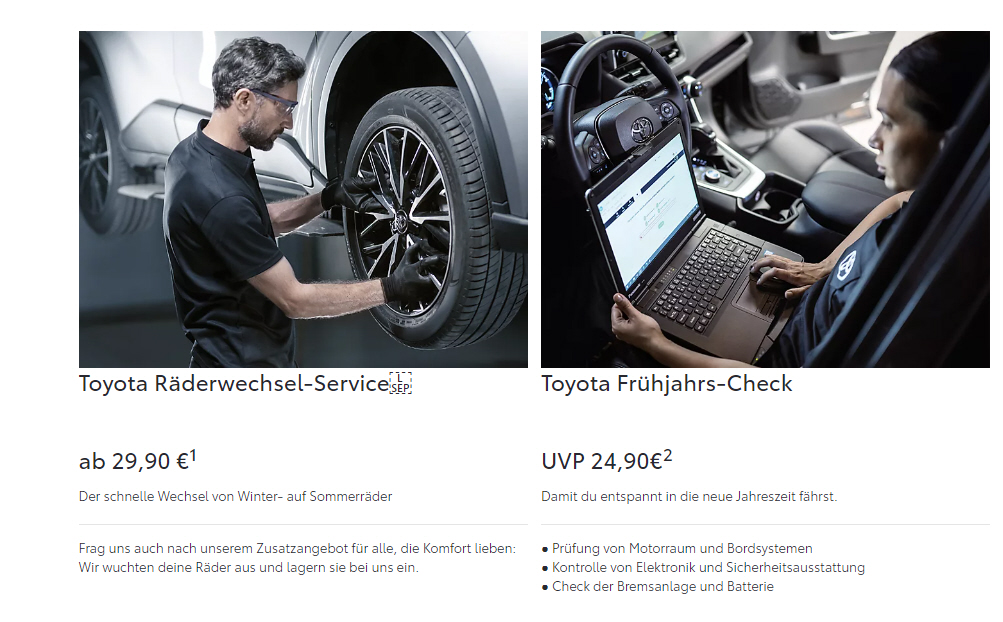 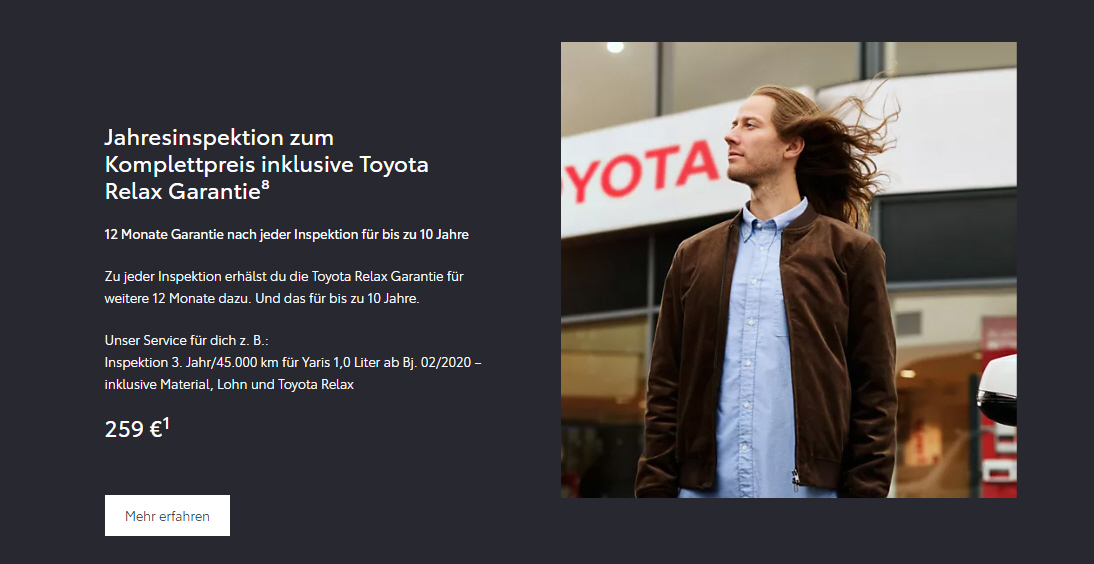 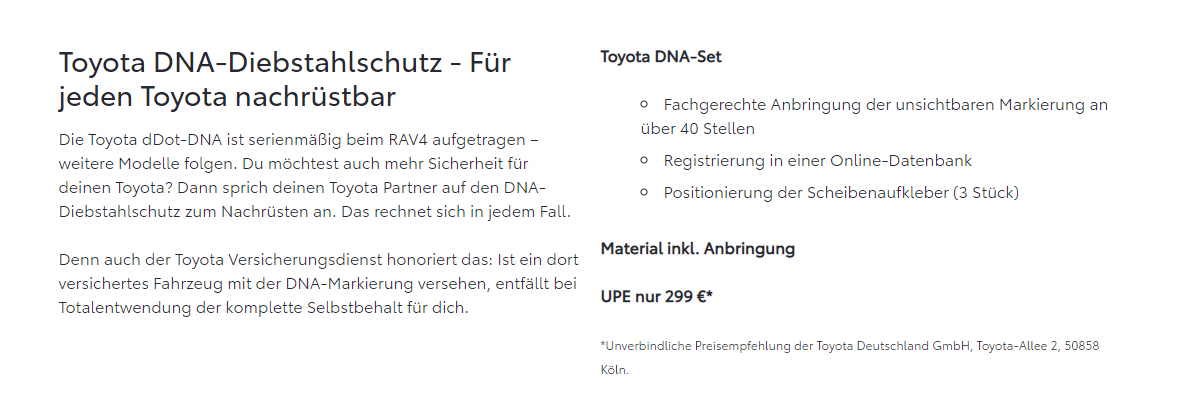 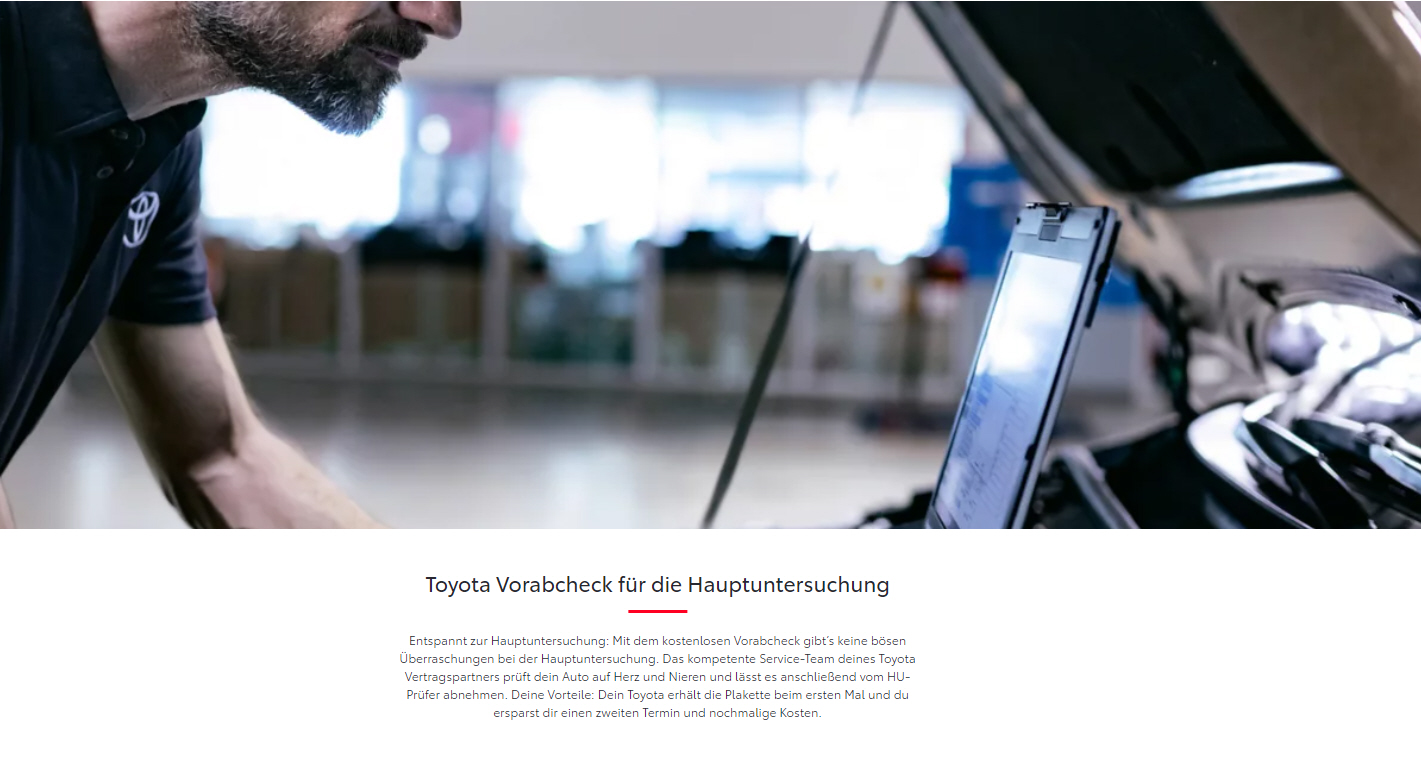 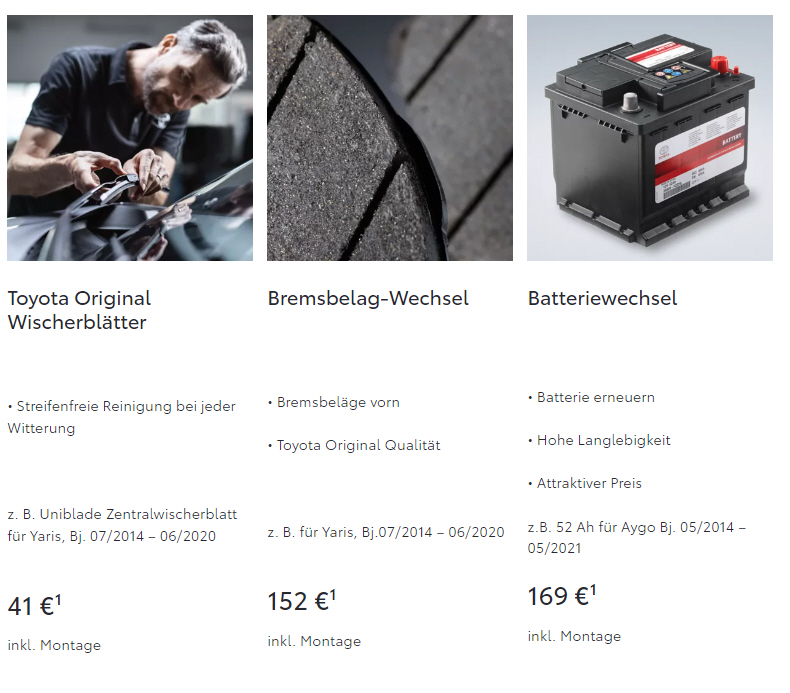 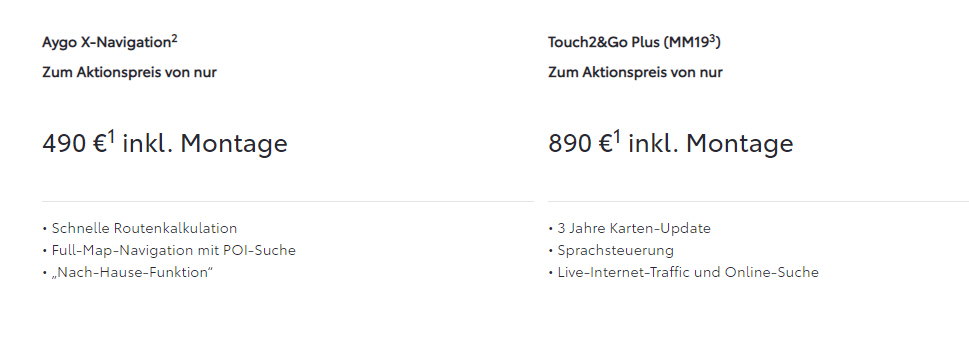 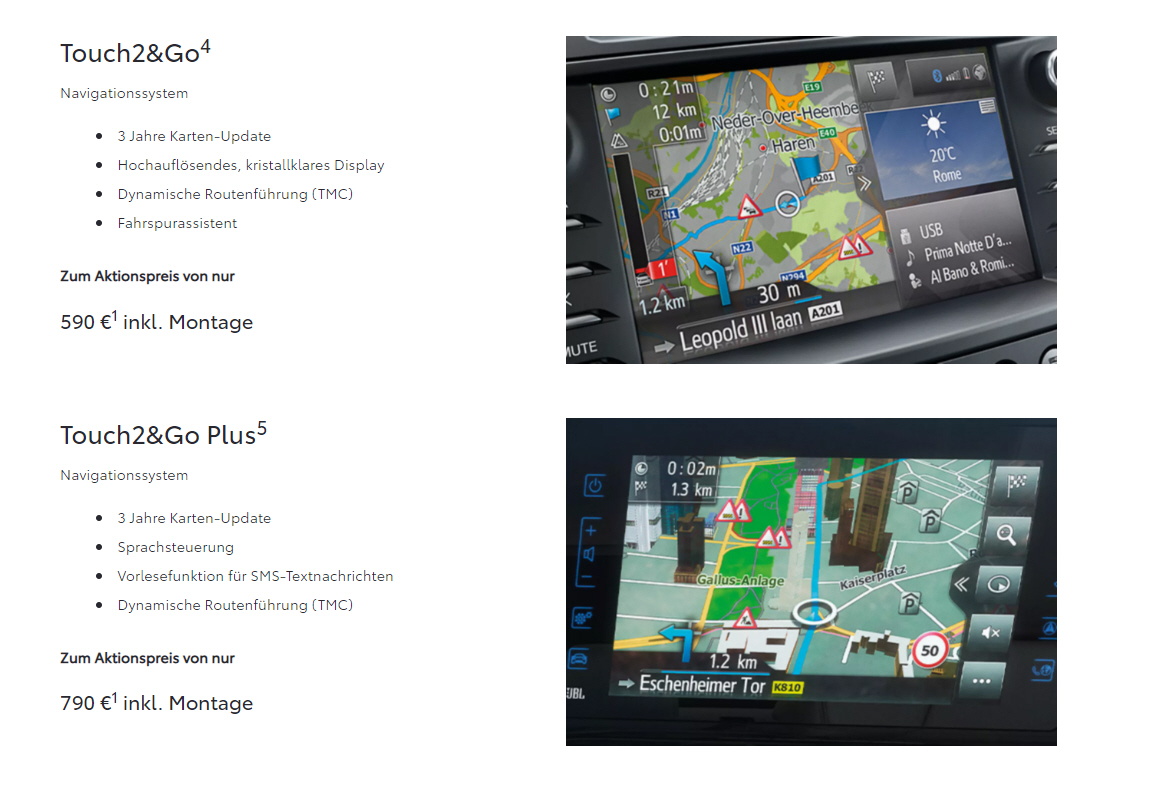 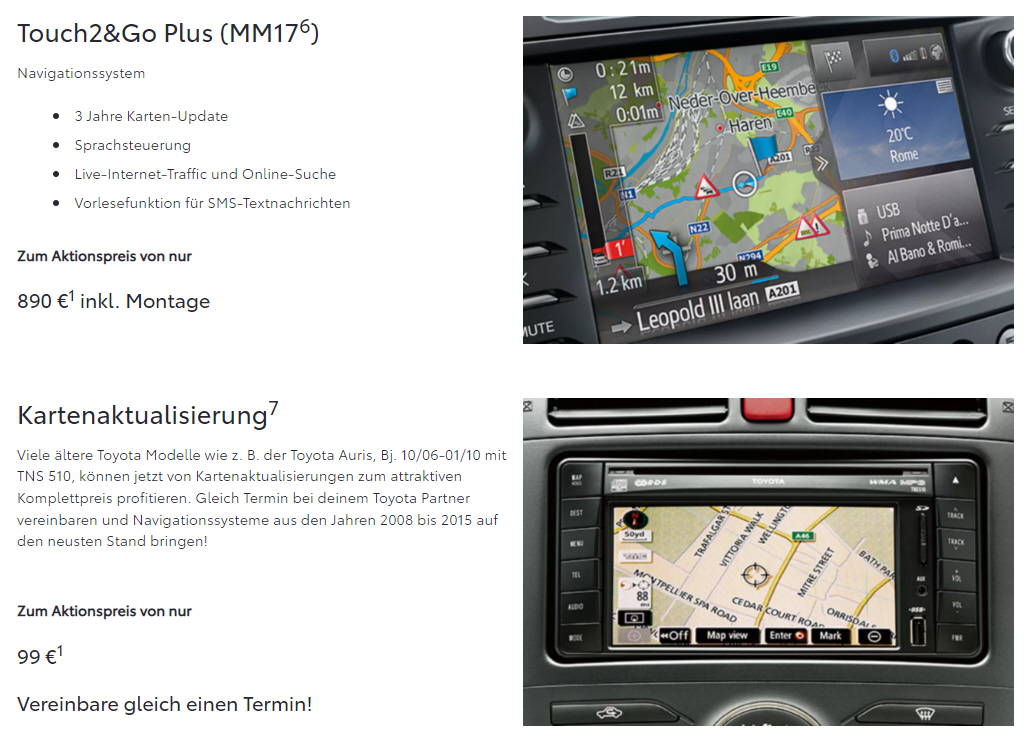 VW
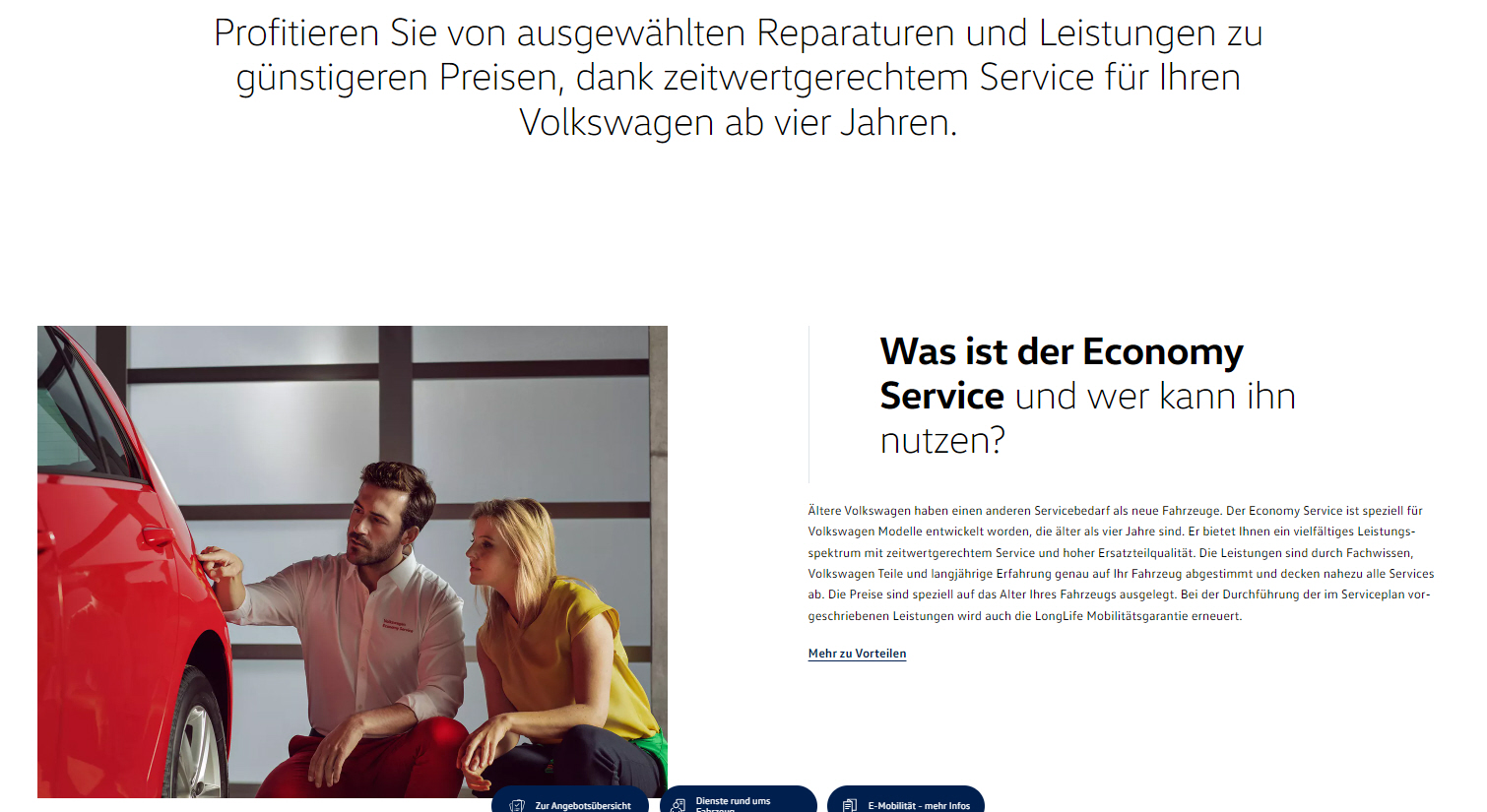 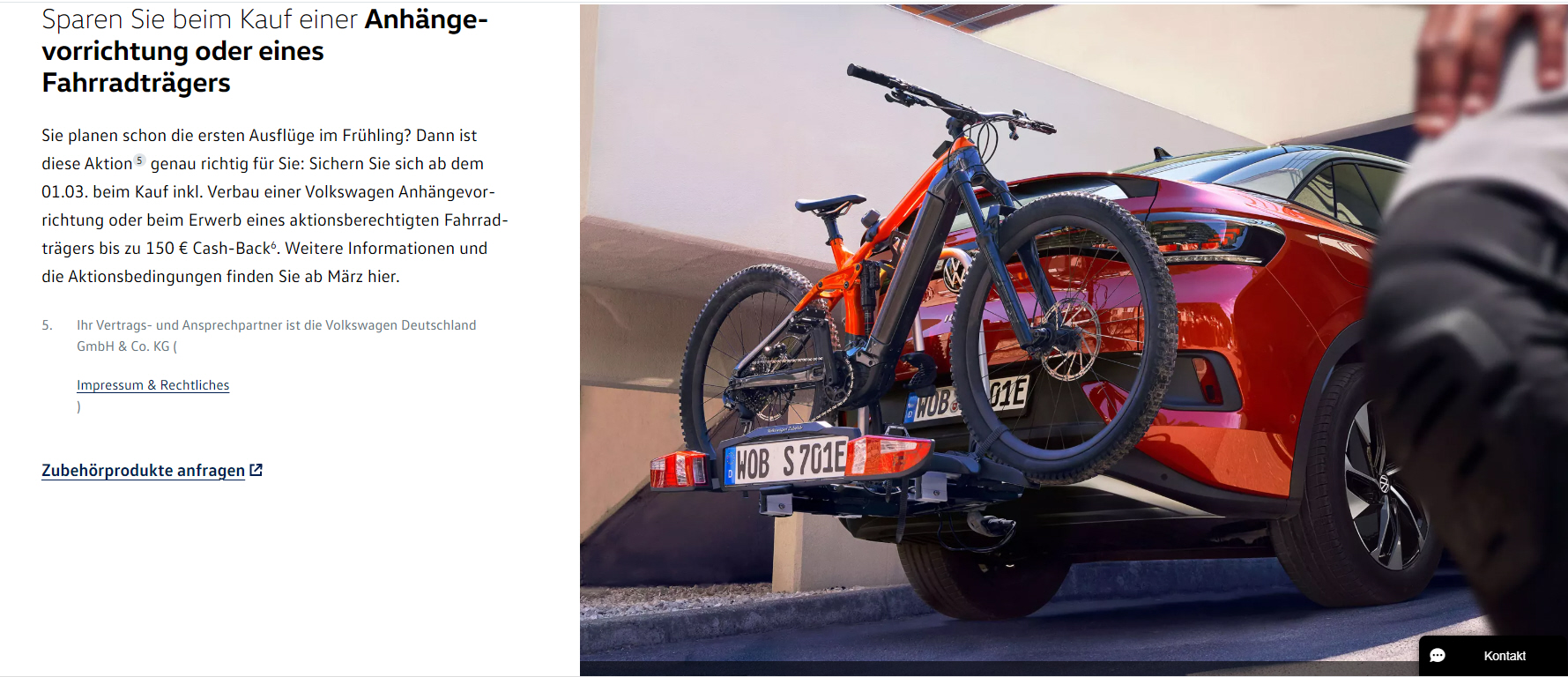